Agosto DouradoBancos de Leite HumanoInterior de SP
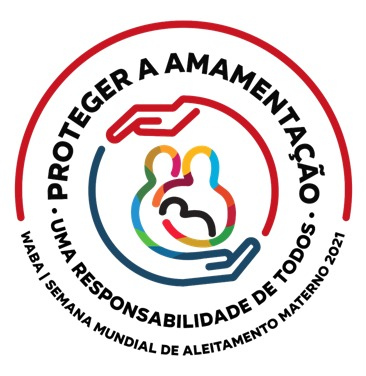 Banco de Leite Humano “Enf. Anália Ribeiro Heck” HCFMRP-USP
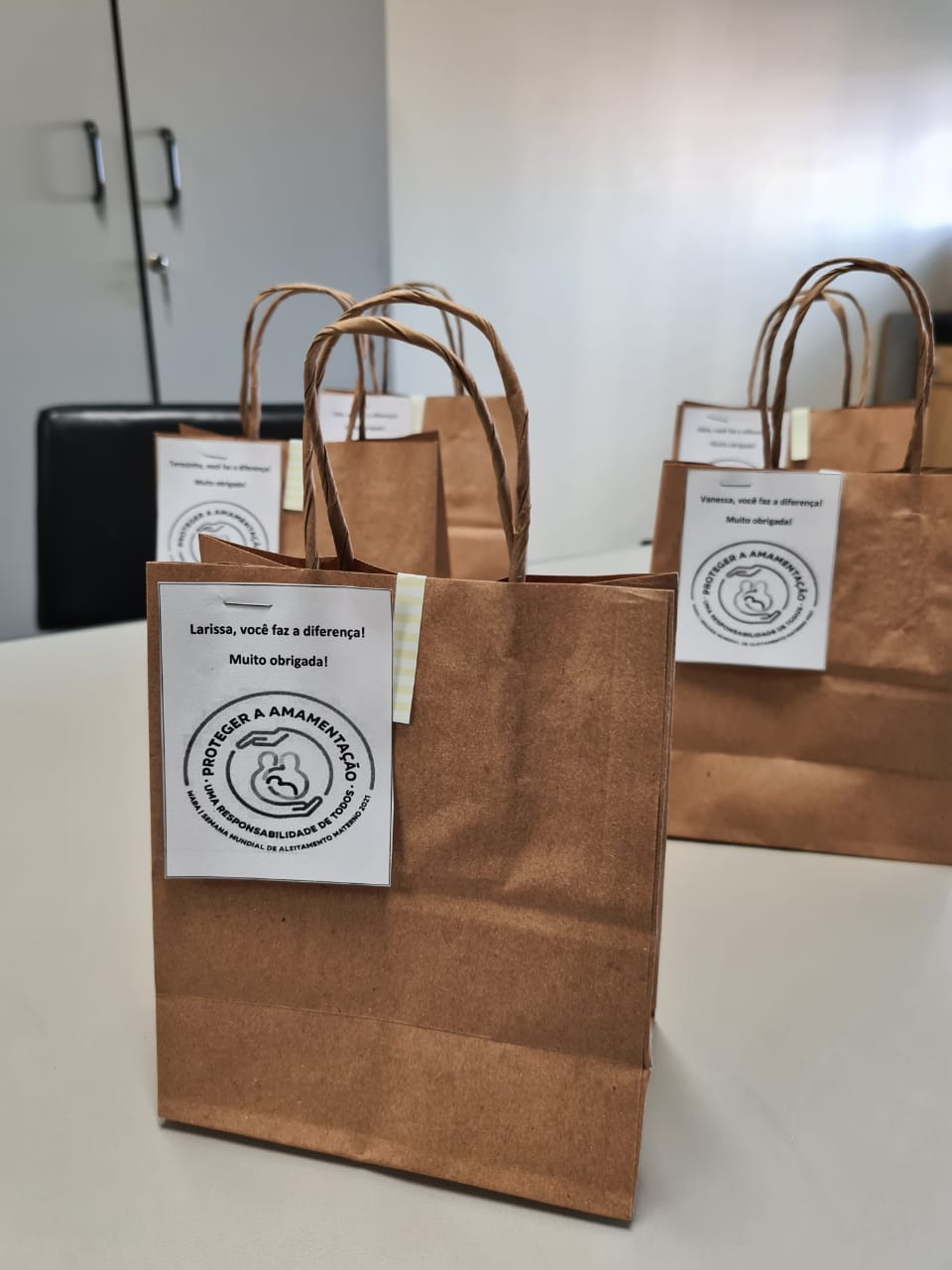 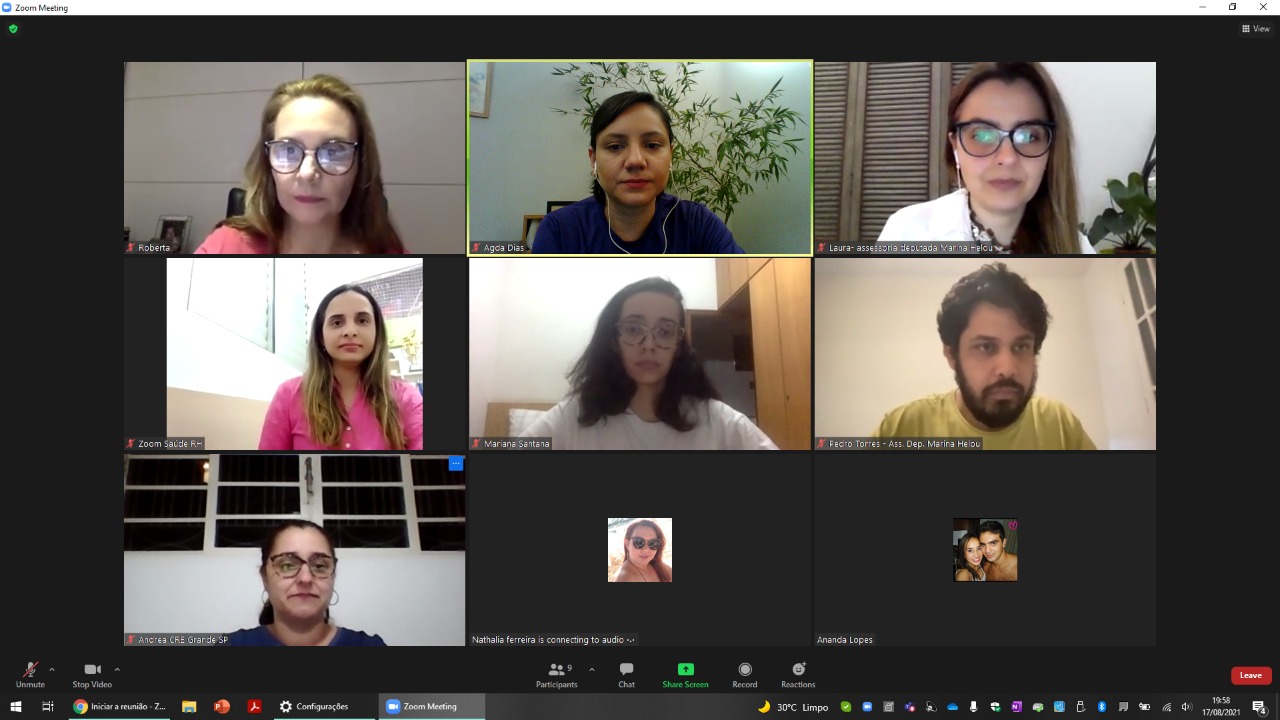 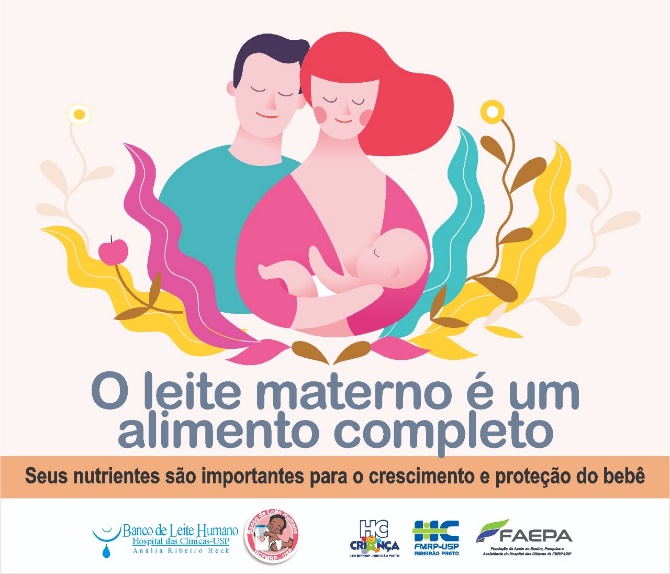 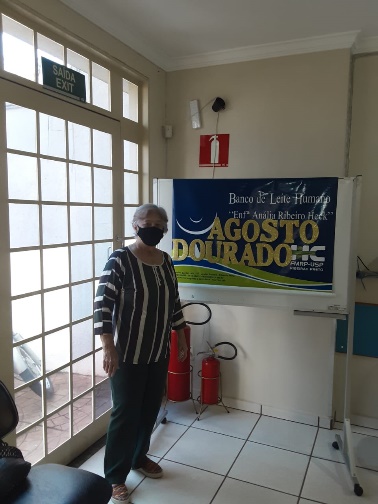 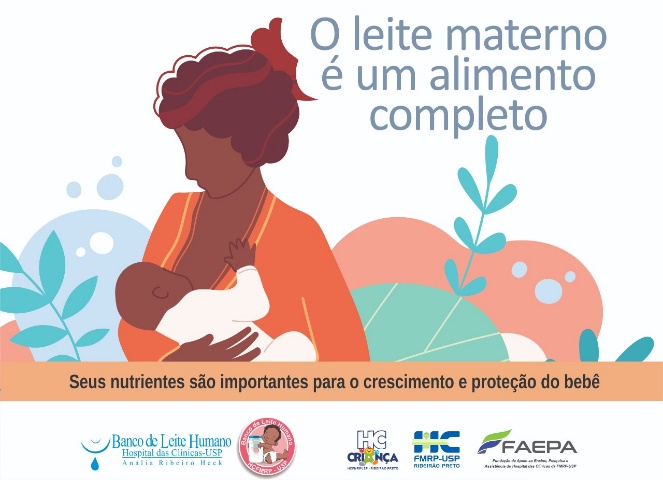 https://youtu.be/-PmOPcZ5DjM
Banco de Leite Humano “Enf. Anália Ribeiro Heck” HCFMRP-USP
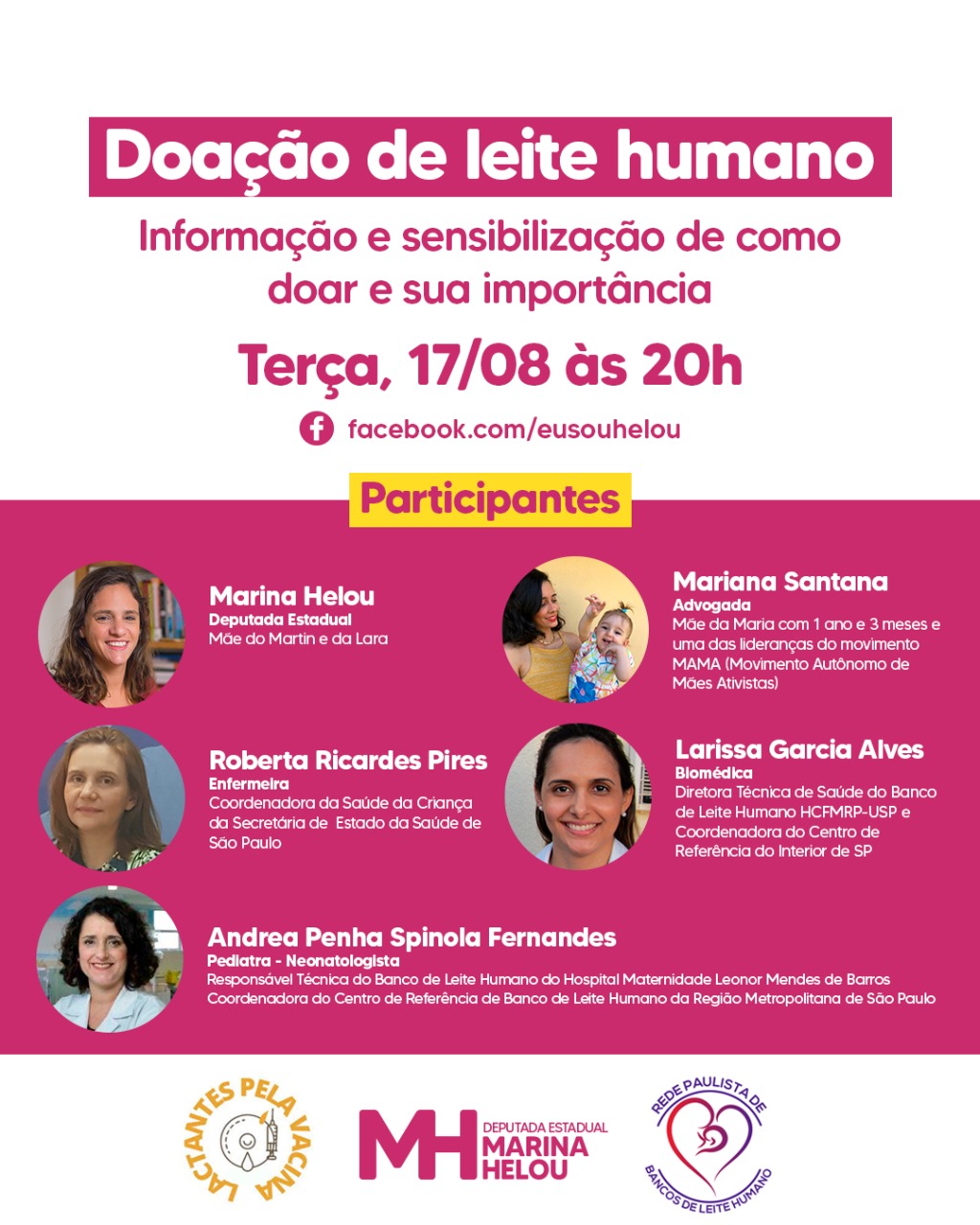 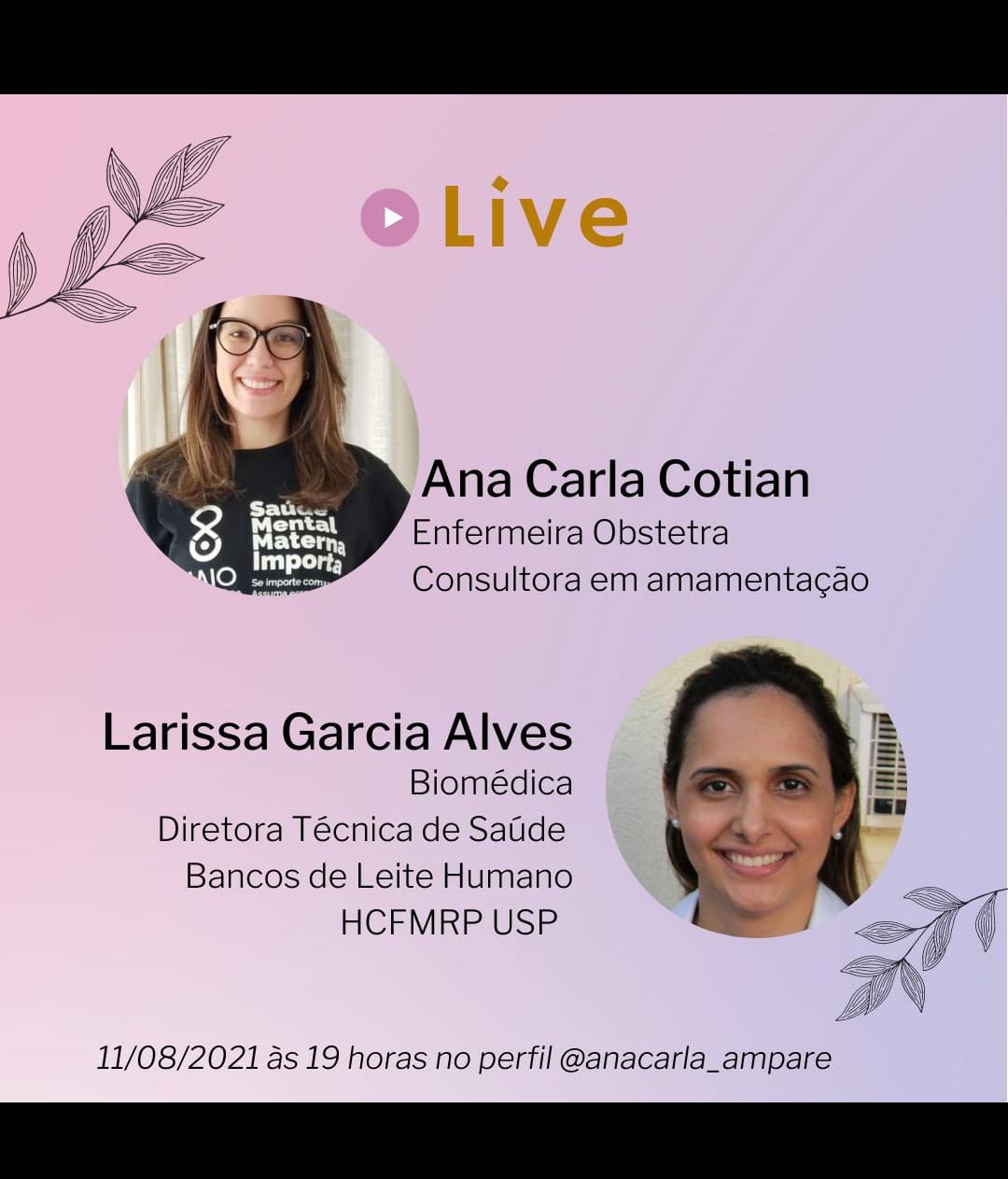 Banco de Leite Humano “Enf. Anália Ribeiro Heck” HCFMRP-USP
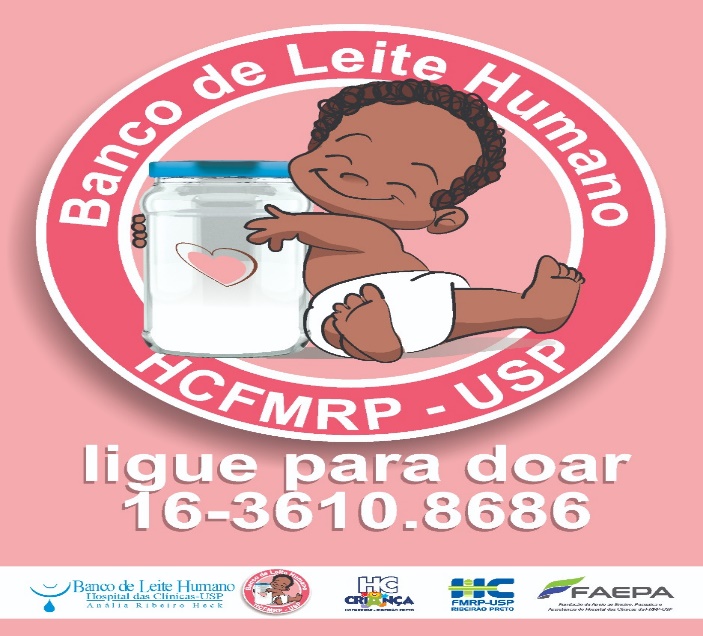 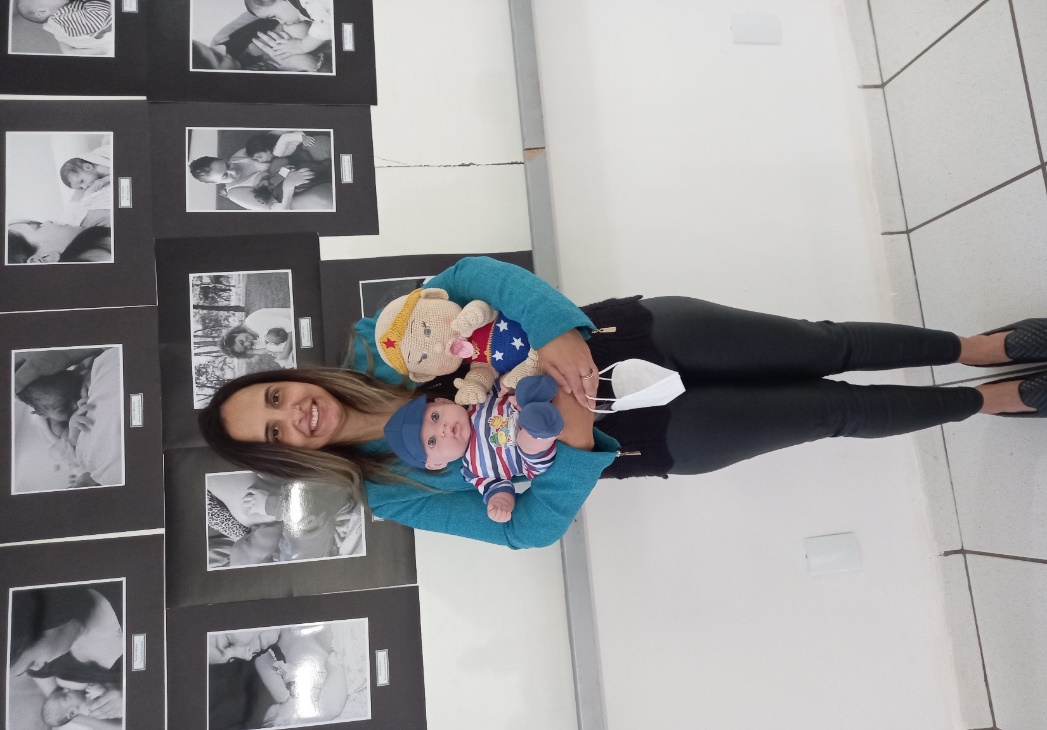 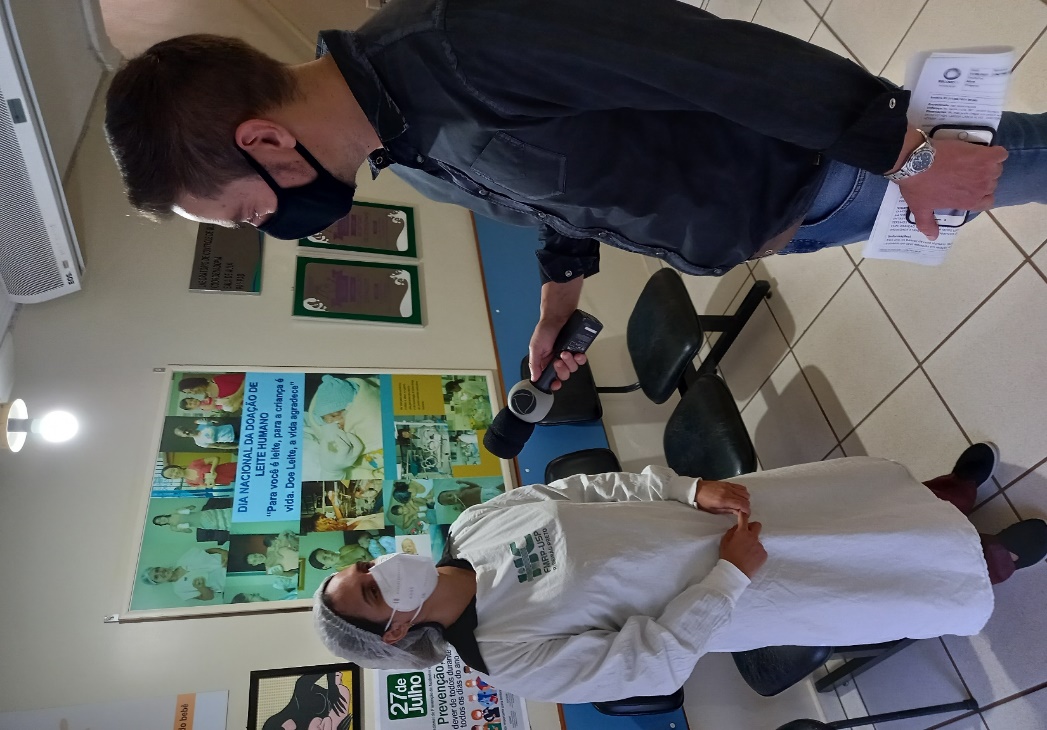 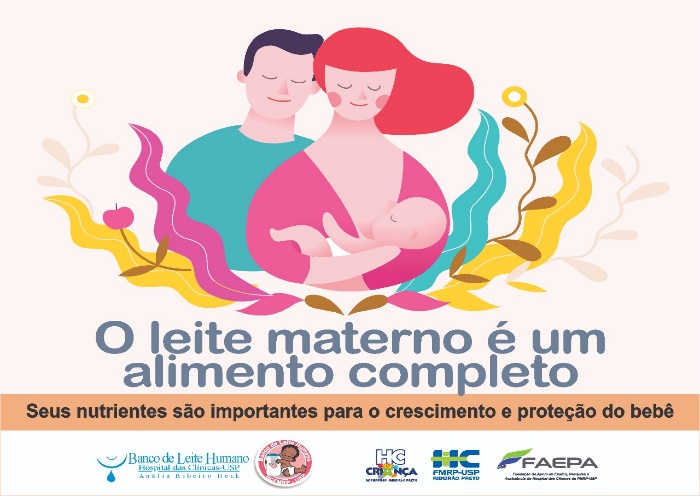 Banco de Leite Humano de Assis
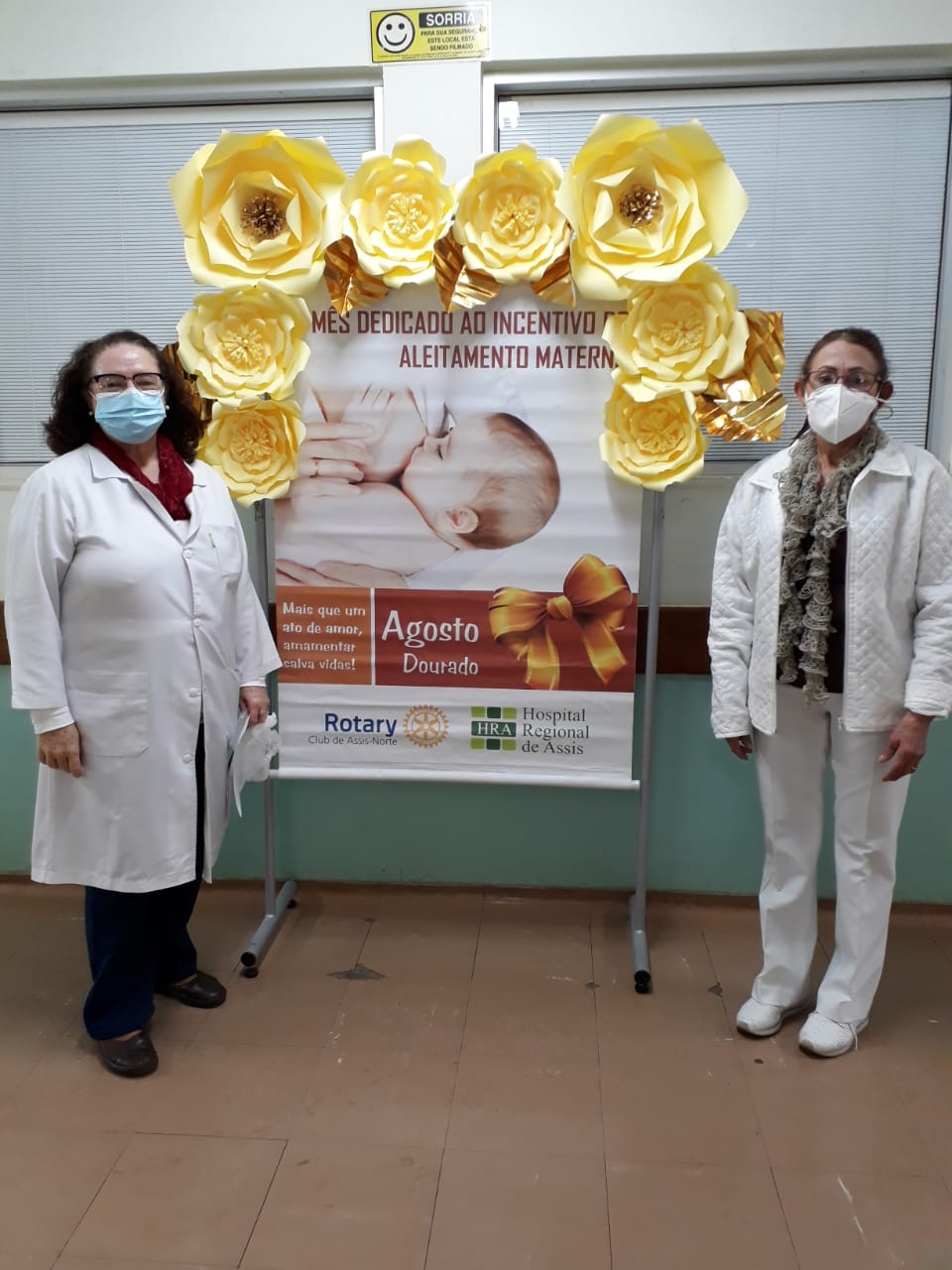 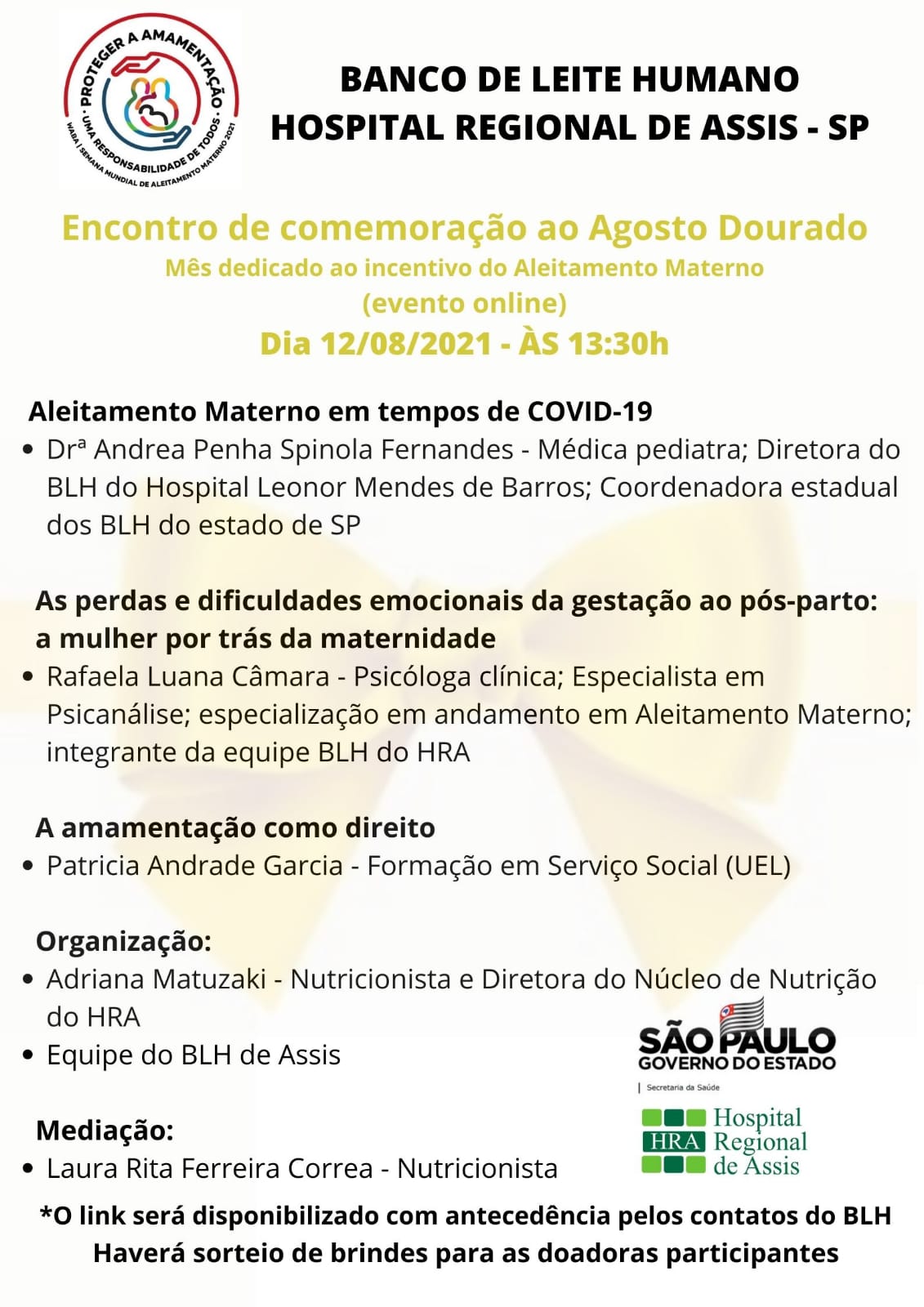 Banco de Leite Humano de Bauru
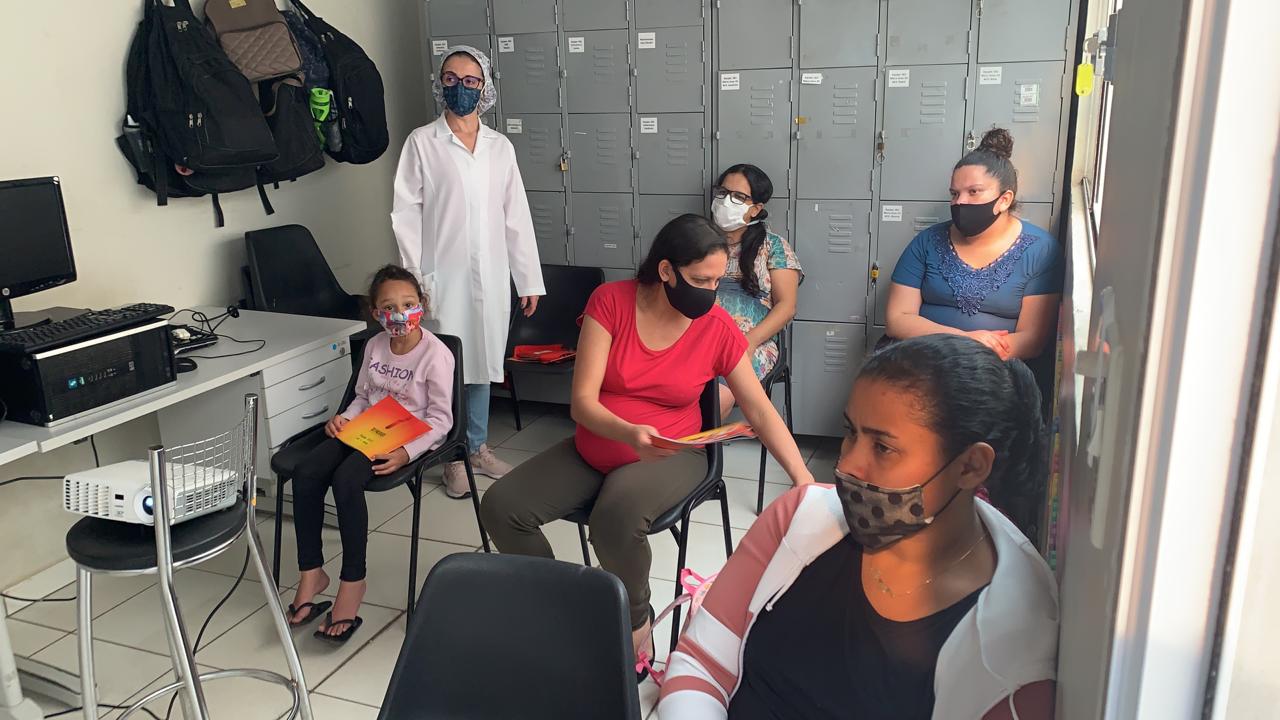 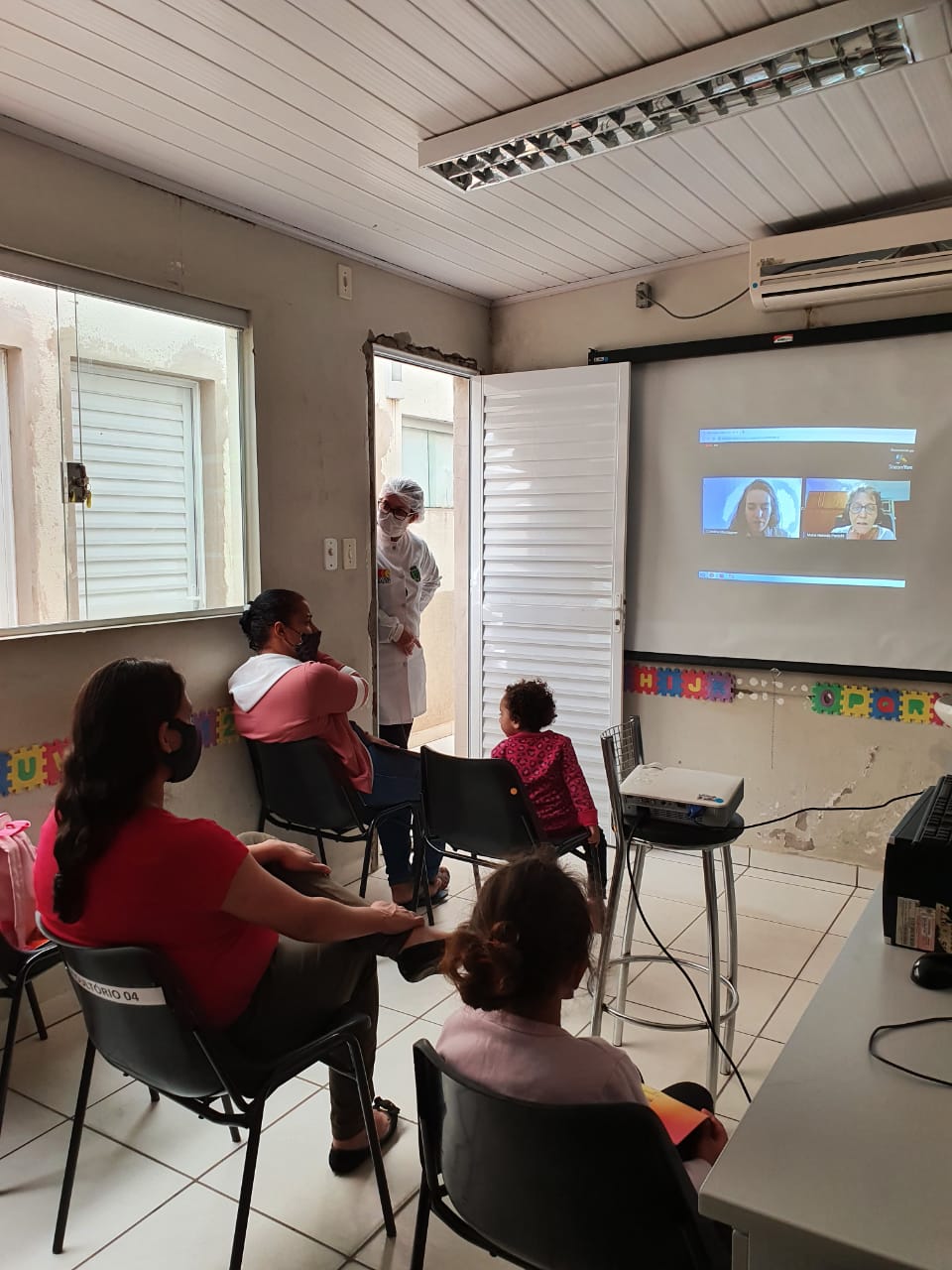 Banco de Leite Humano de Botucatu
Banco de Leite Humano de Botucatu
https://jornal.hcfmb.unesp.br/index.php/2021/08/16/banco-de-leite-hum	ano-do-hcfmb-recebe-doacao-do-rotary-clube-botucatu-norte/

https://jornal.hcfmb.unesp.br/index.php/2021/08/16/banco-de-leite-humano-do-hcfmb-recebe-doacao-do-rotary-clube-botucat	u-norte/
Banco de Leite Humano Unicamp – CAISMCampinas
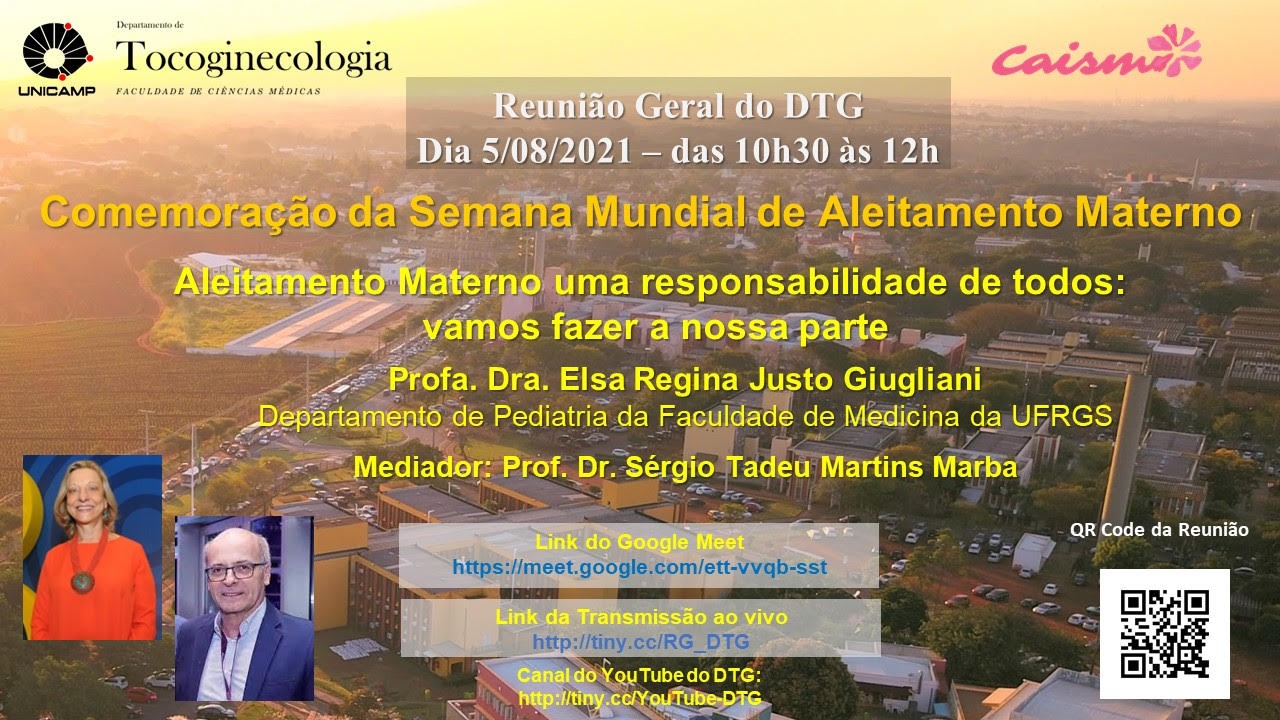 Banco de Leite Humano de Campinas
https://globoplay.globo.com/v/9788576/
Banco de Leite Humano de Itapira
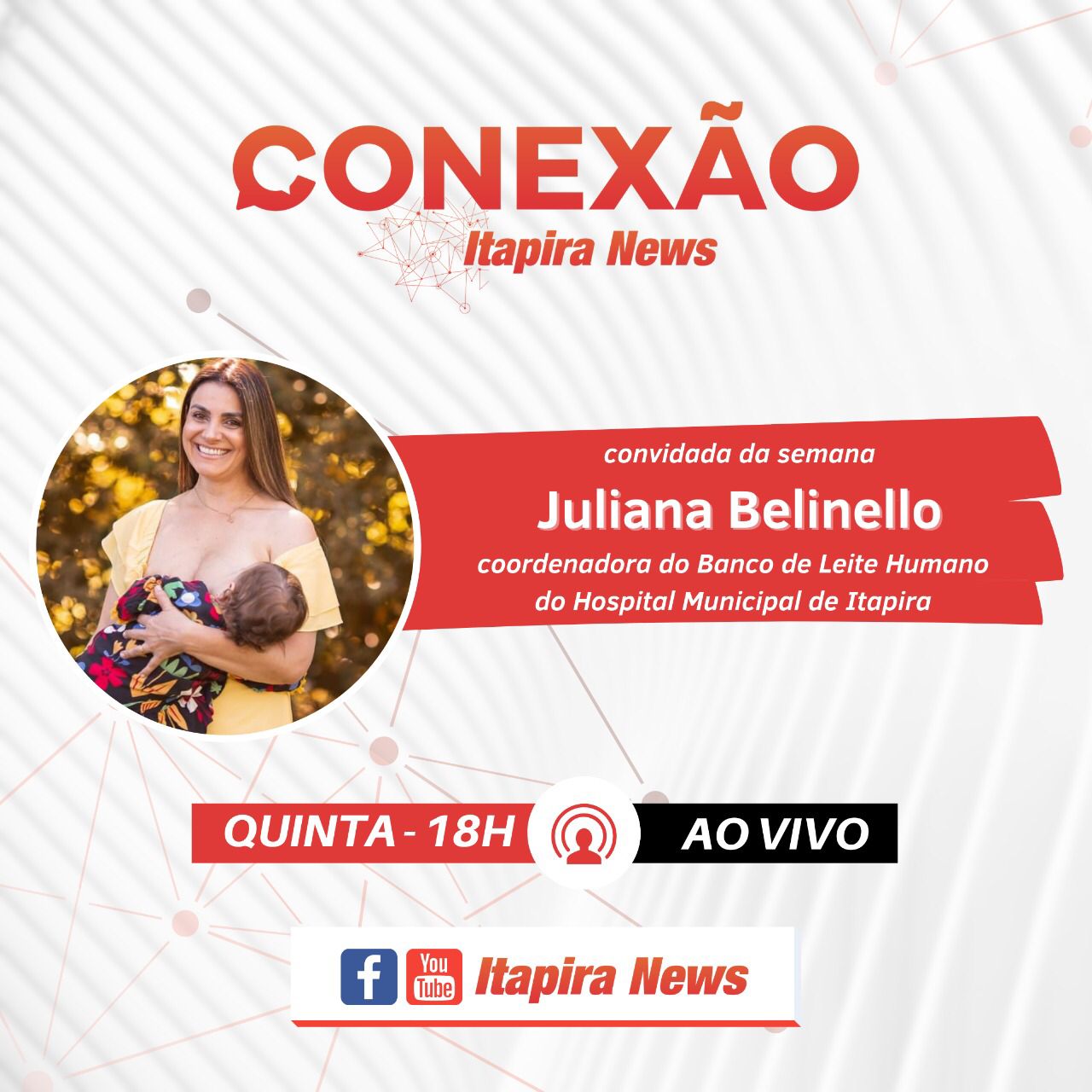 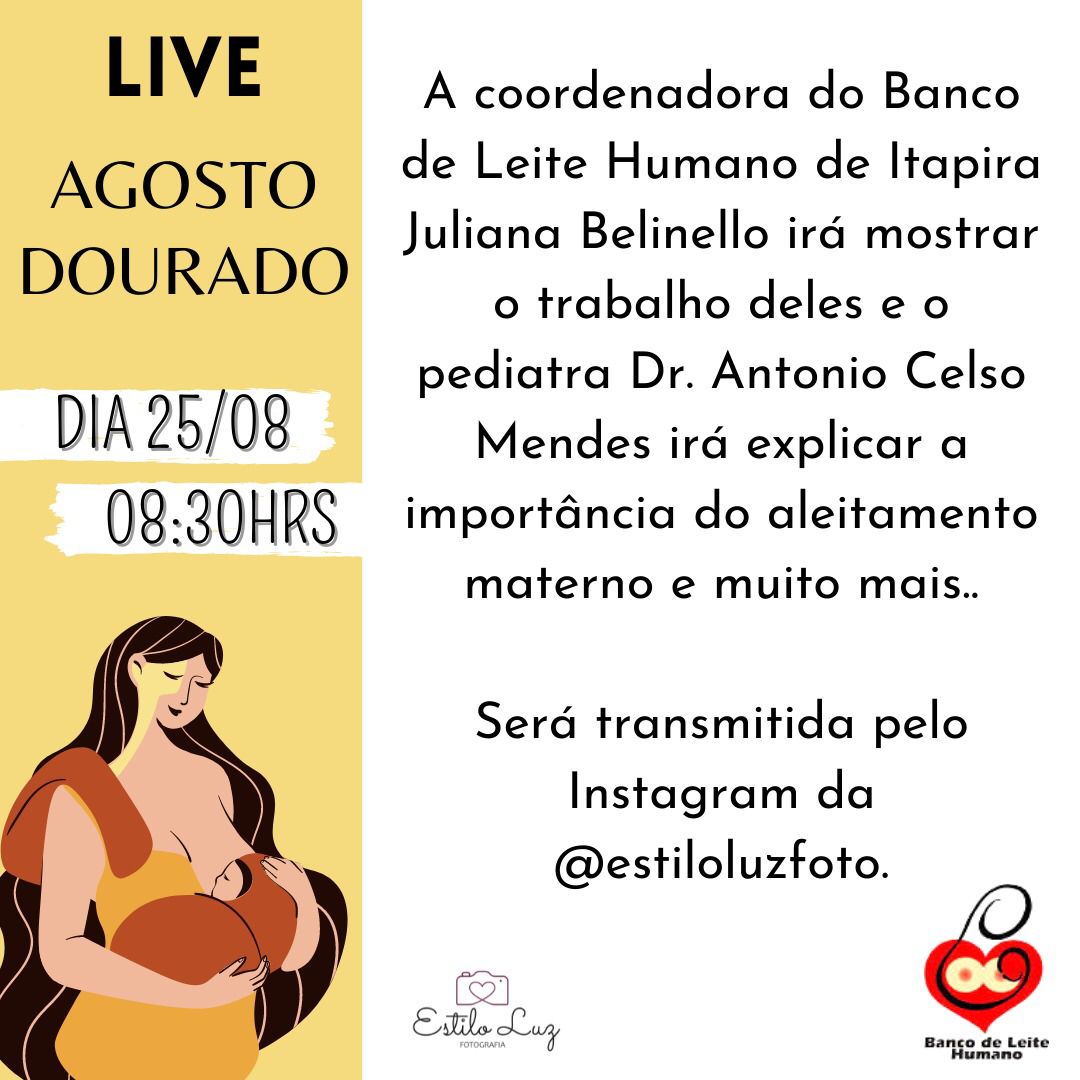 Banco de Leite Humano de Marília
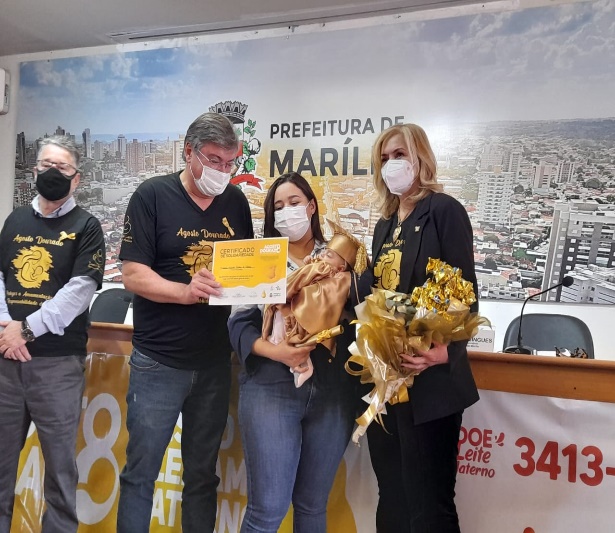 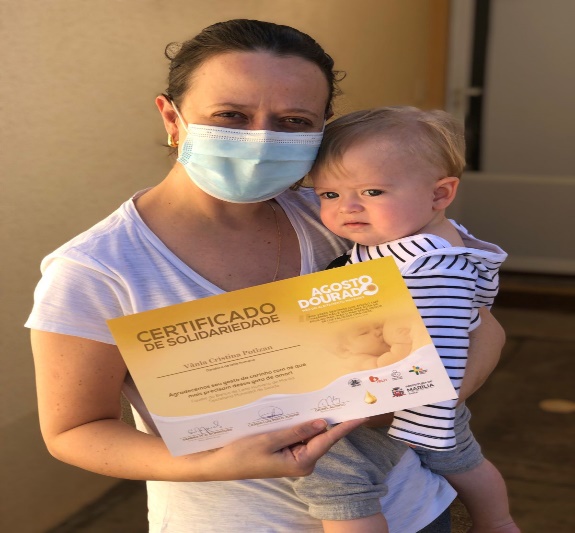 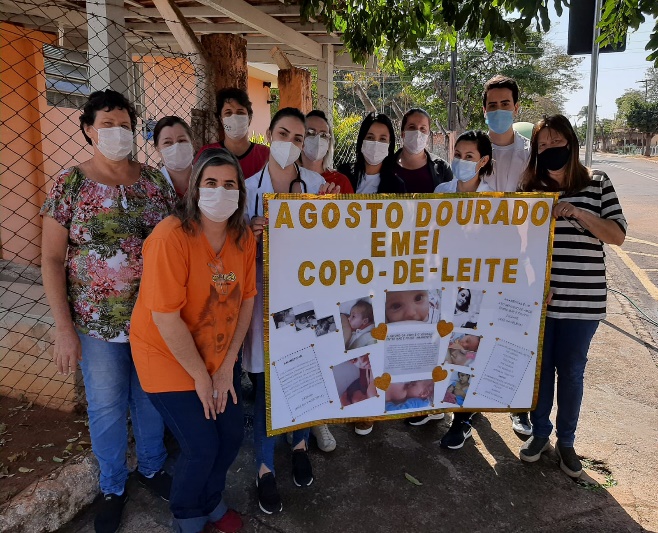 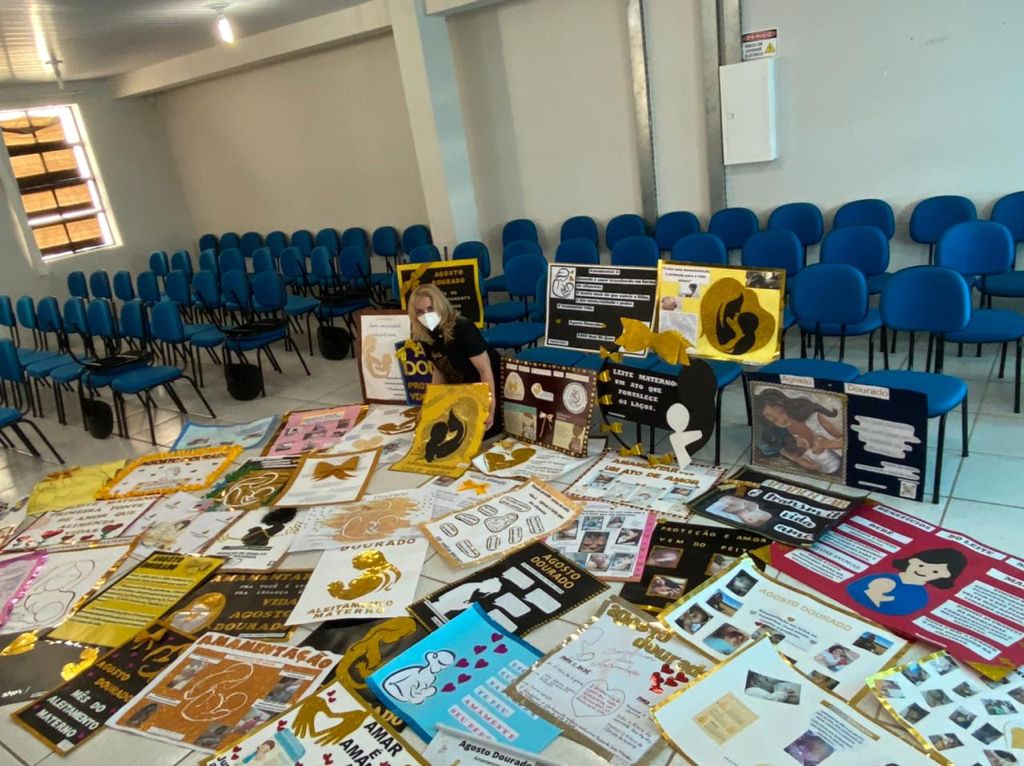 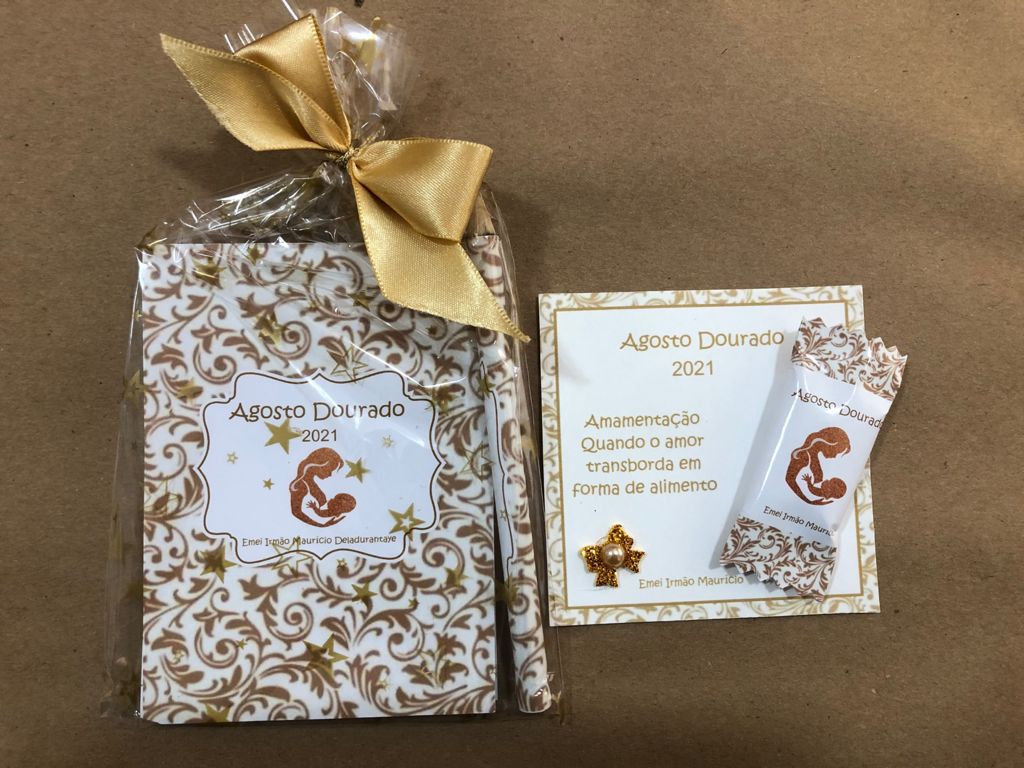 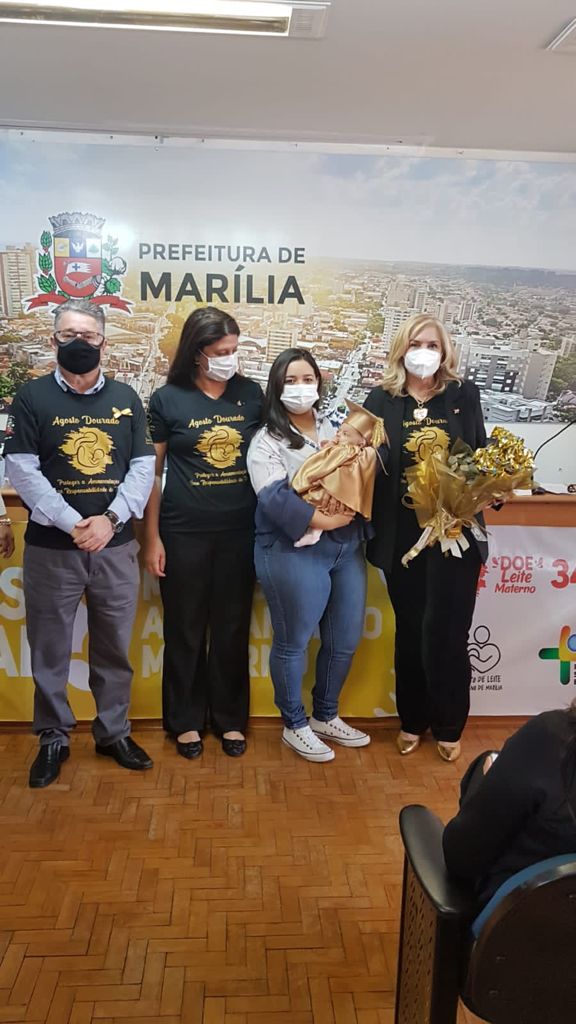 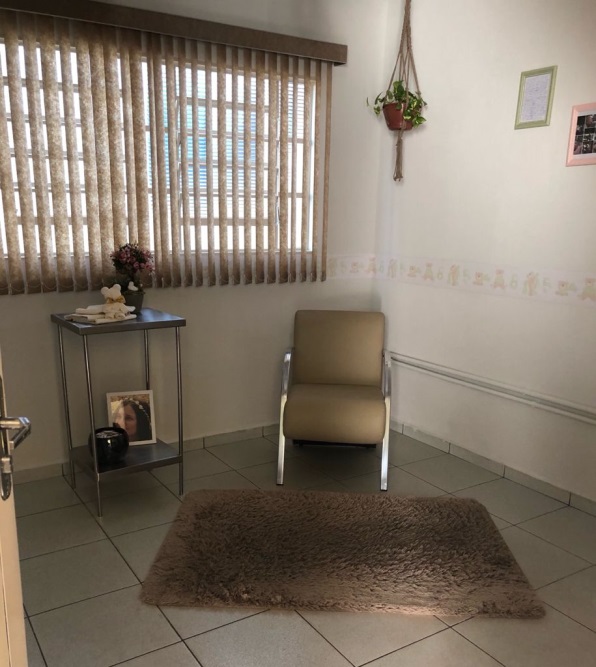 Banco de Leite Humano de Marília
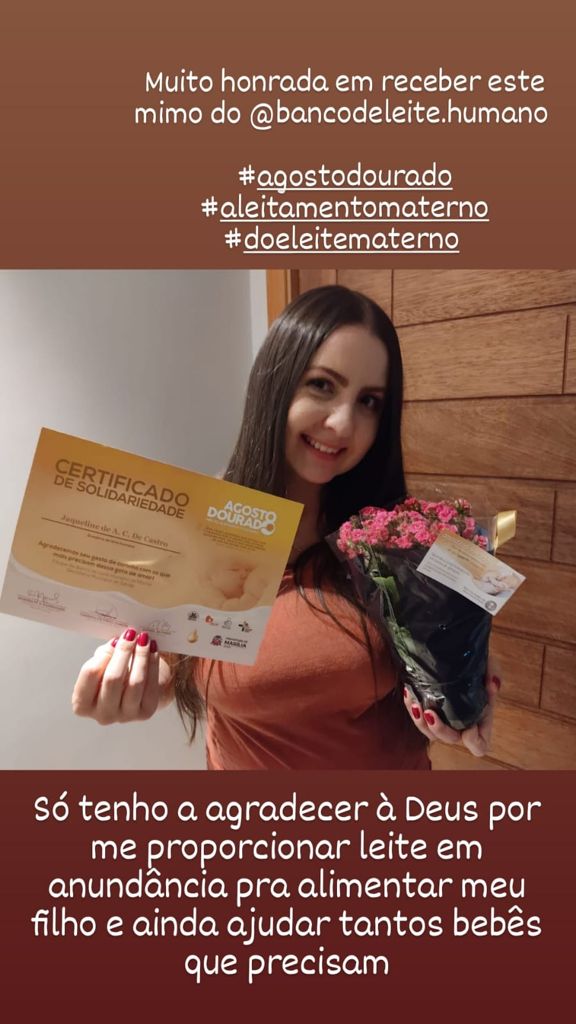 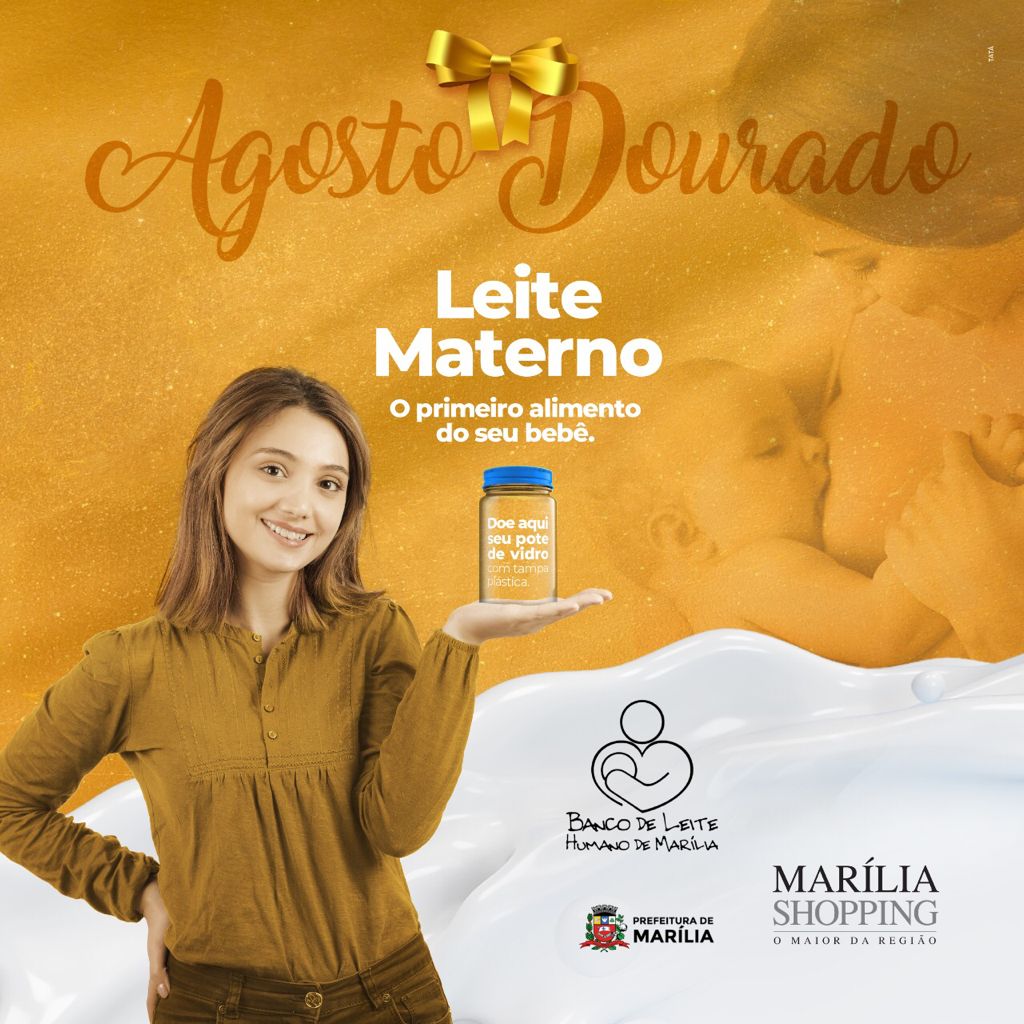 Banco de Leite Humano de Marília
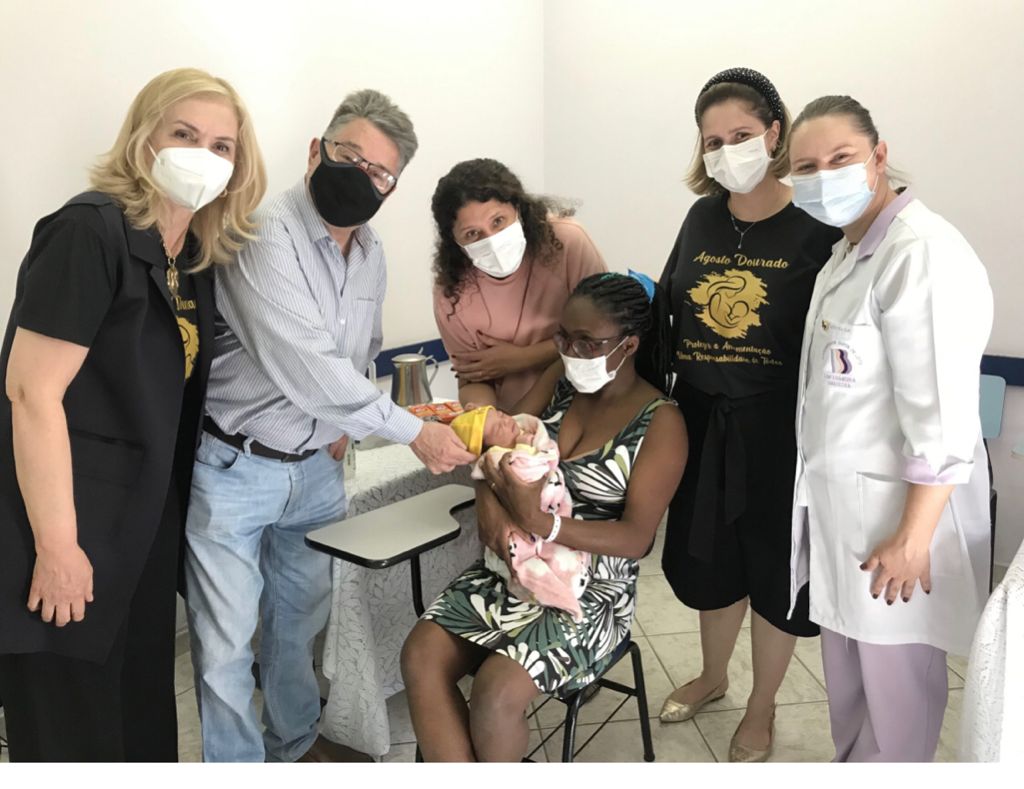 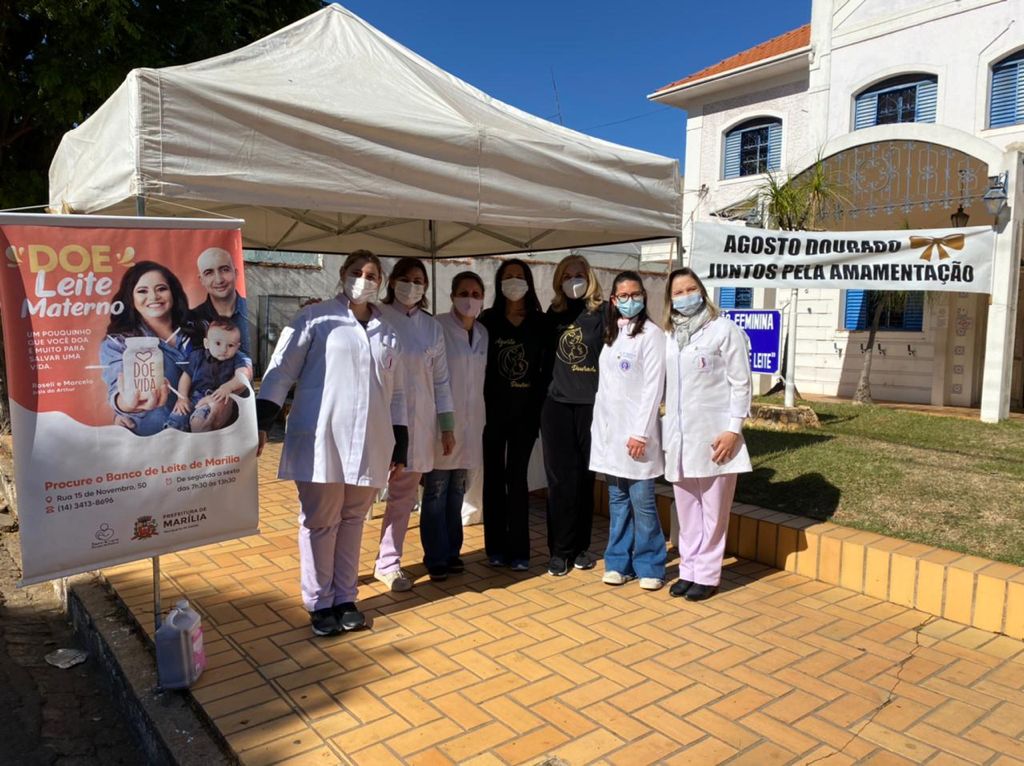 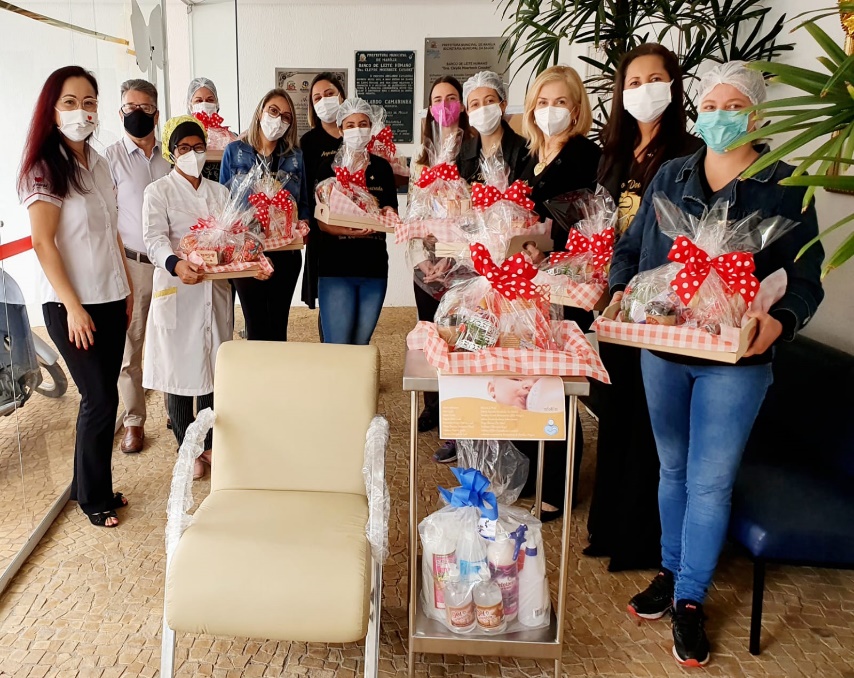 Banco de Leite Humano de Piracicaba
Banco de Leite Humano de Penápolis
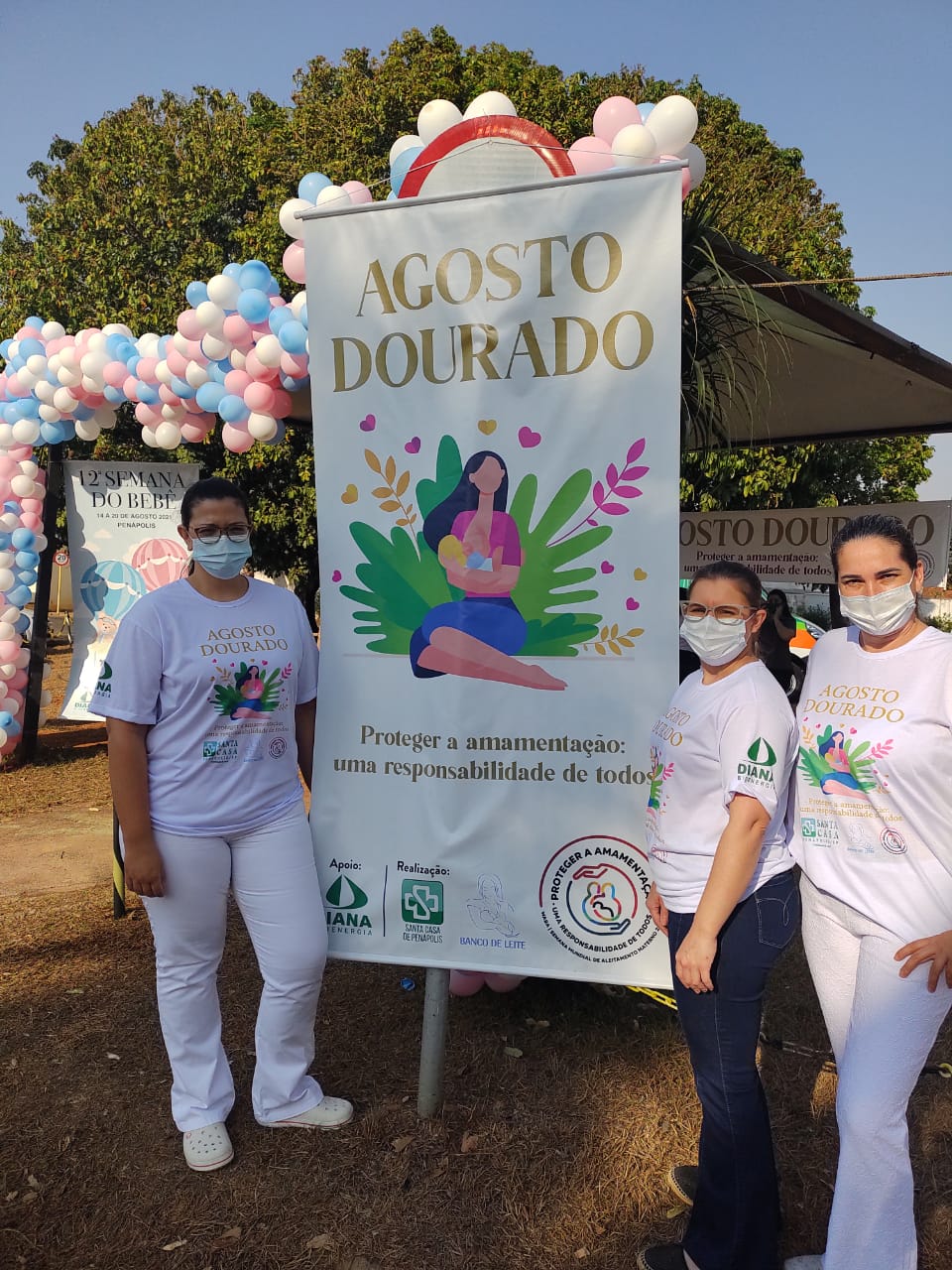 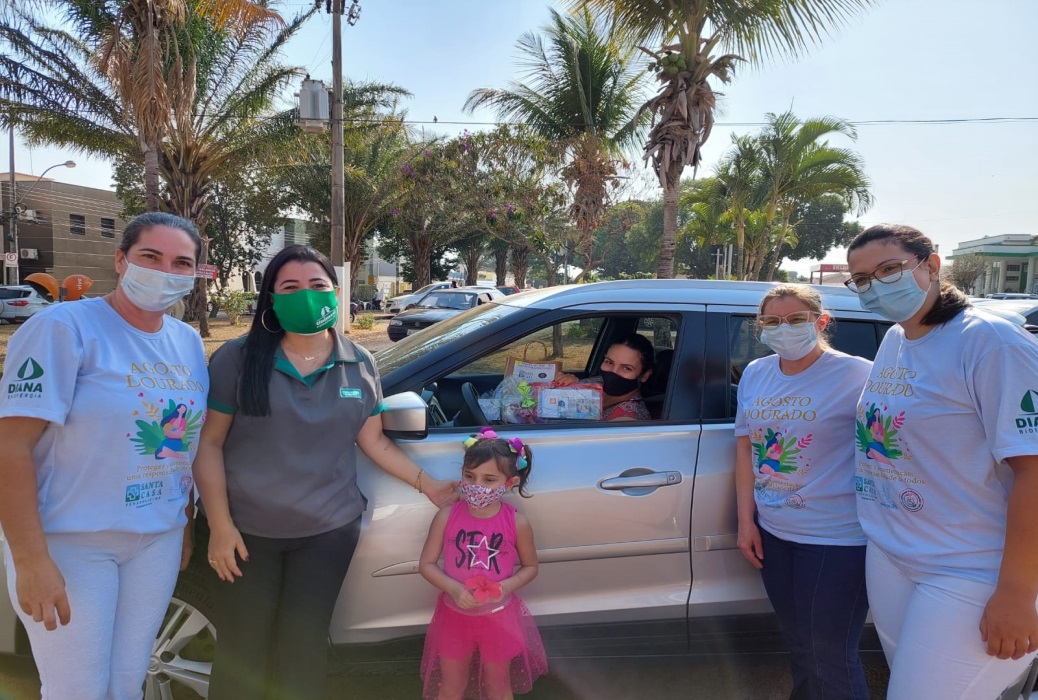 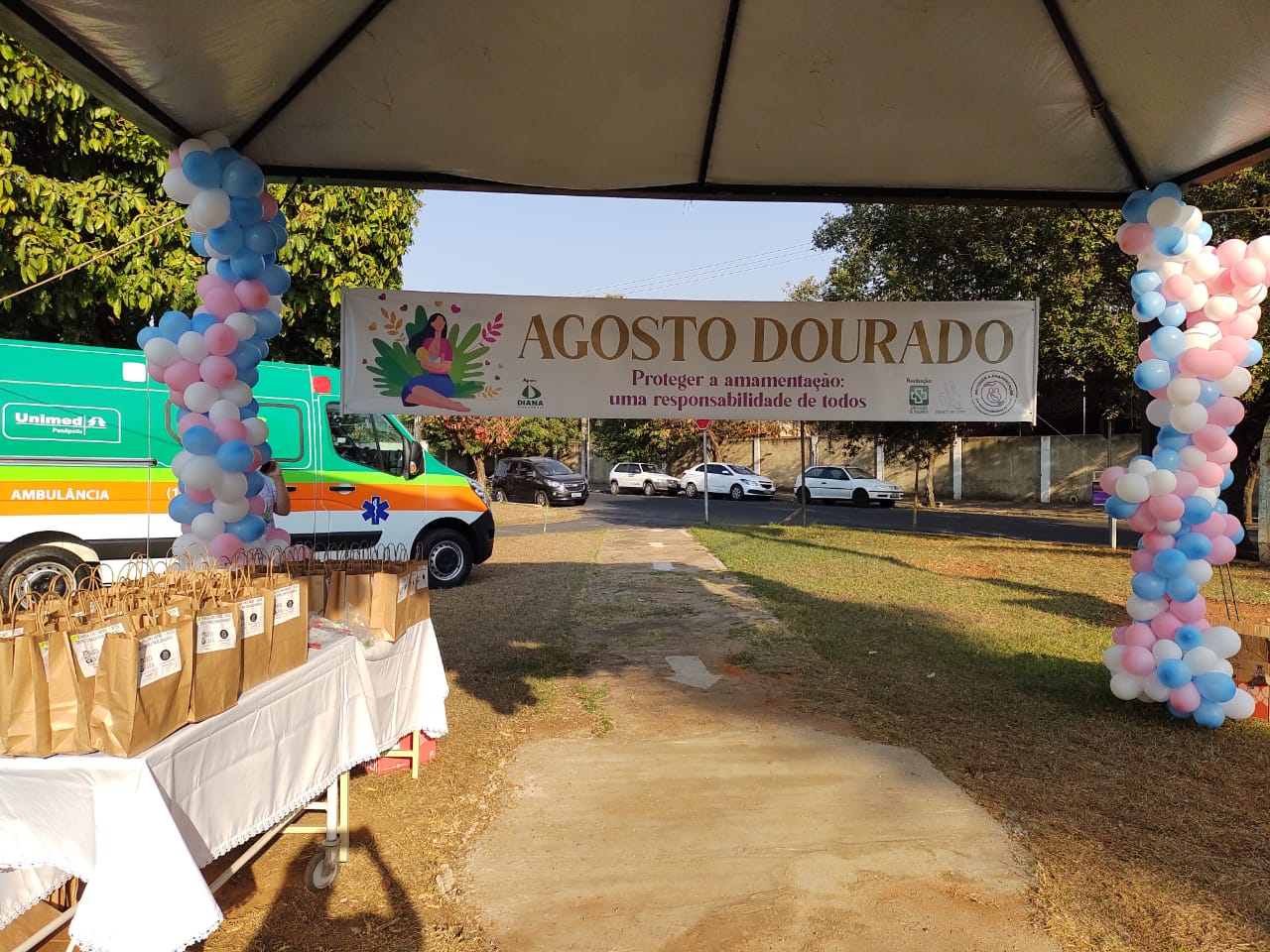 Banco de Leite Humano de São José do Rio Preto
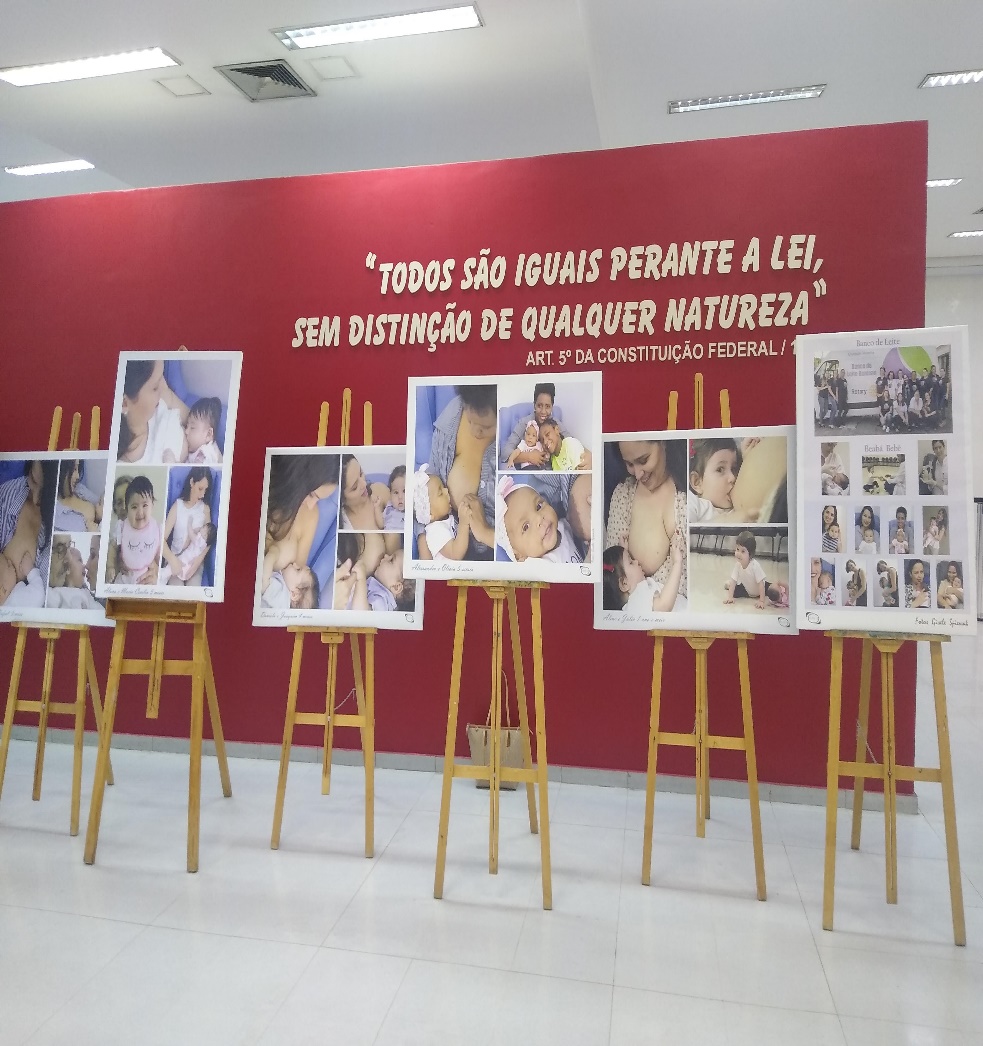 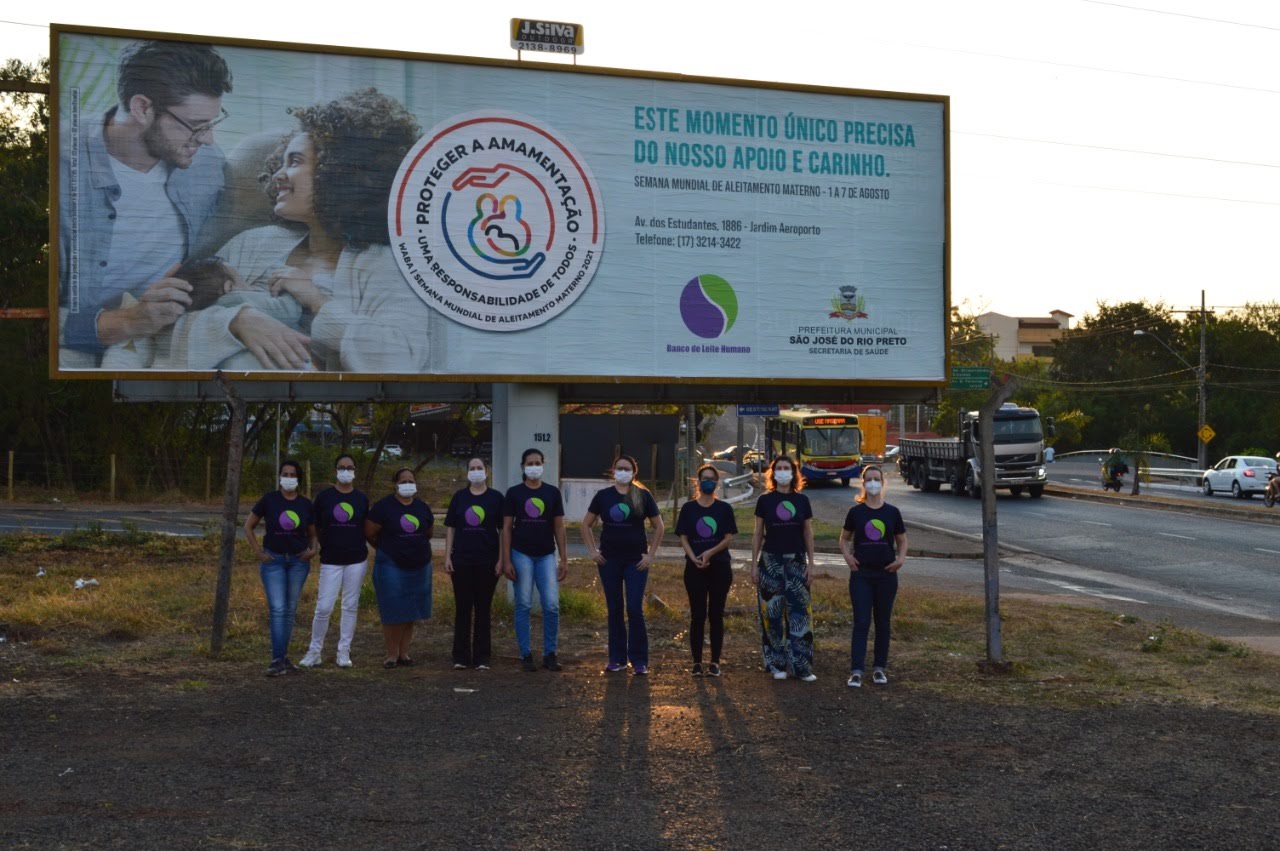 Banco de Leite Humano de São José do Rio Preto
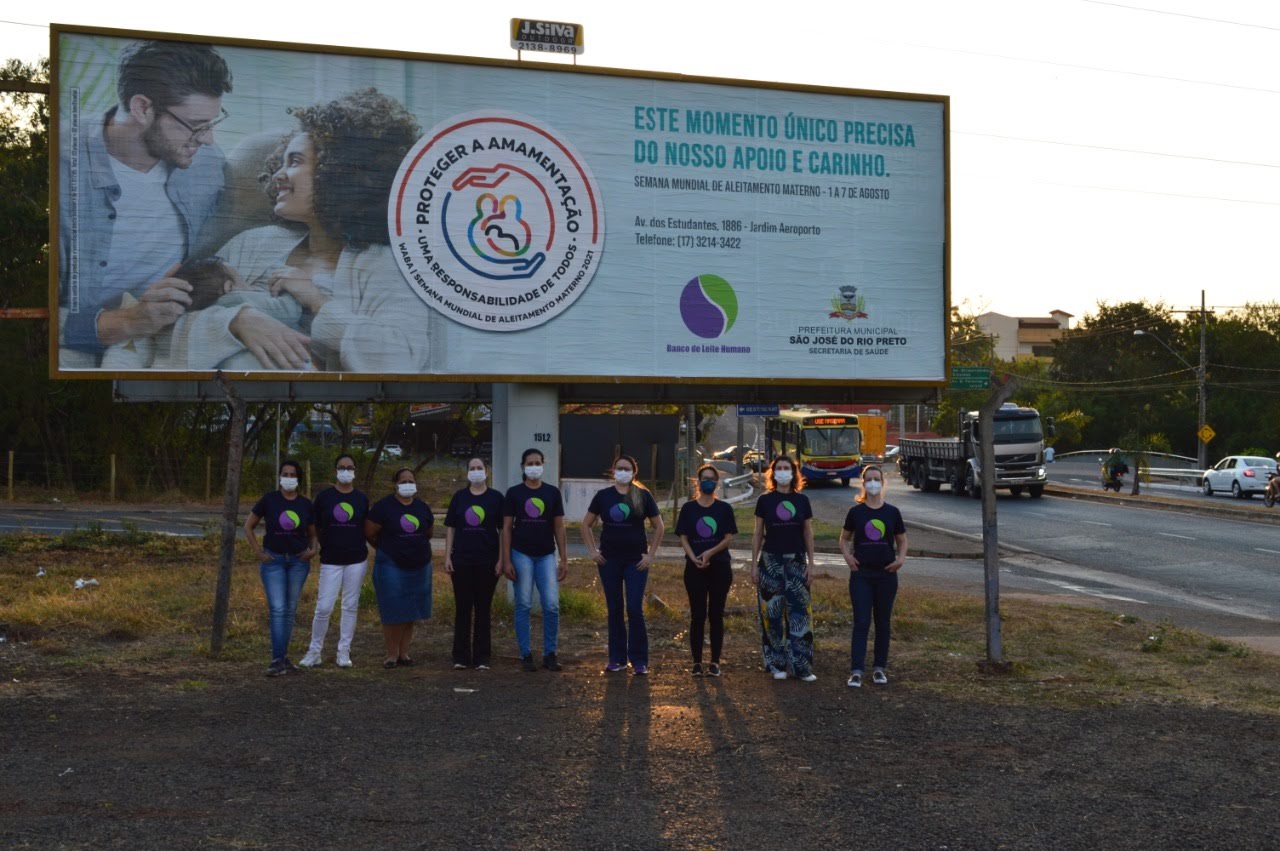 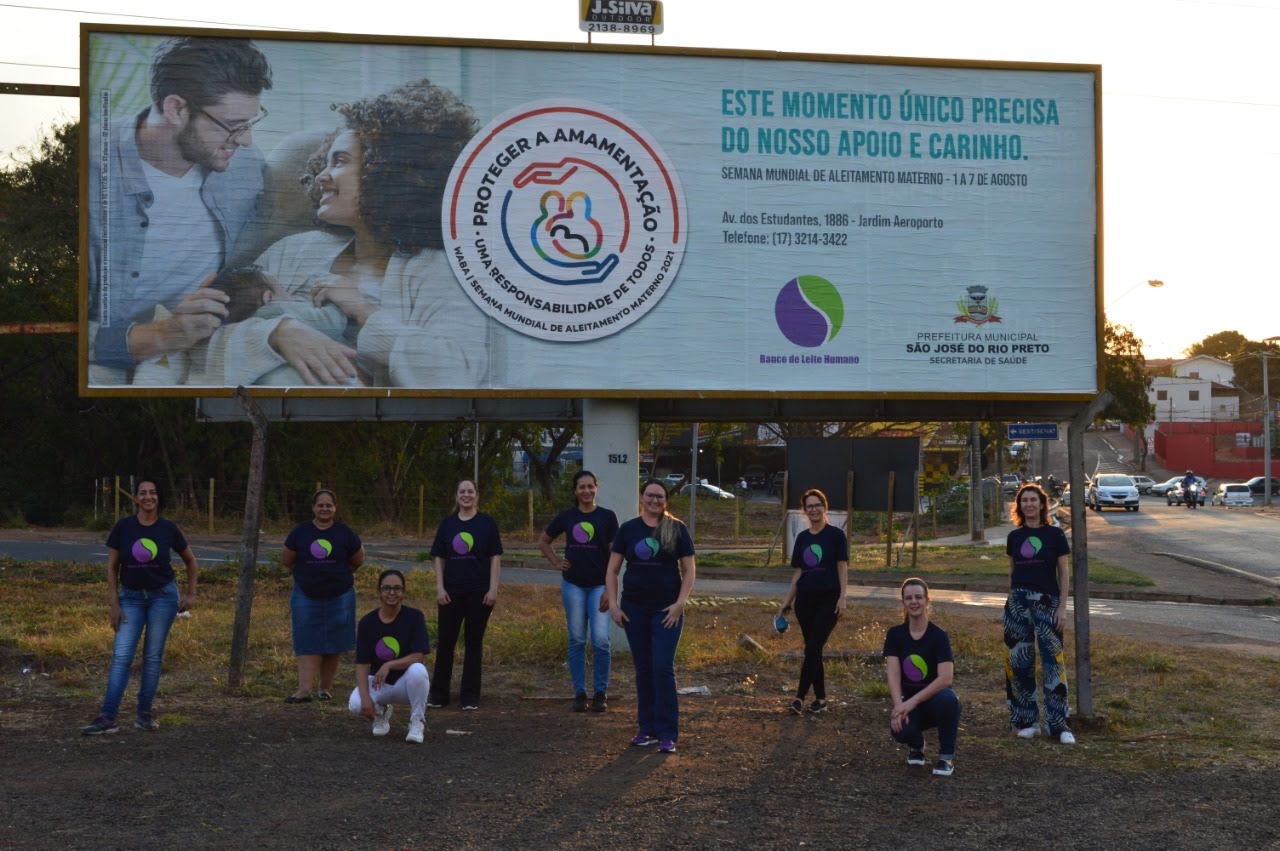 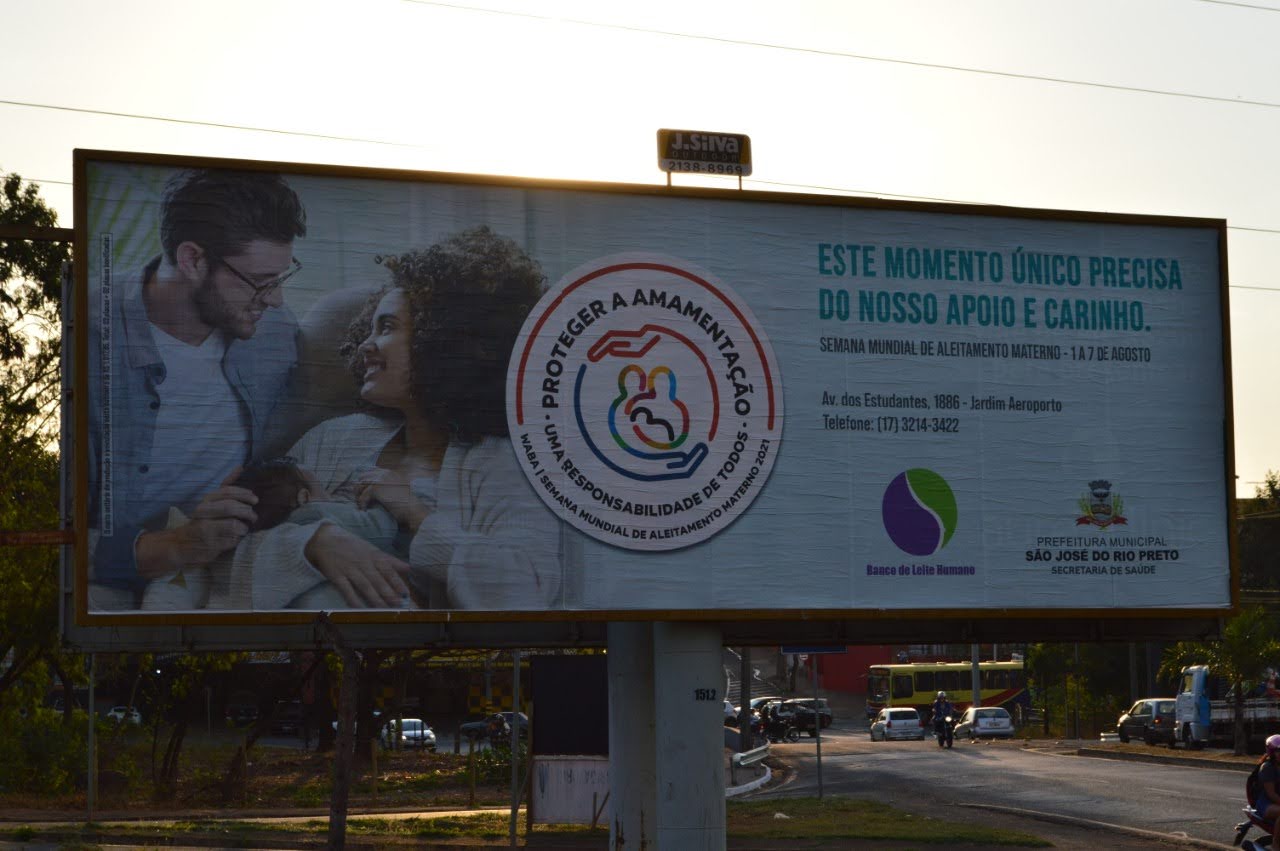 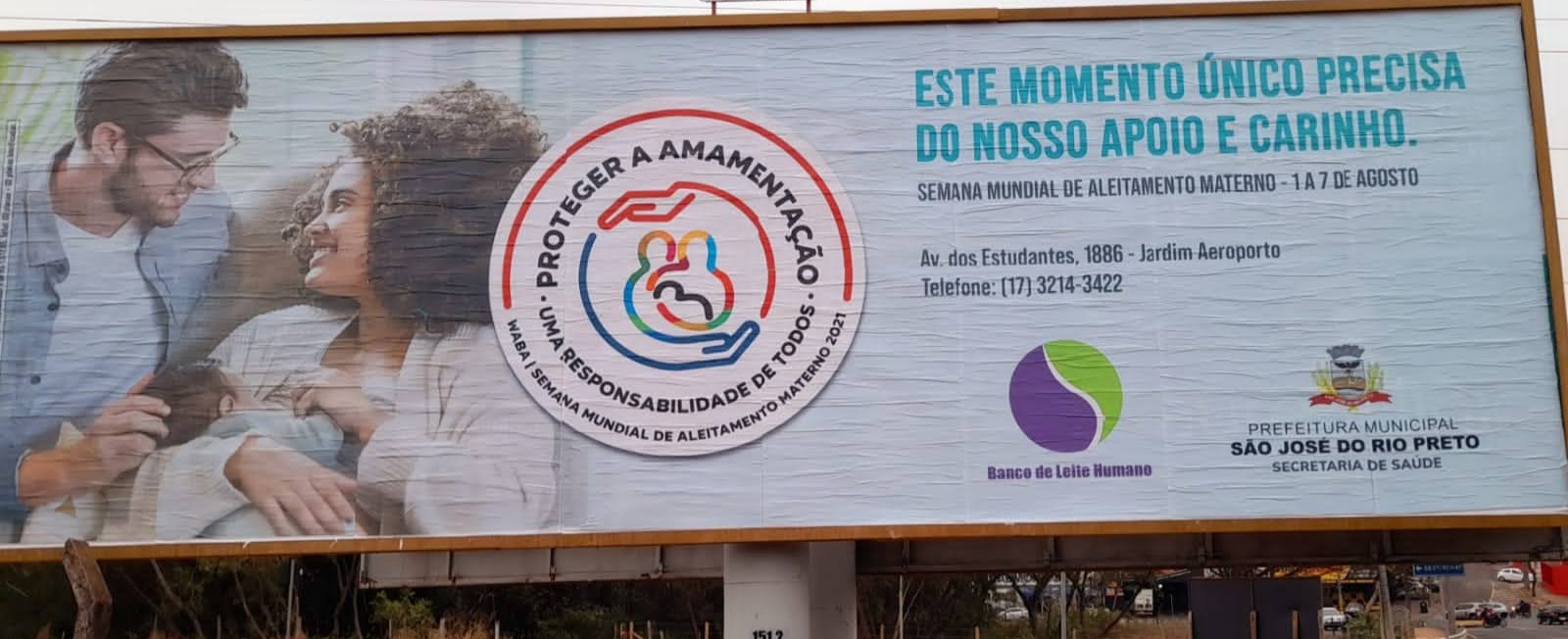 Banco de Leite Humano de Santos
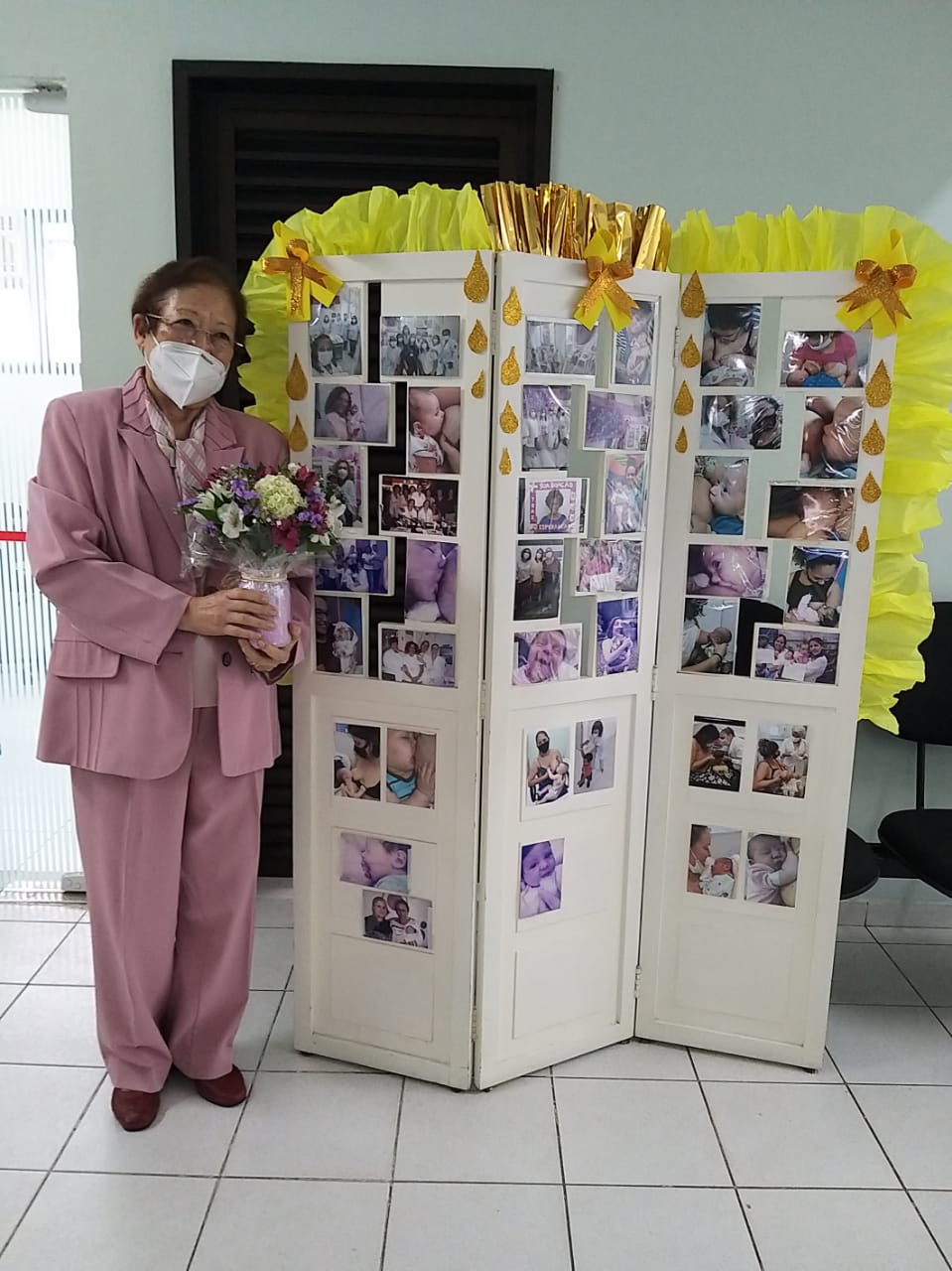 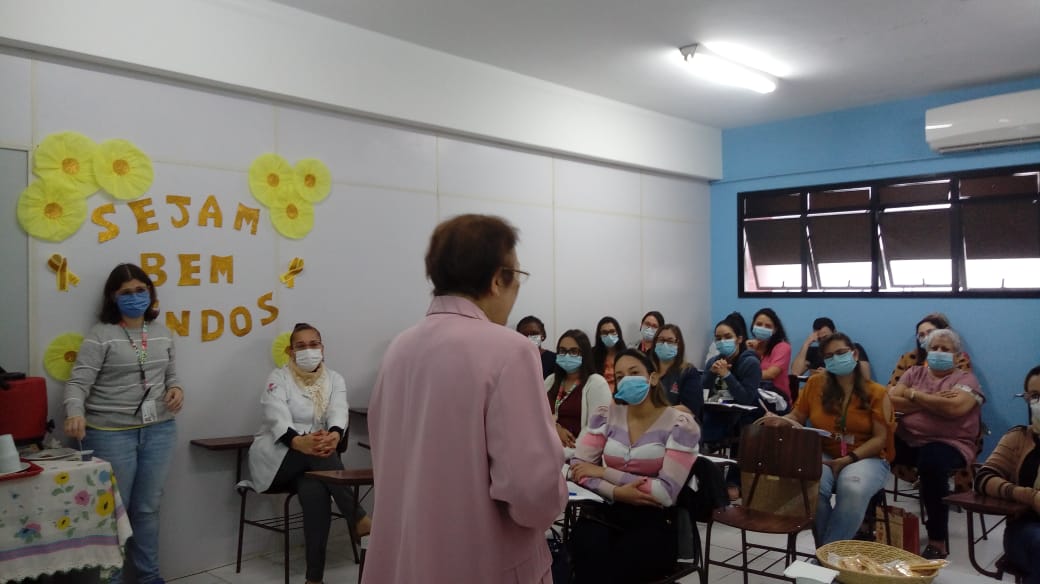 Banco de Leite Humano de Santos
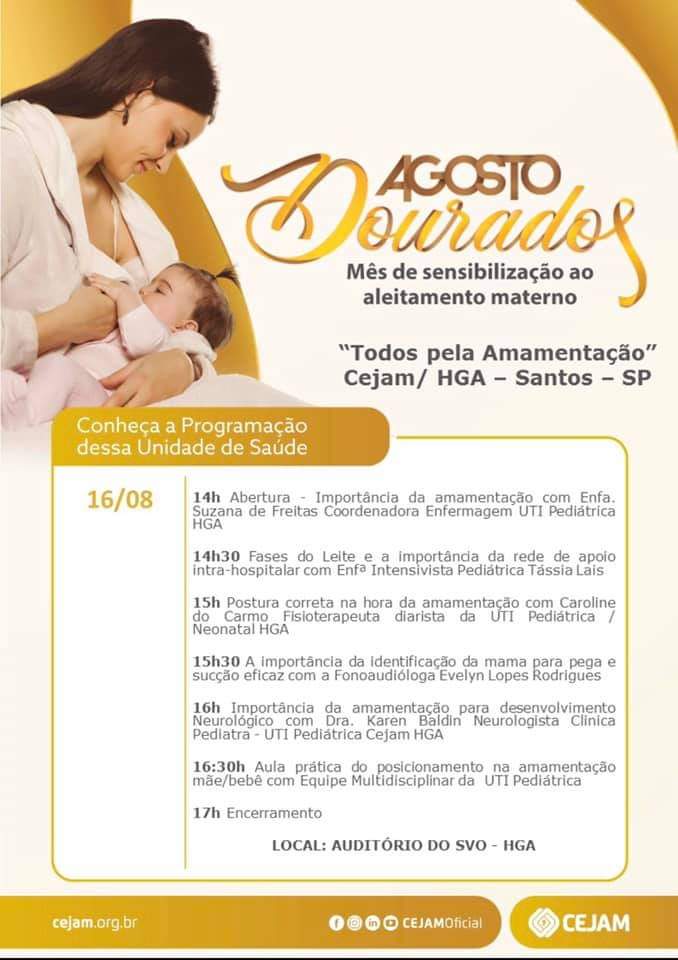 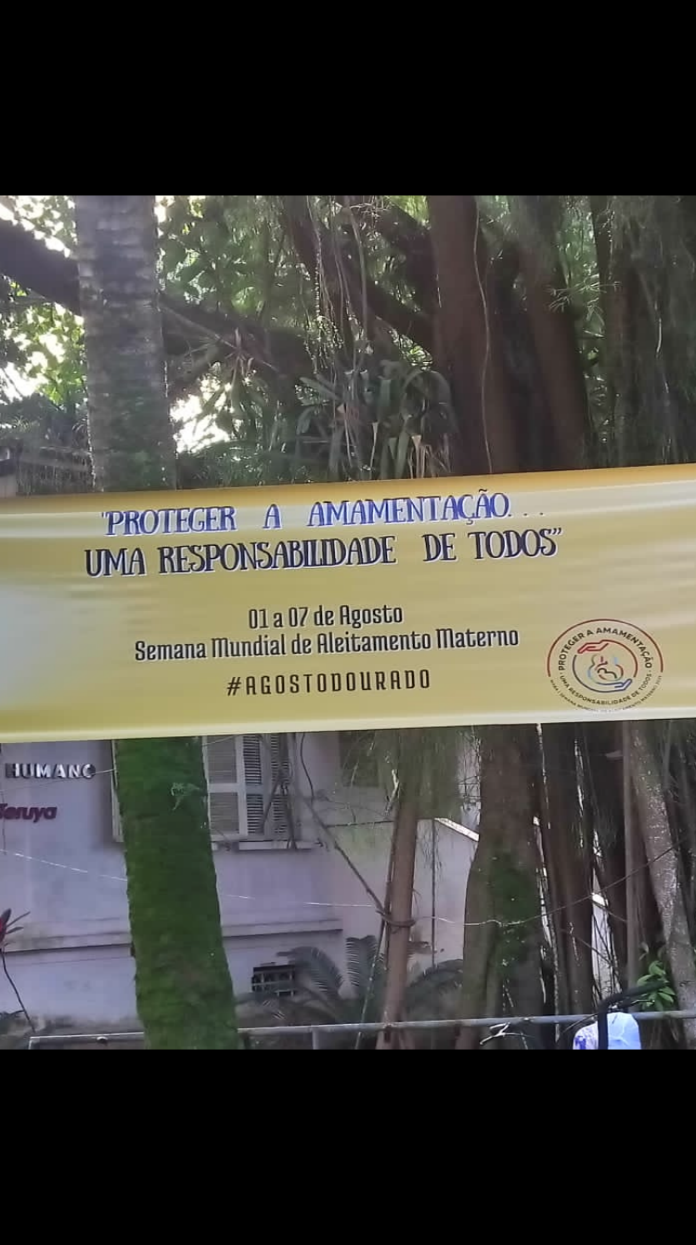 Banco de Leite Humano de São Carlos
https://www.santacasasaocarlos.com.br/Noticias/Detalhes/agosto_dourado_venha_ser_uma_doadora
Banco de Leite Humano de São Sebastião
ile:///C:/Users/USER/Desktop/CIAMA%202021/Coordena%C3%A7%C3%A3o%20Agosto/Hora%20do%20mama%C3%A7o%20promove%20aleitamento%20materno%20livre%20de%20preconceito.html
 
file:///C:/Users/USER/Desktop/CIAMA%202021/Coordena%C3%A7%C3%A3o%20Agosto/Agosto%20Dourado_%20CIAMA%20e%20Hospital%20de%20Cl%C3%ADnicas%20programam%20eventos%20de%20incentivo%20%C3%A0%20amamenta%C3%A7%C3%A3o.html
 
http://www.saosebastiao.sp.gov.br/noticia.asp?ID=N2182021222249
Banco de Leite Humano São José dos Campos
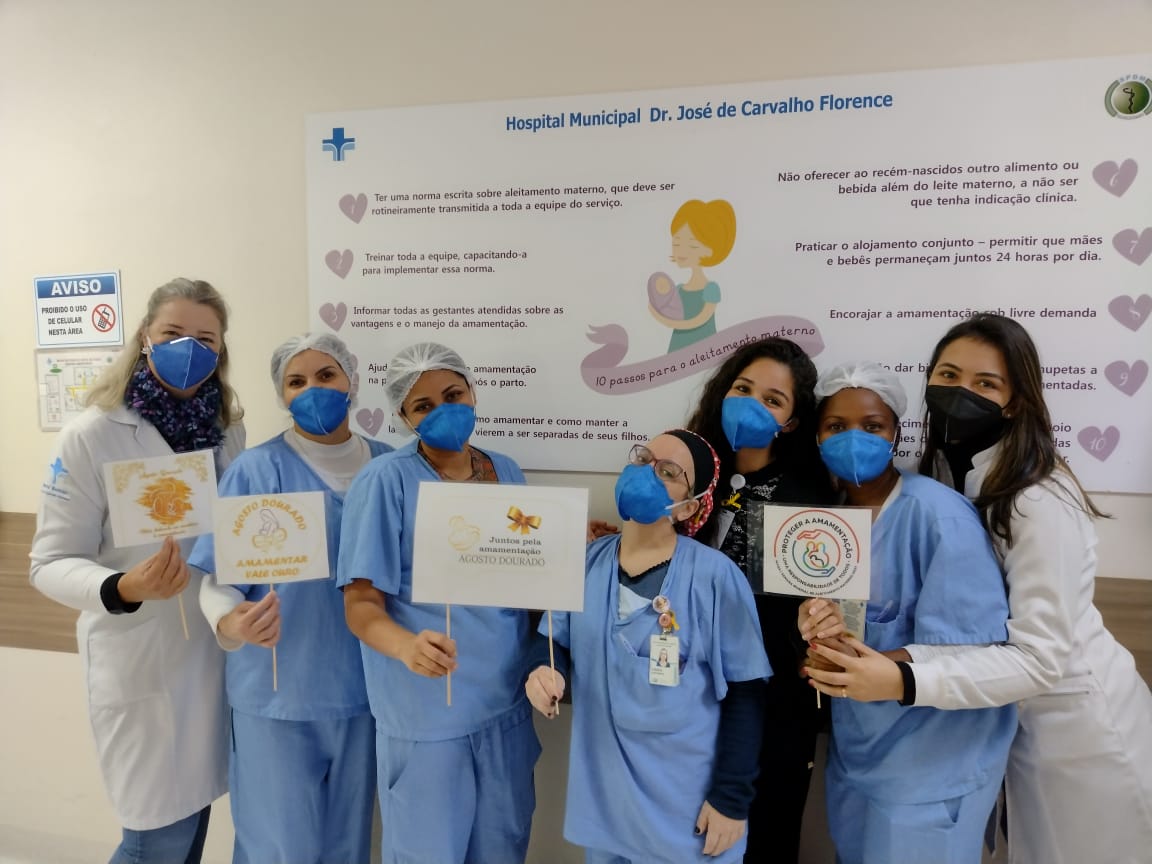 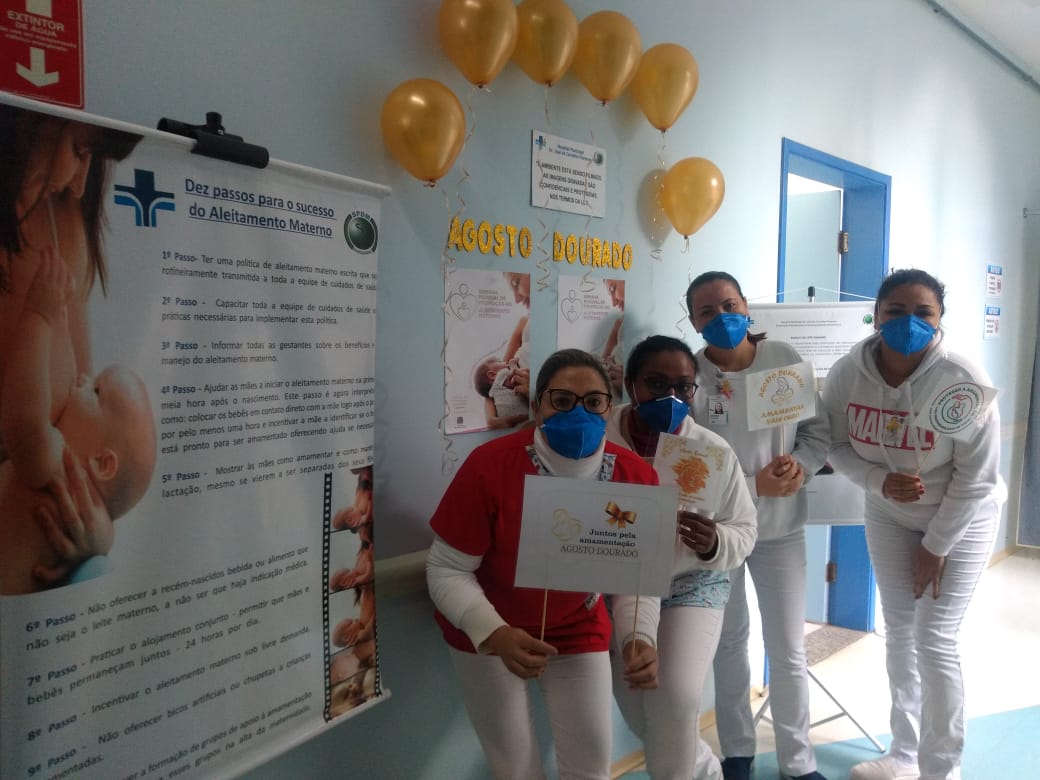 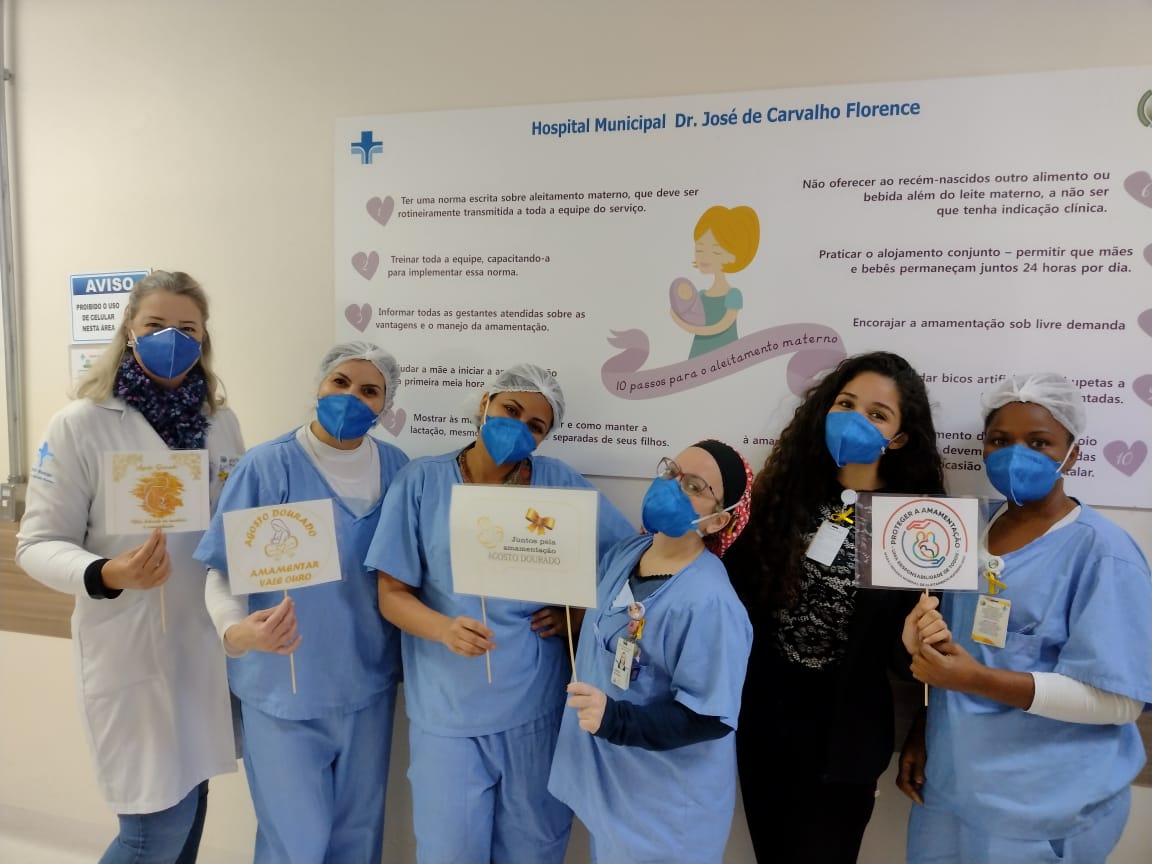 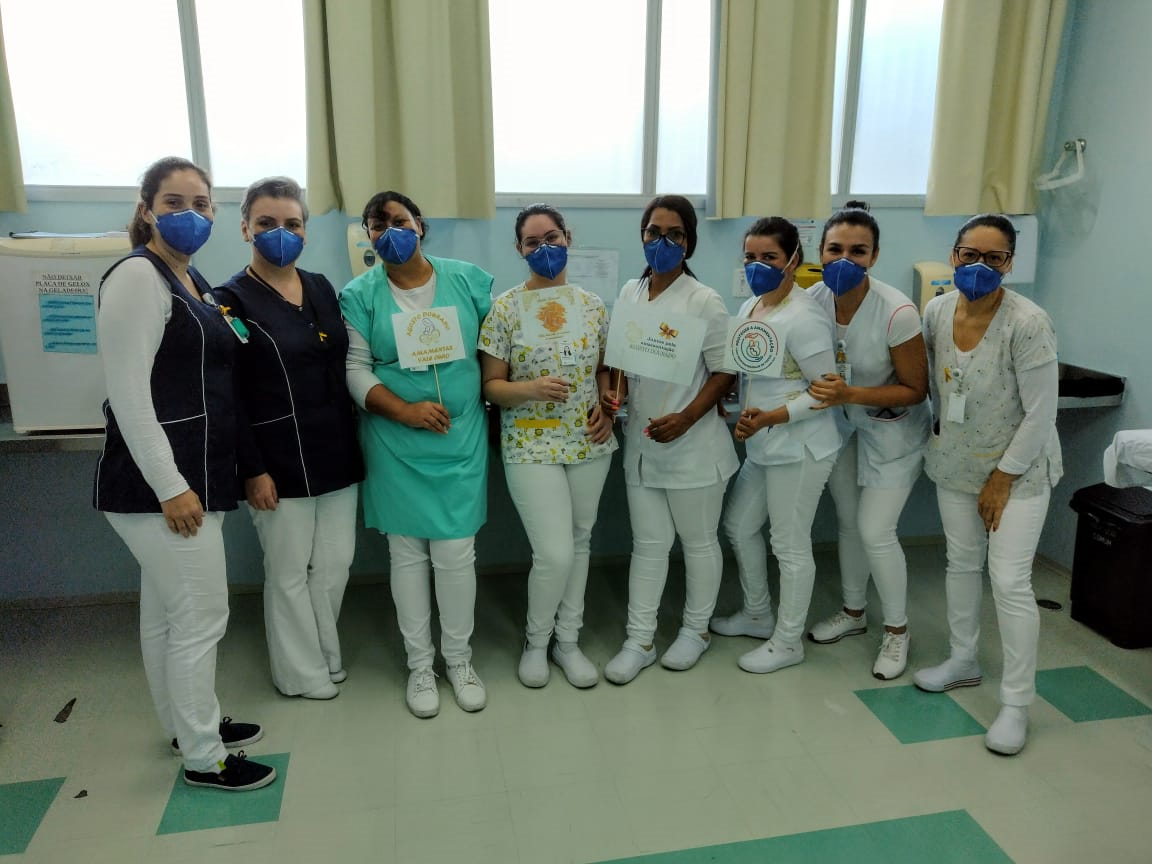 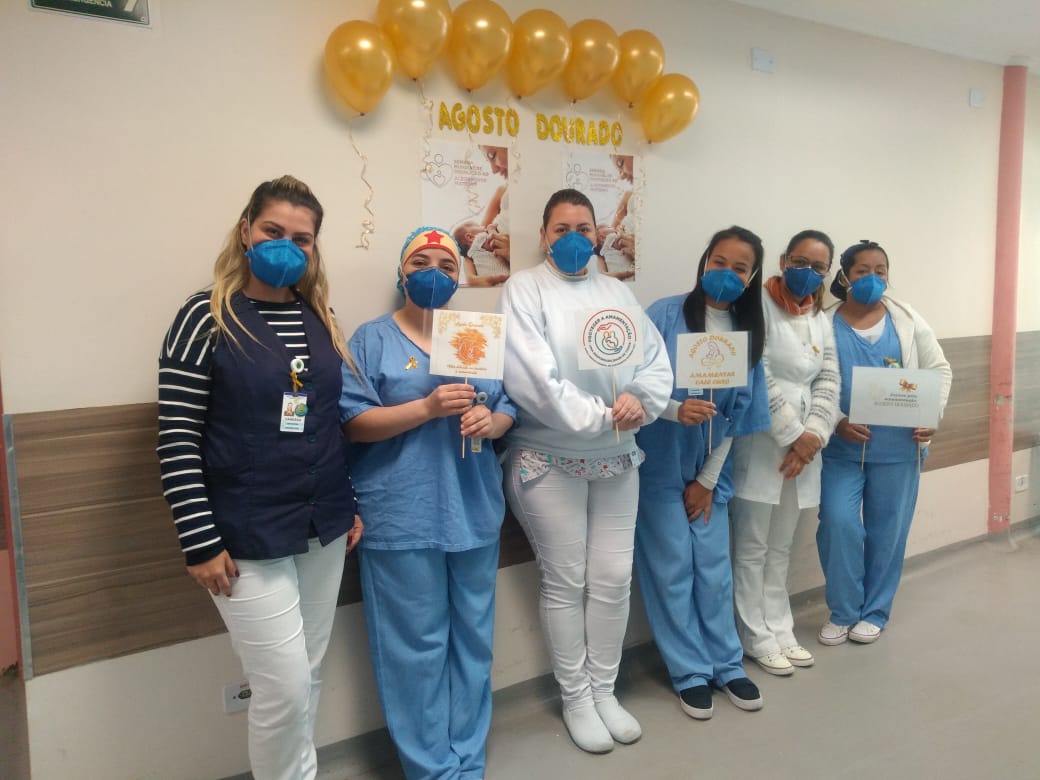 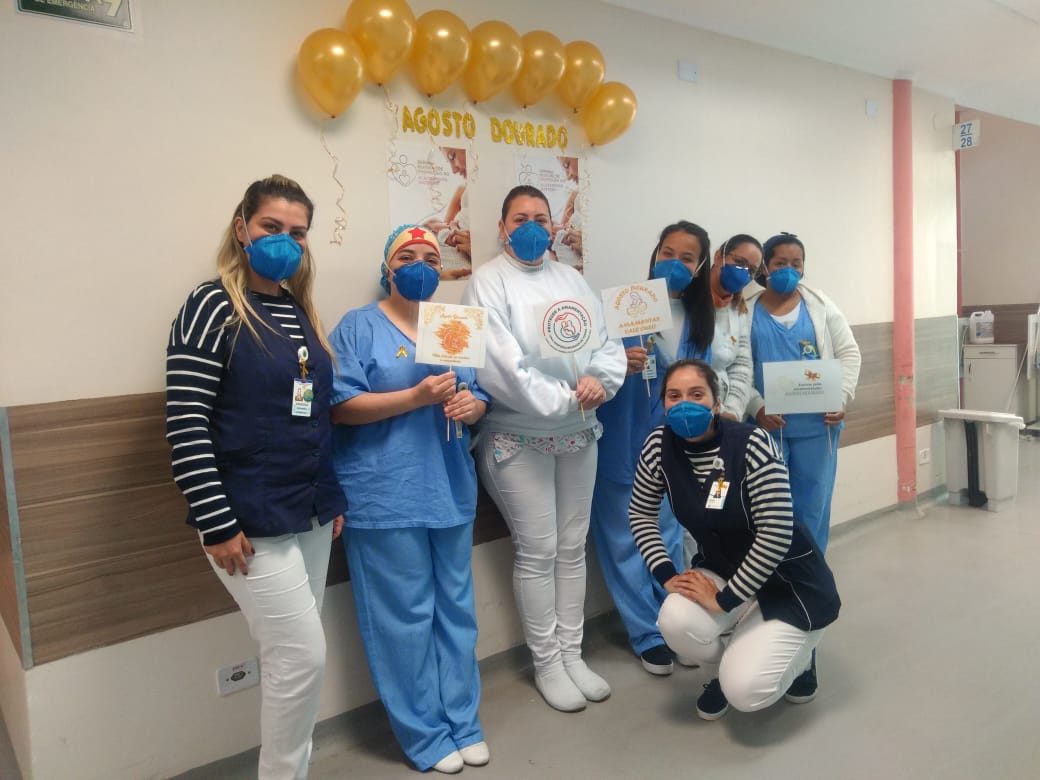 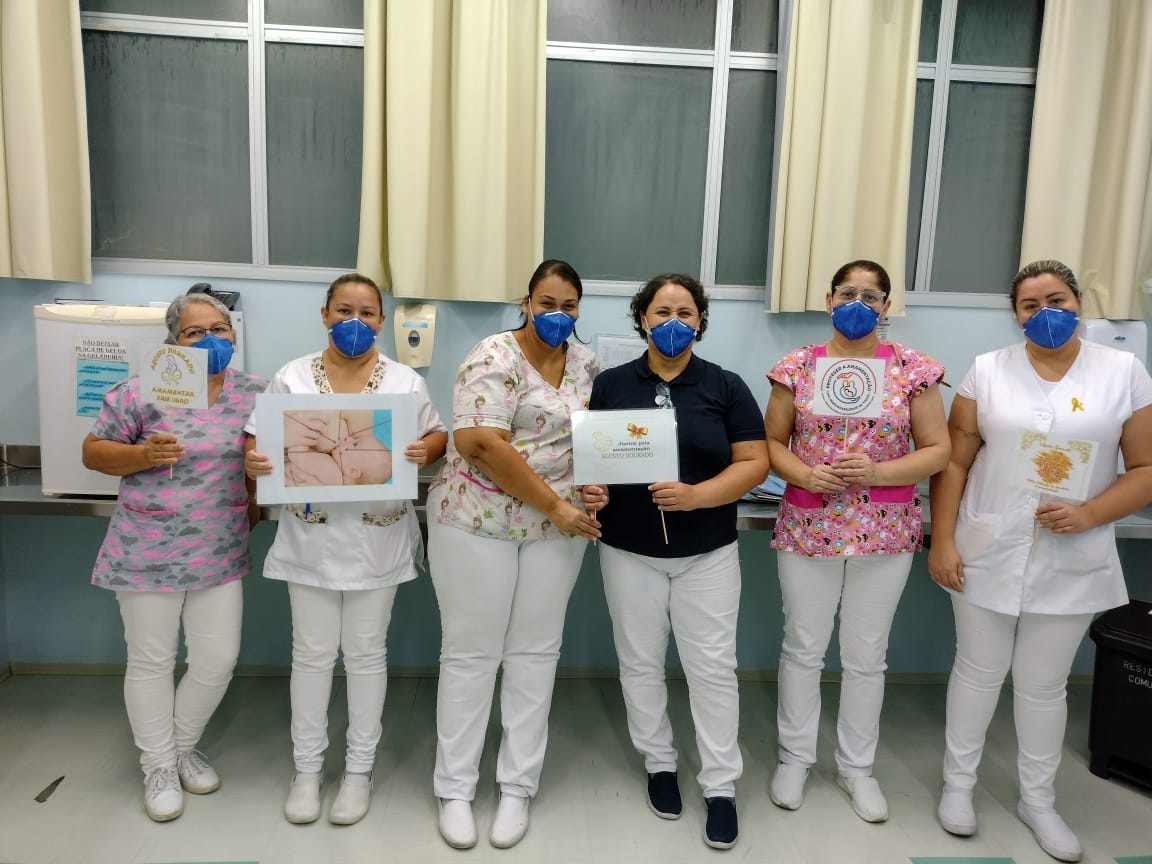 Banco de Leite Humano de Tupã
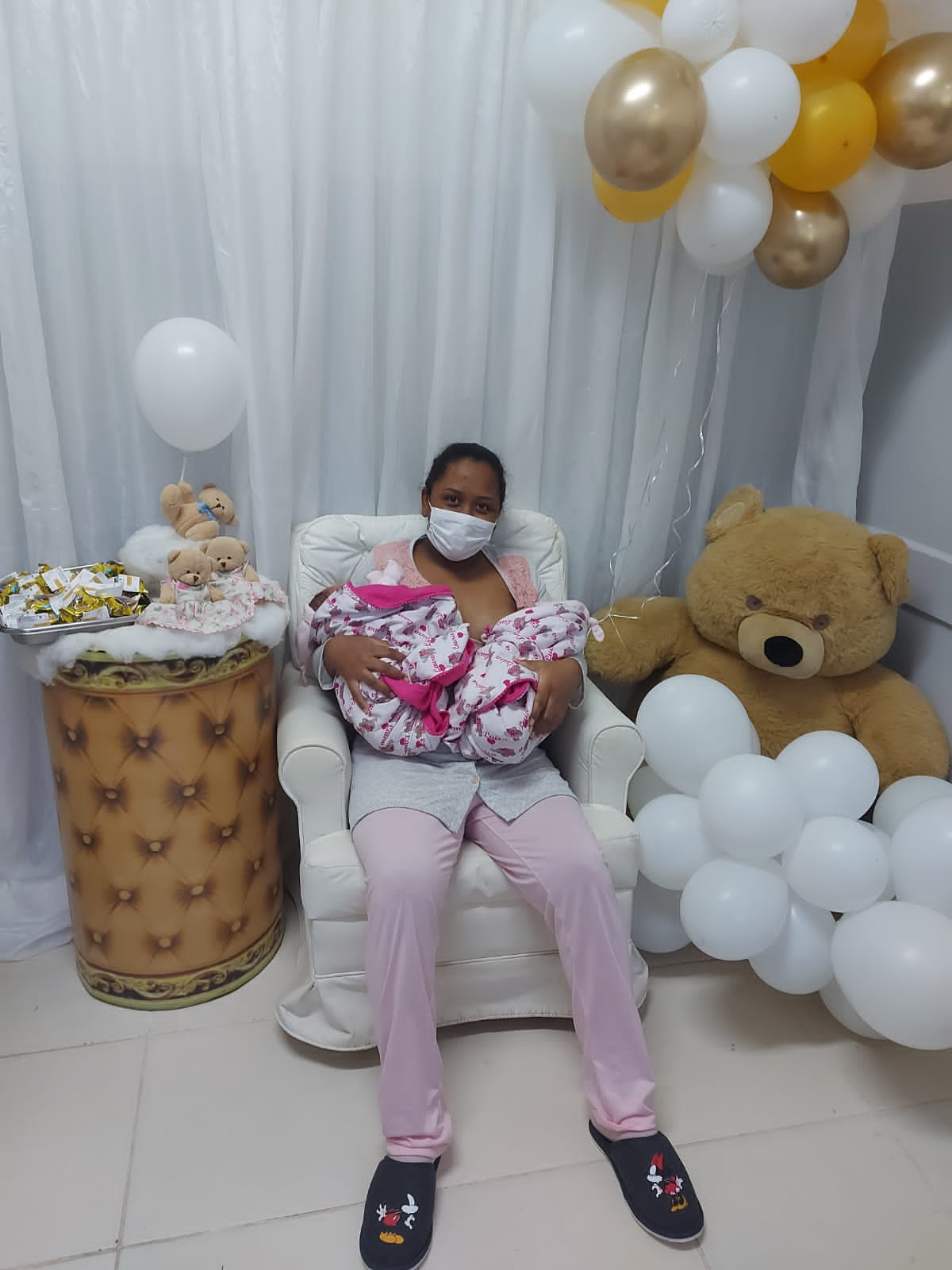 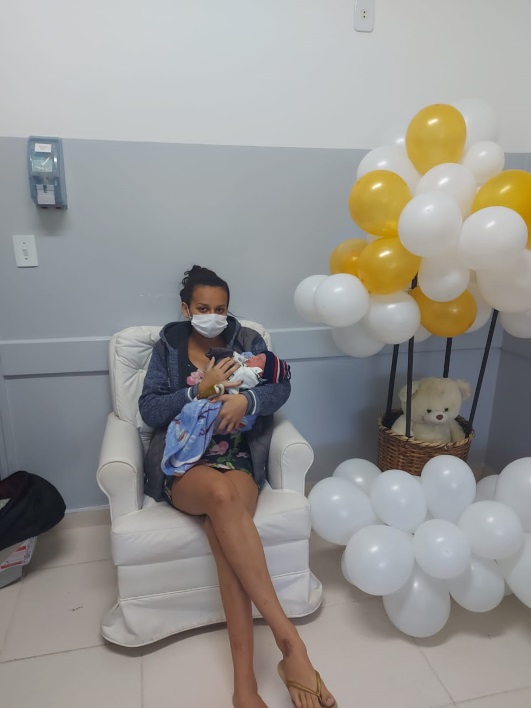 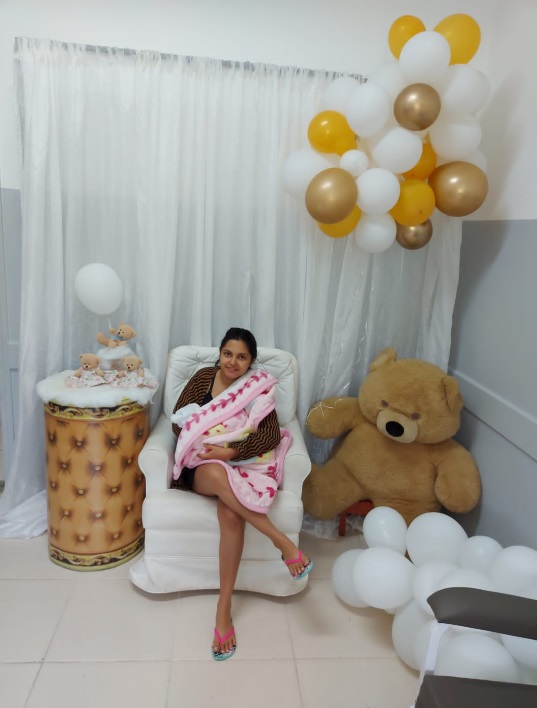 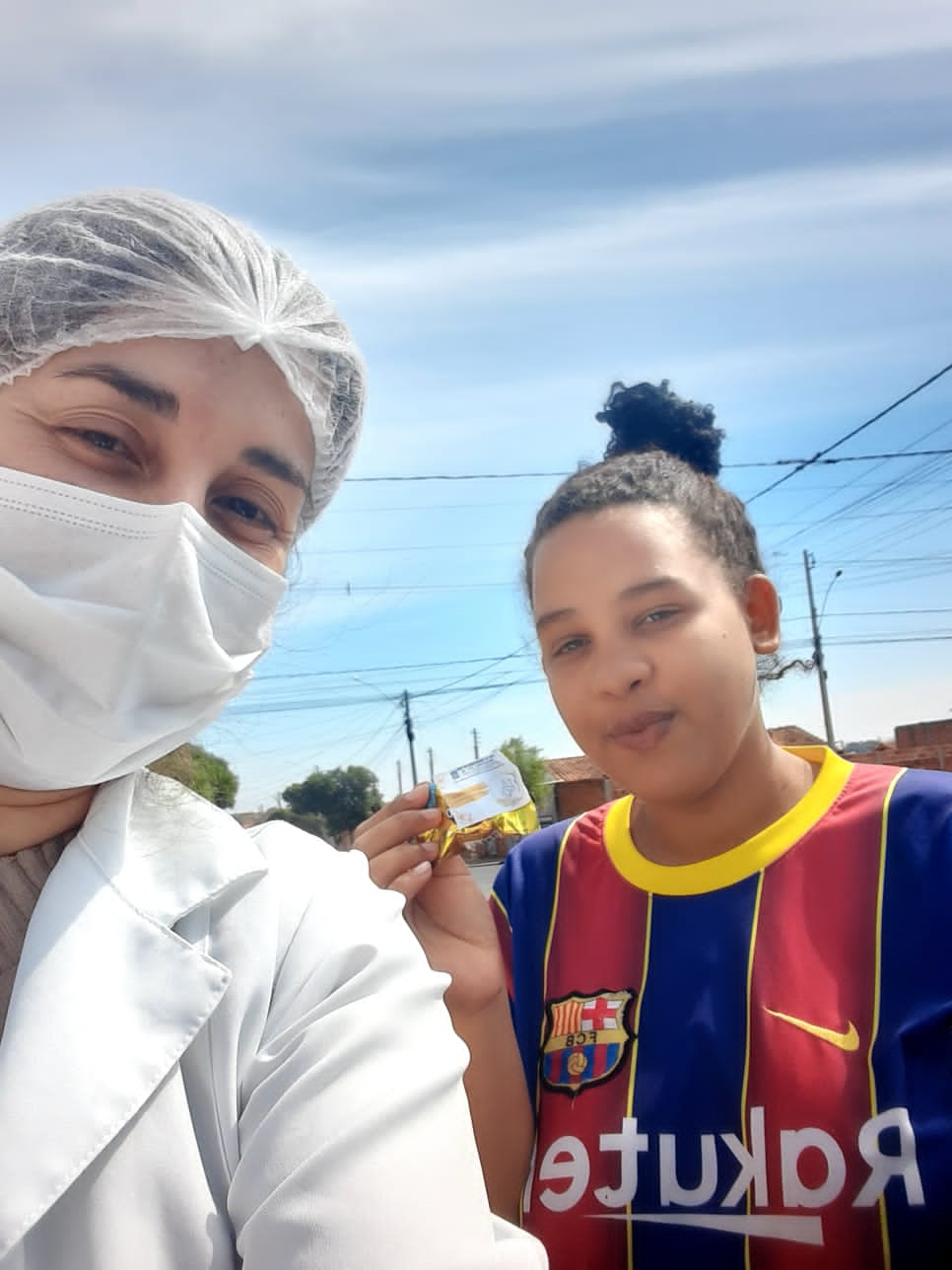 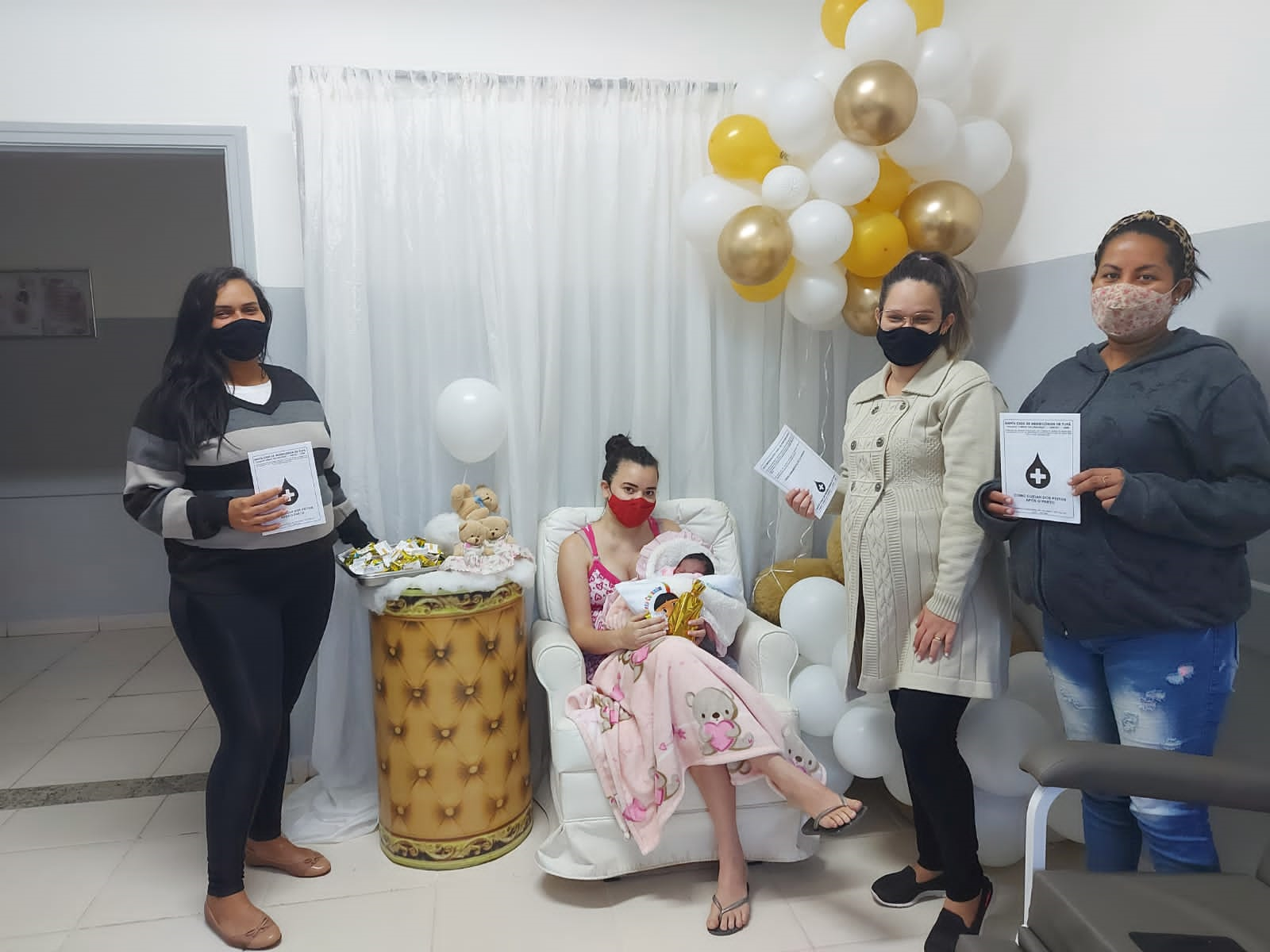 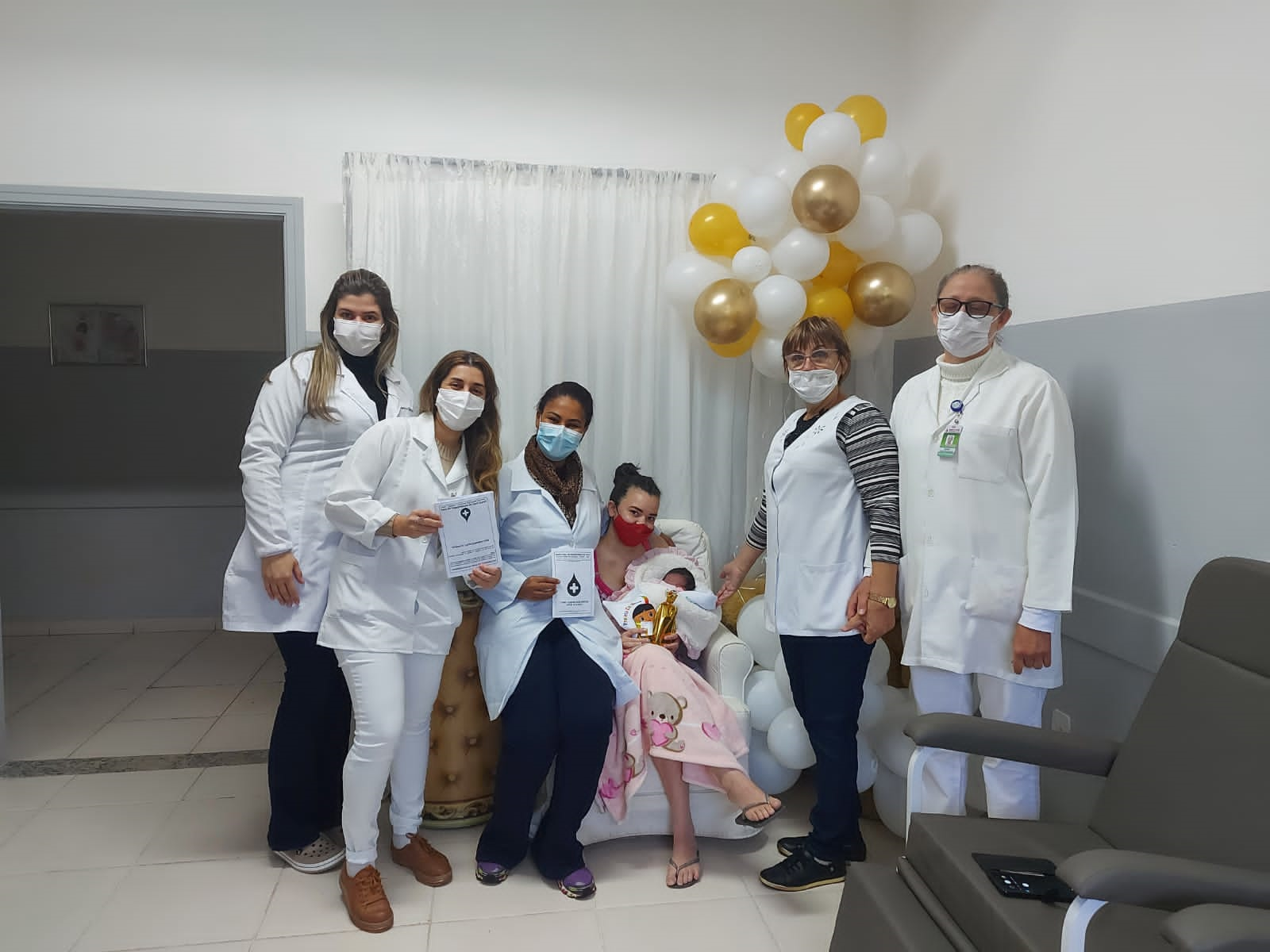 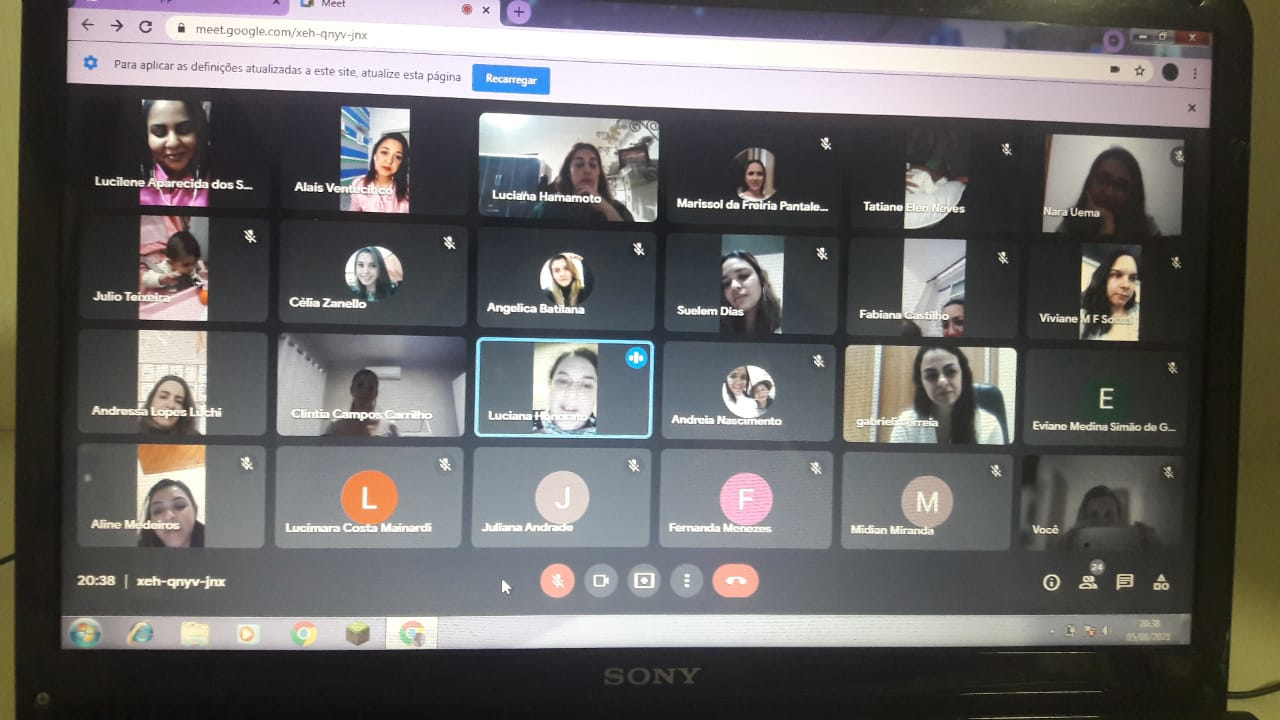 Banco de Leite Humano de Tupã
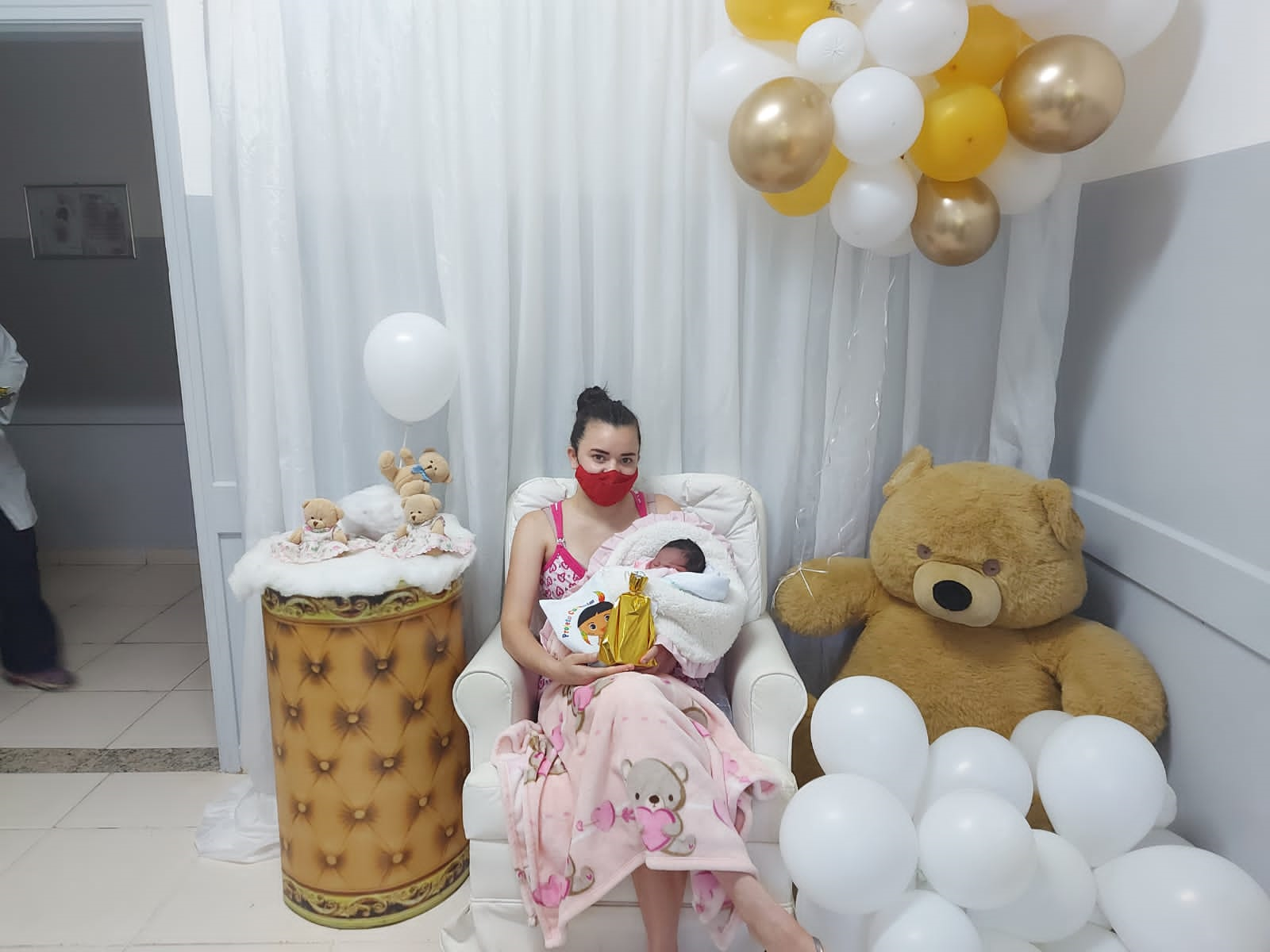 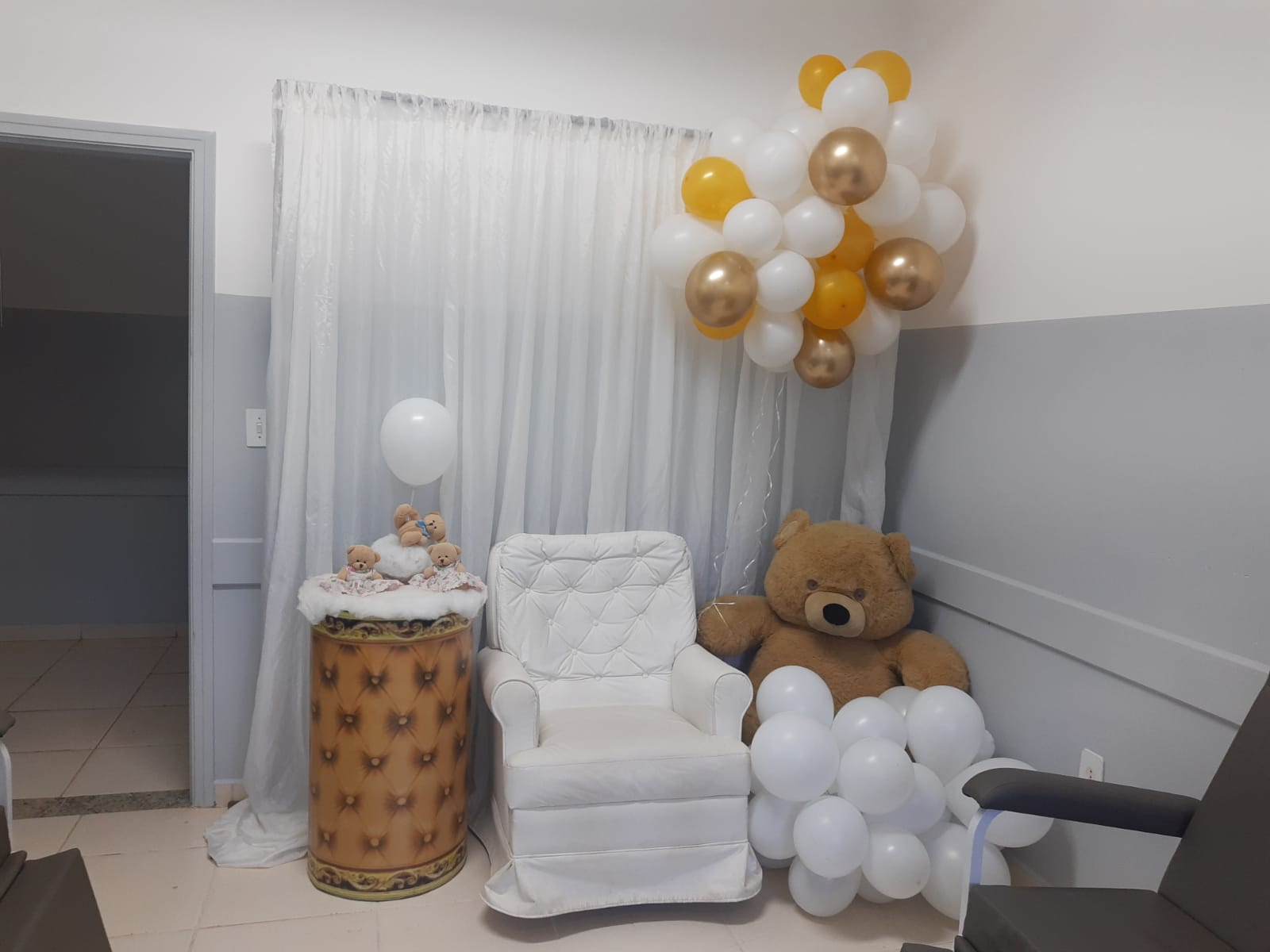 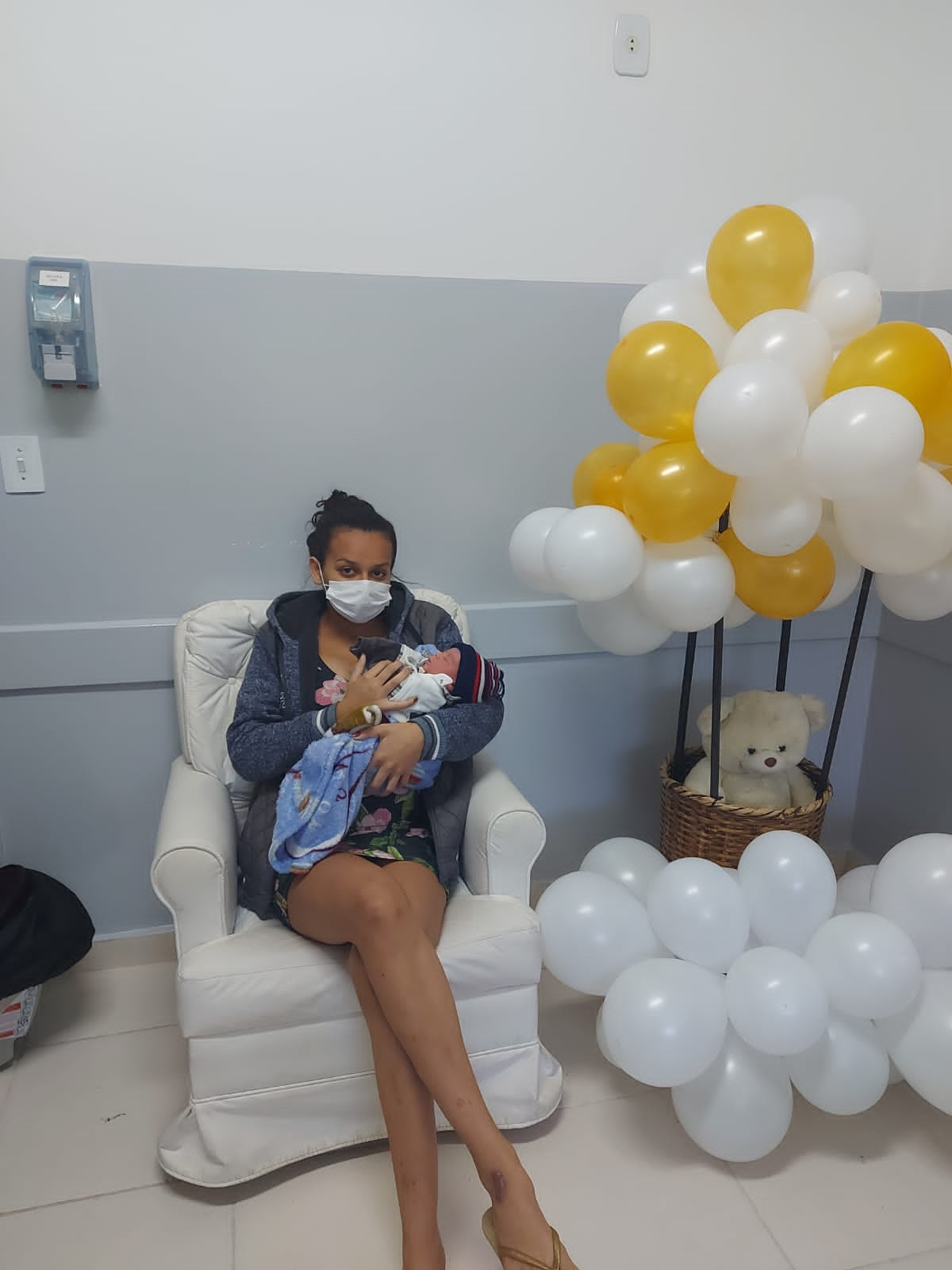 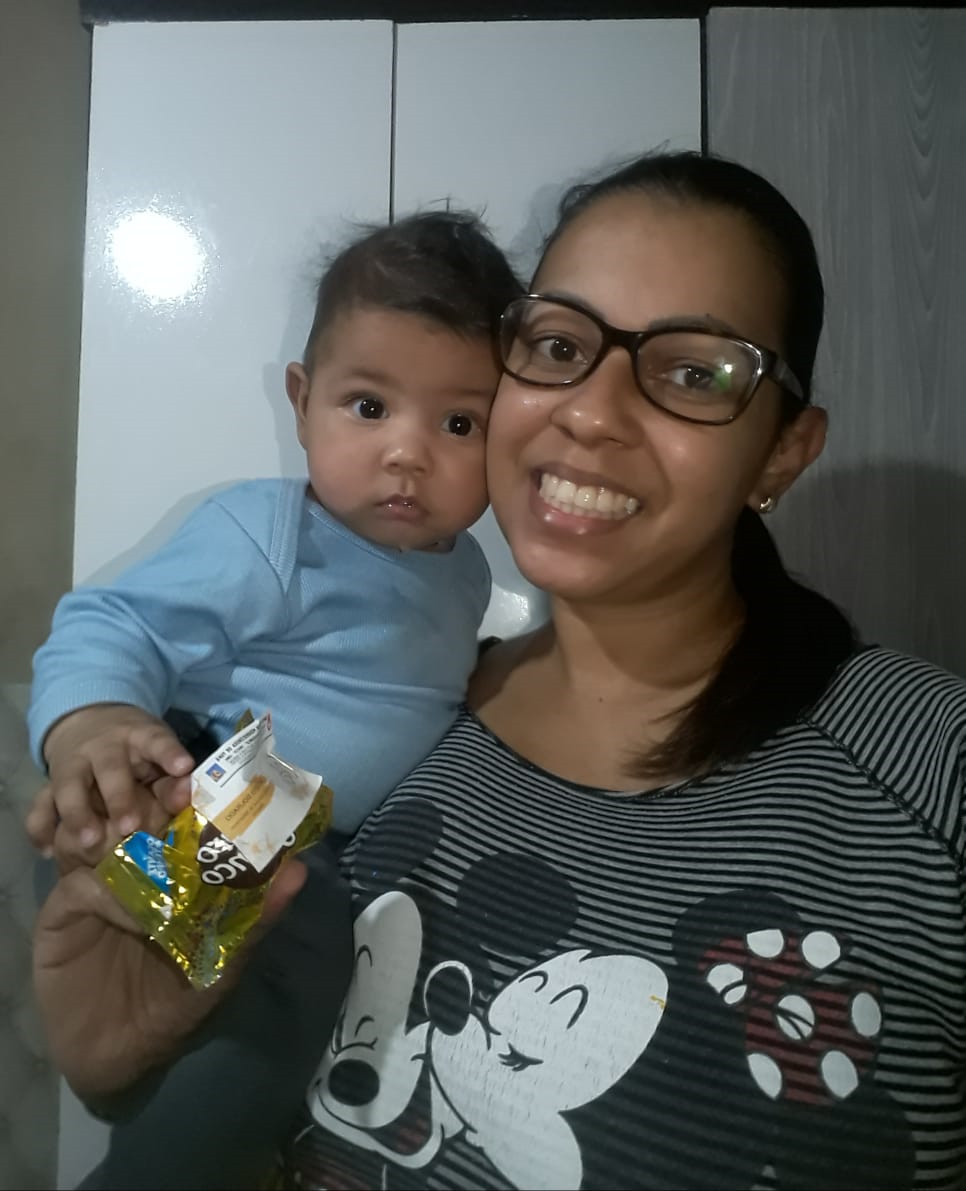 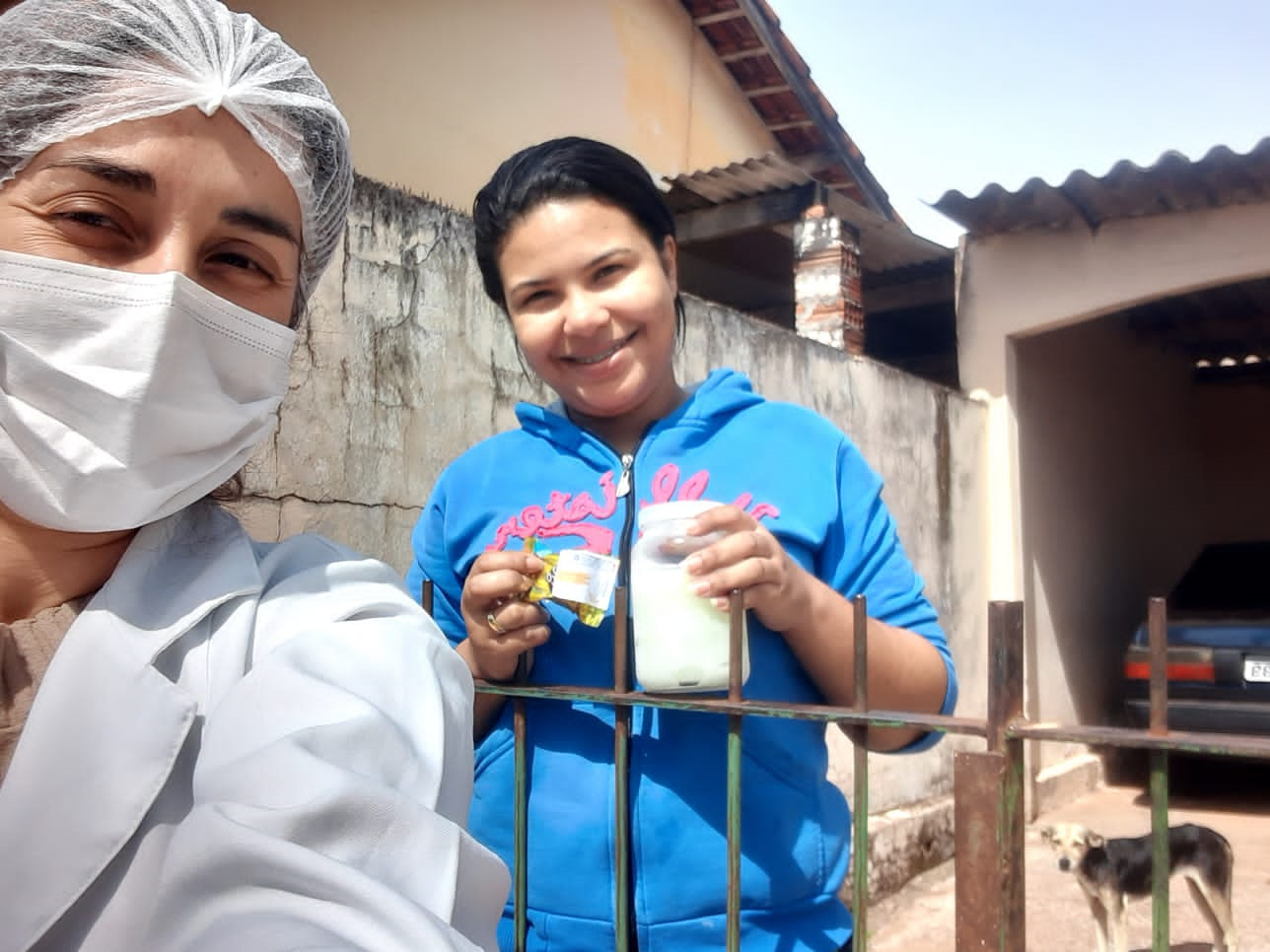 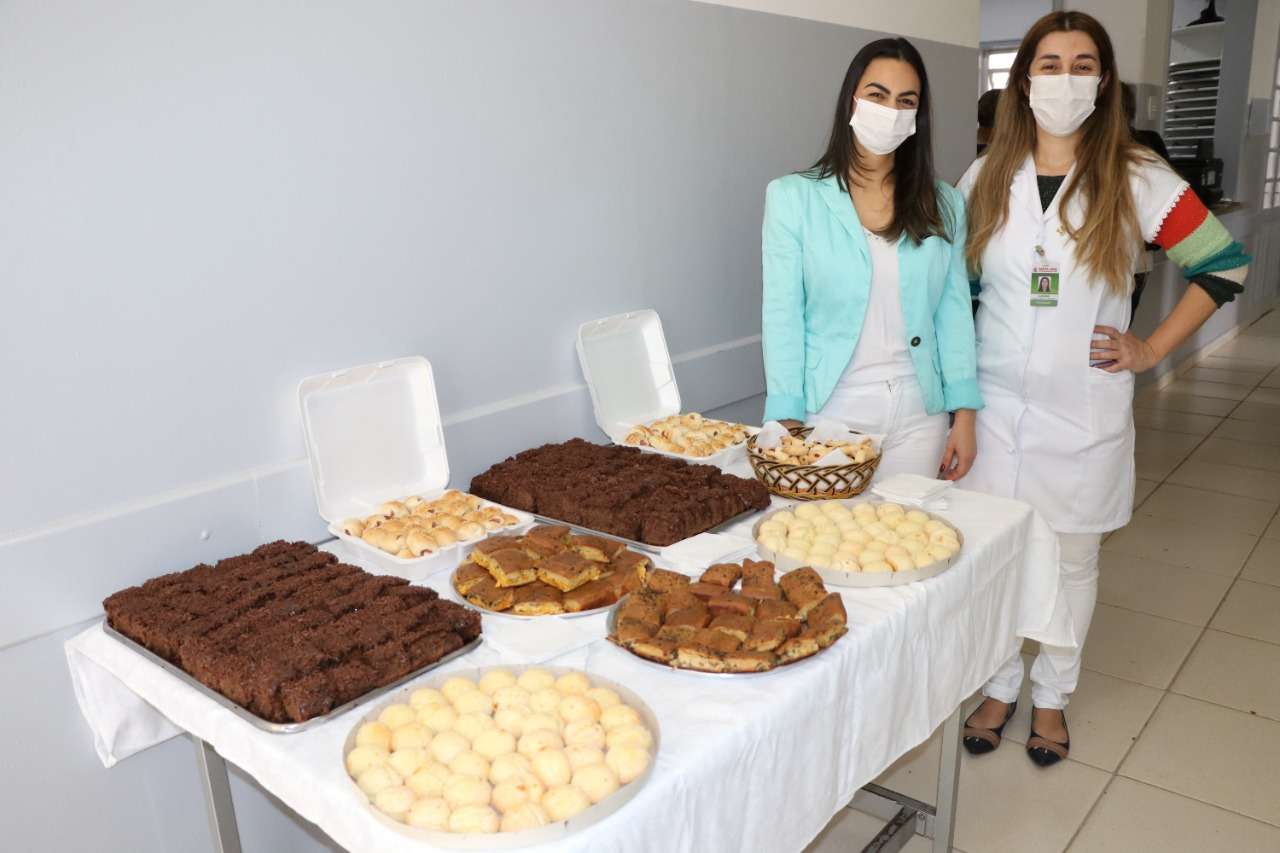 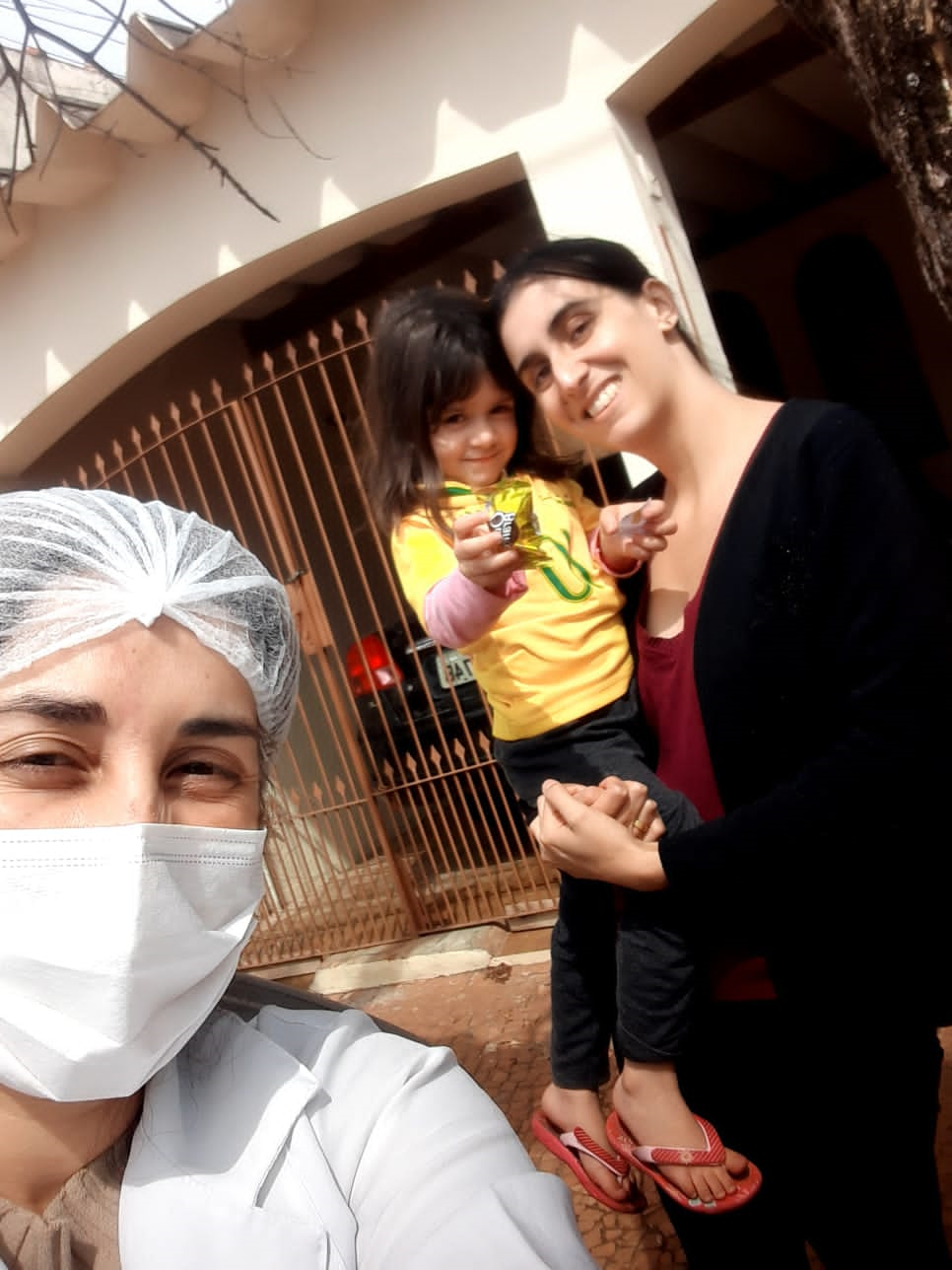 Banco de Leite Humano de Tupã
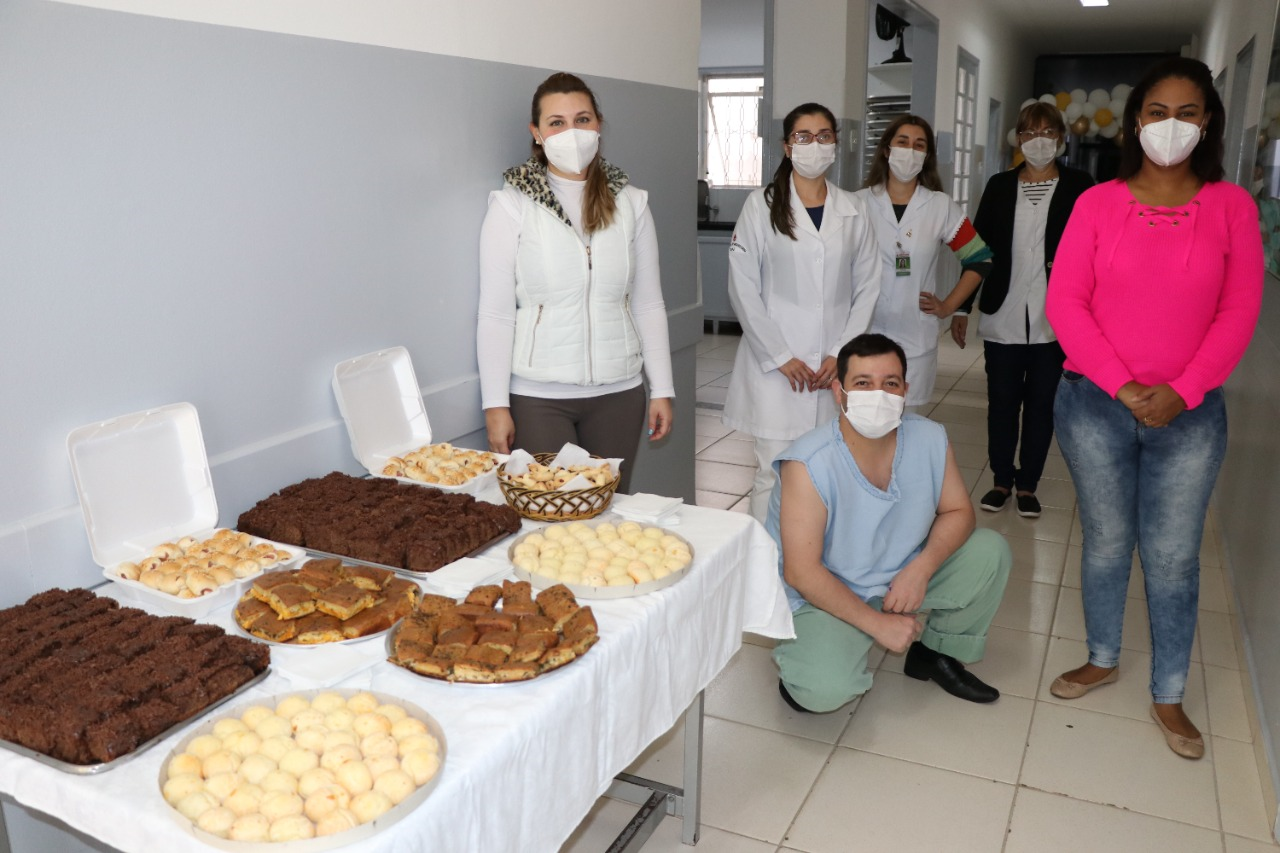 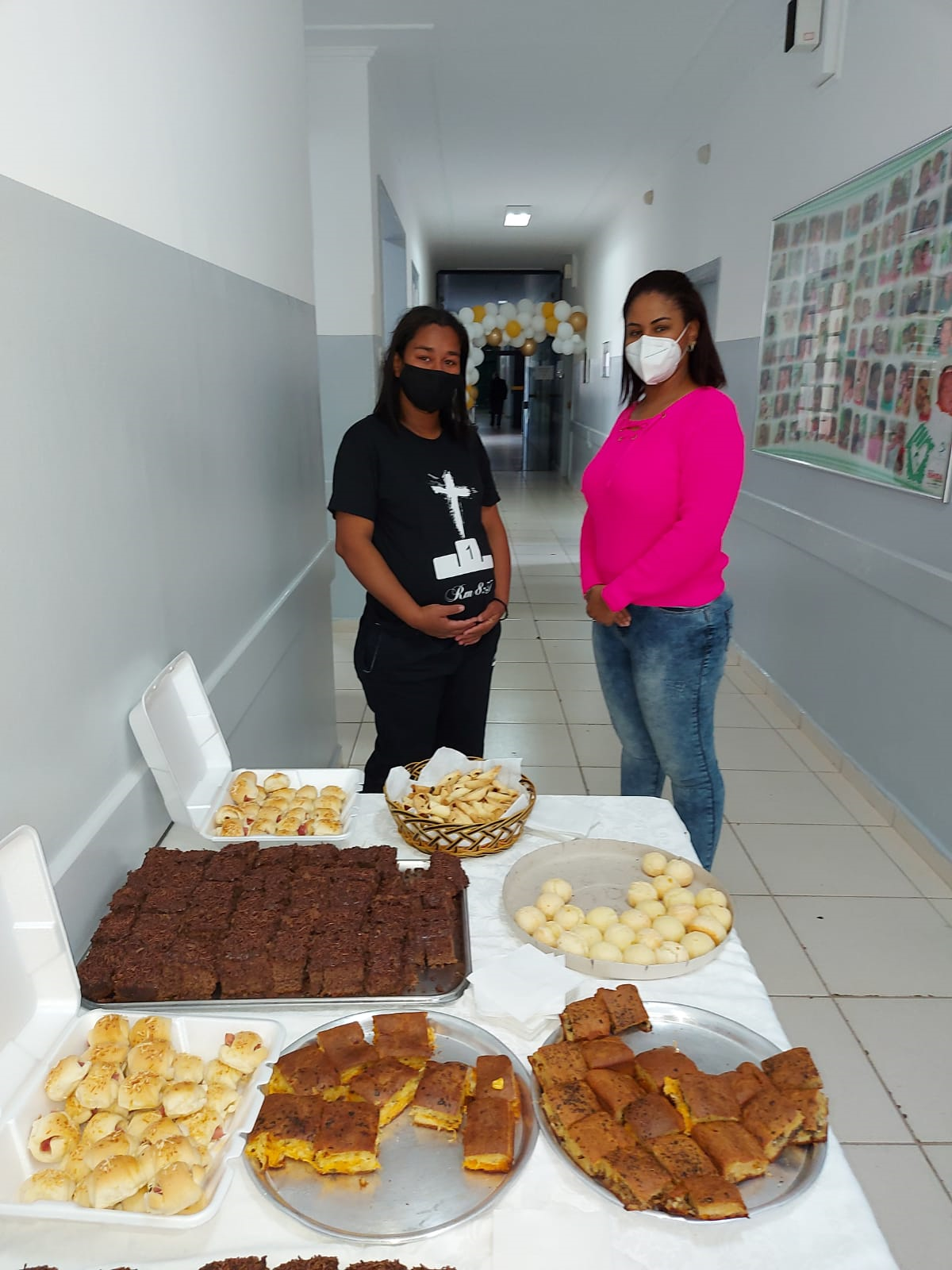 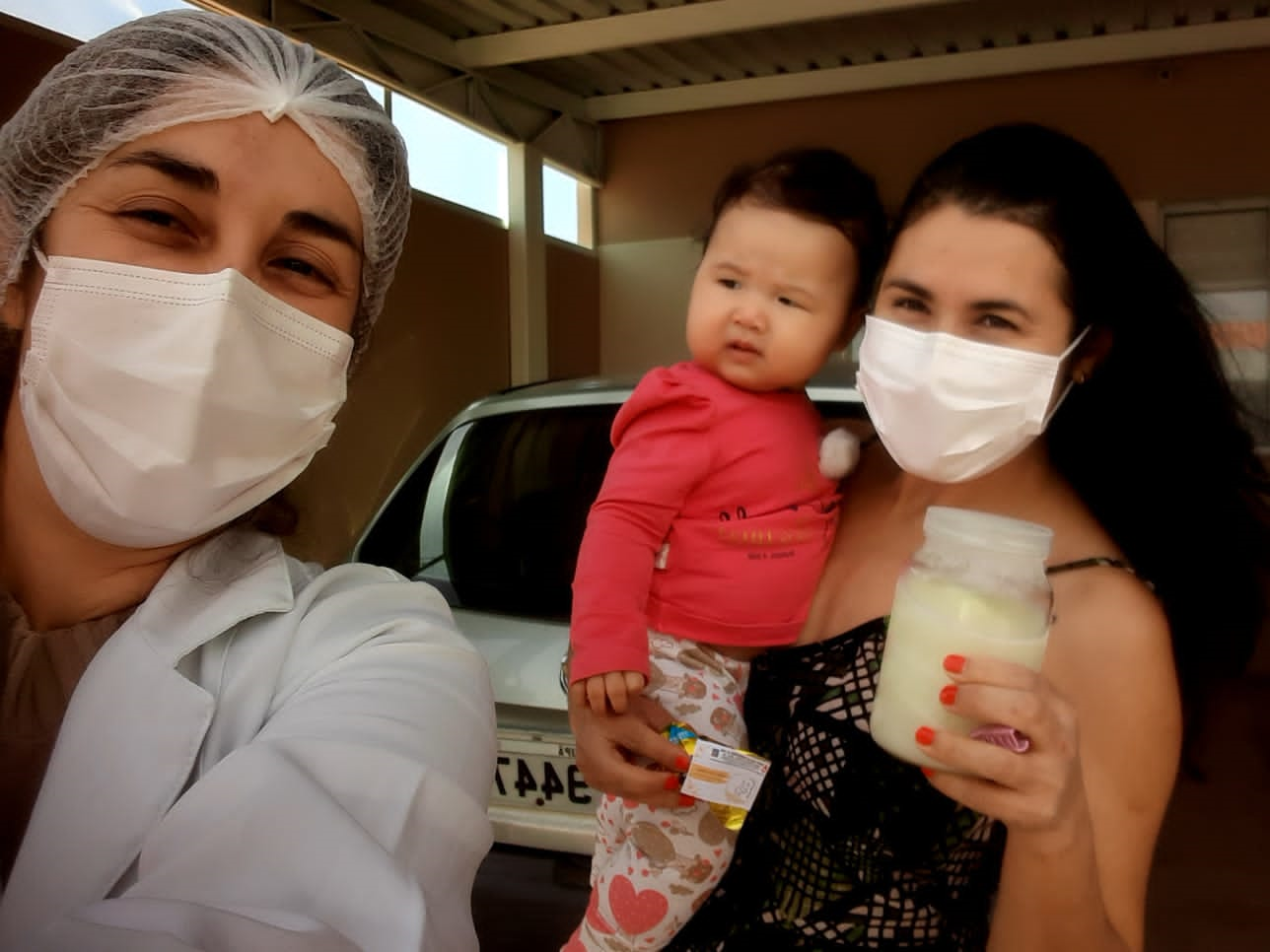 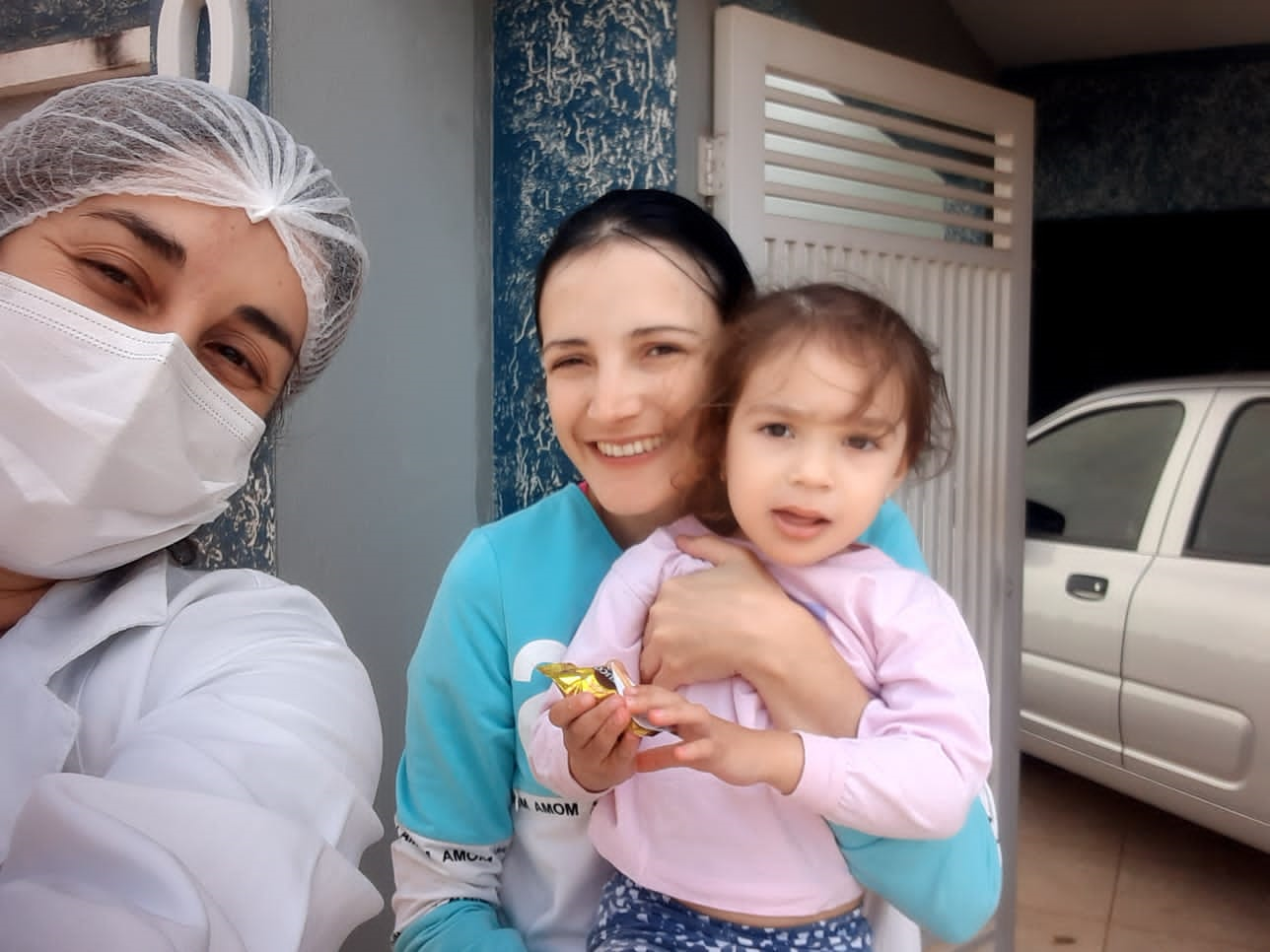 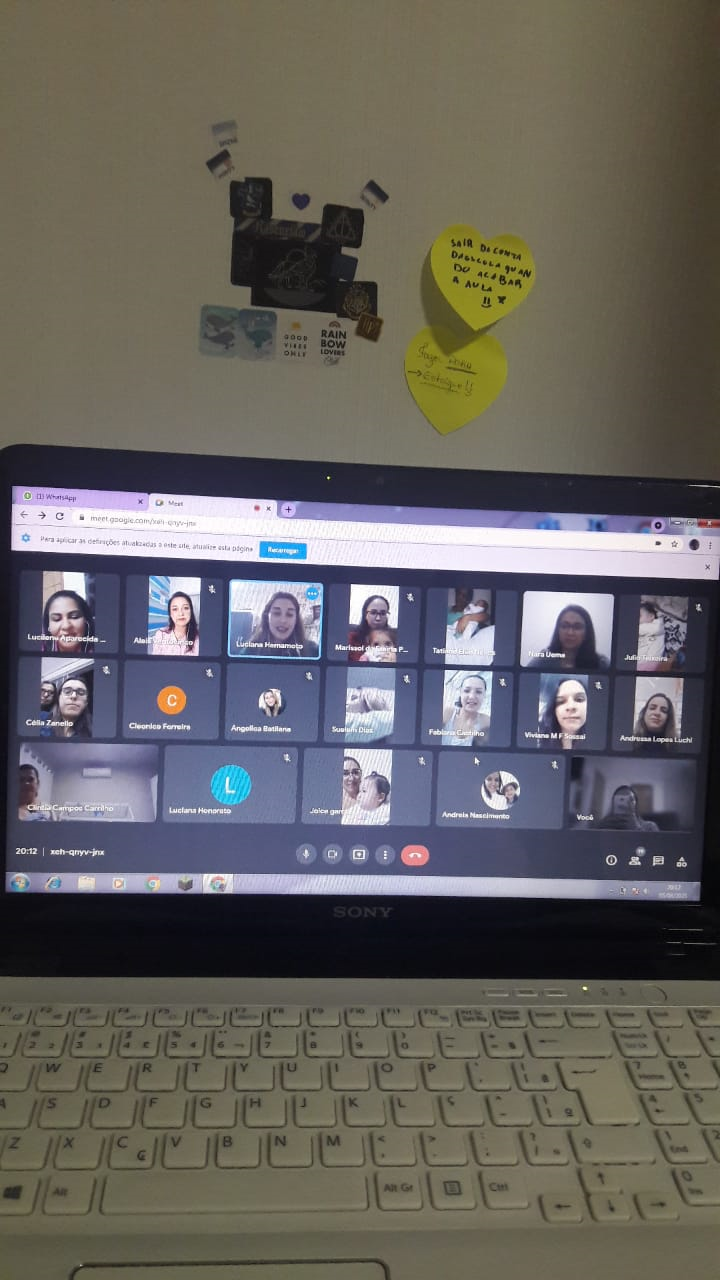 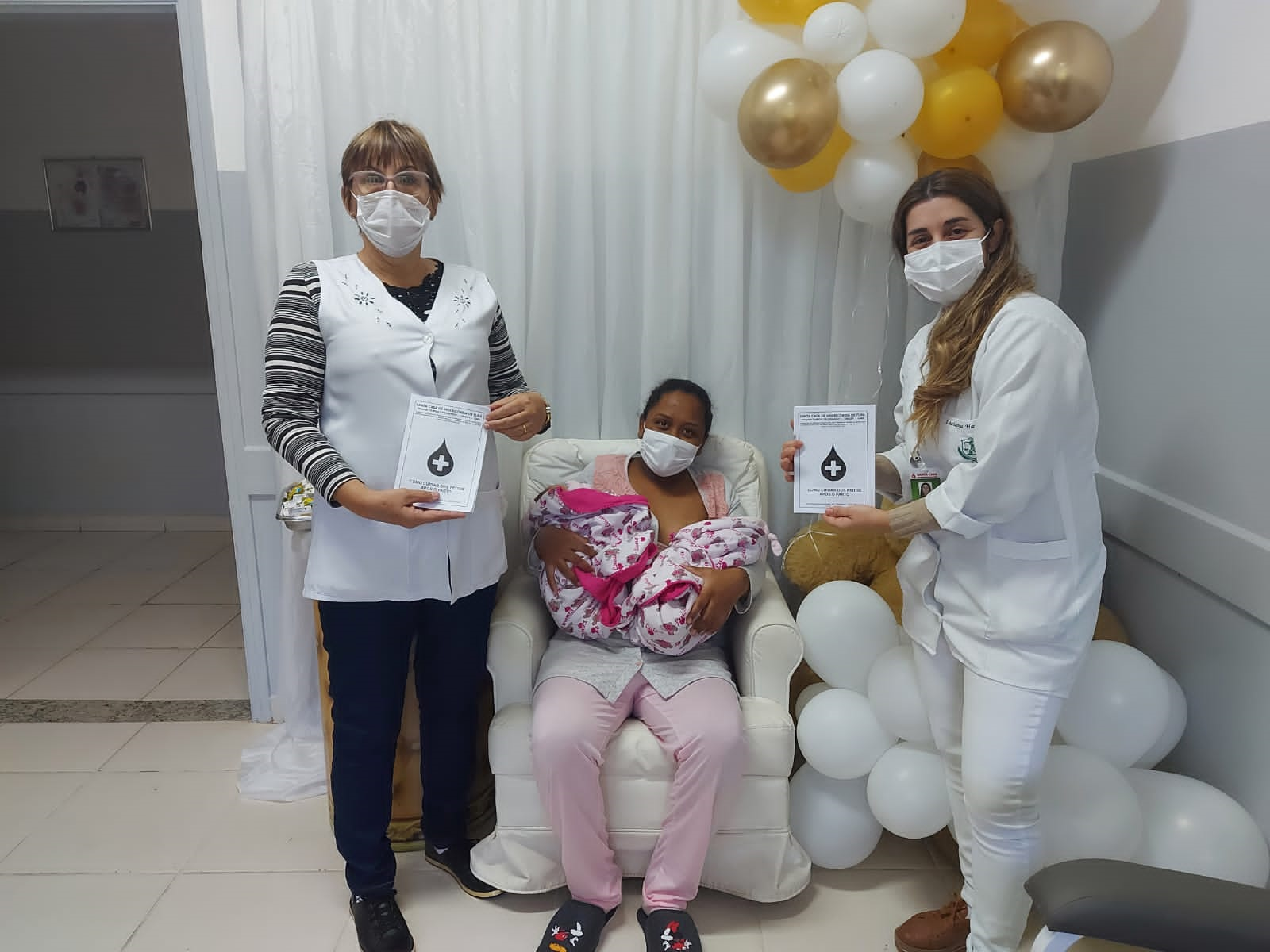 Banco de Leite de Taubaté
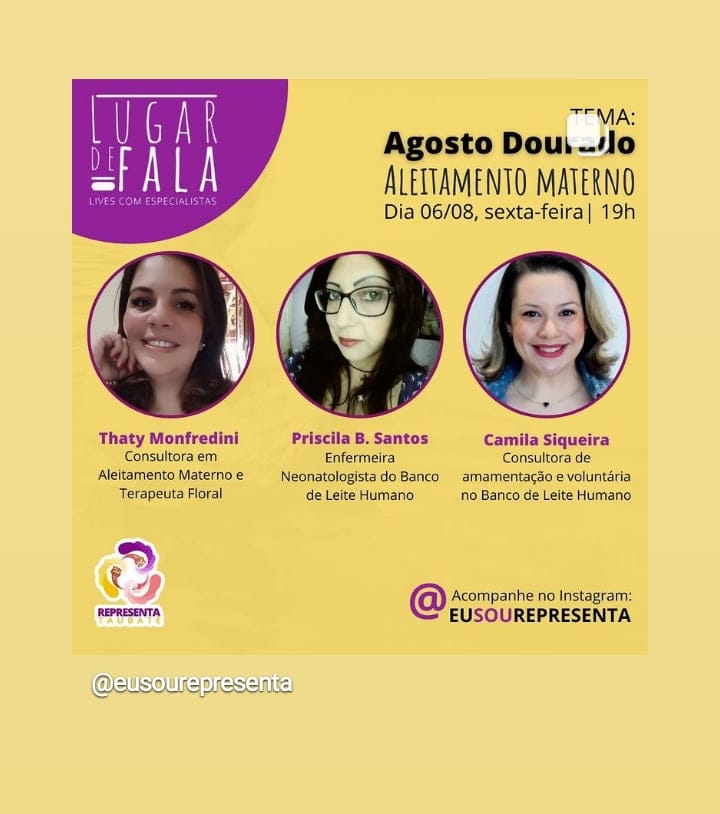 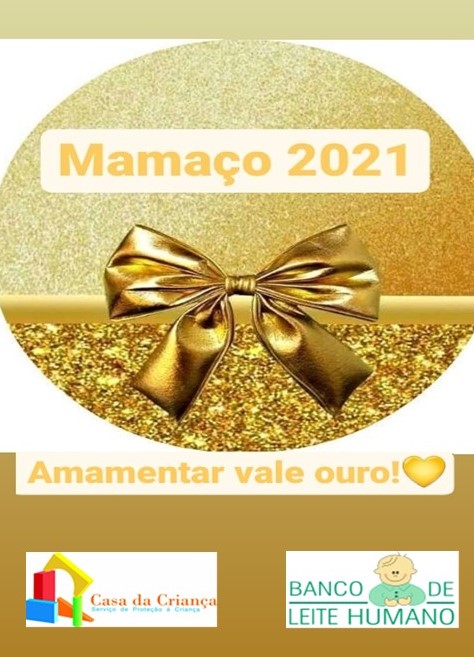 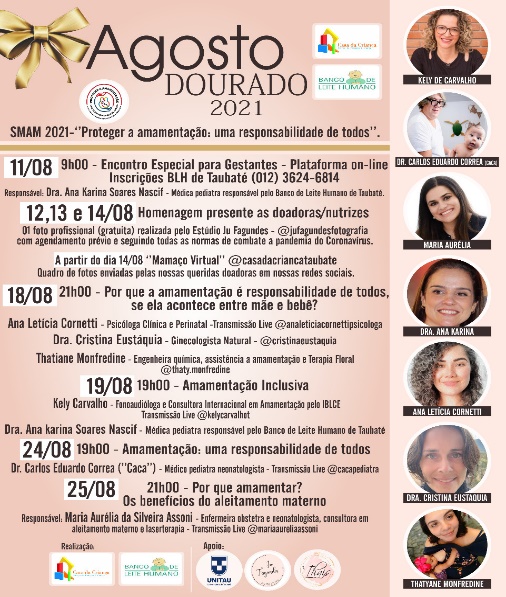 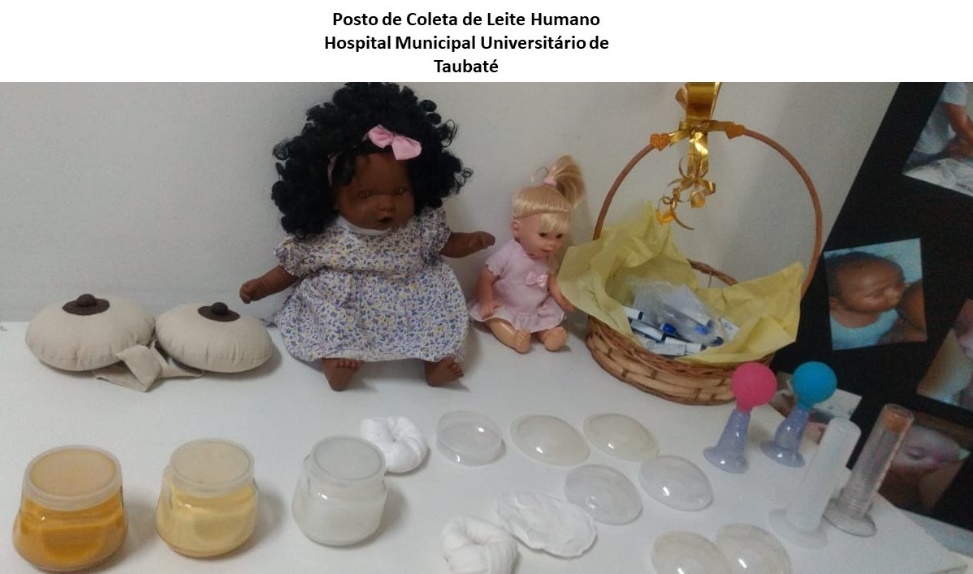 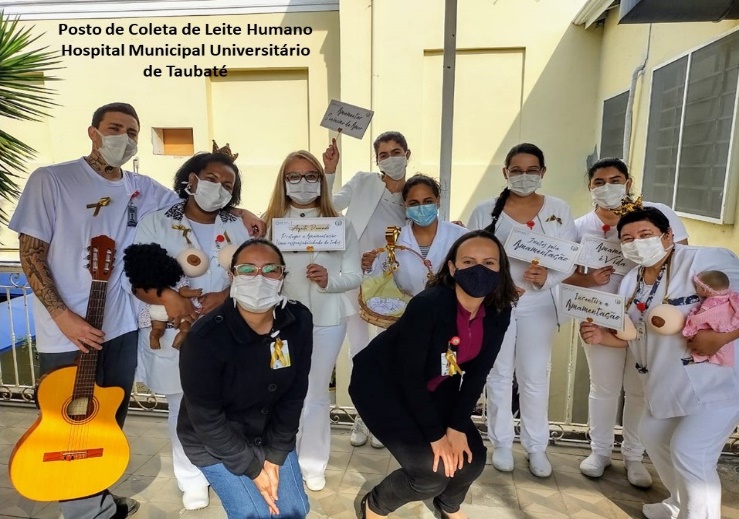 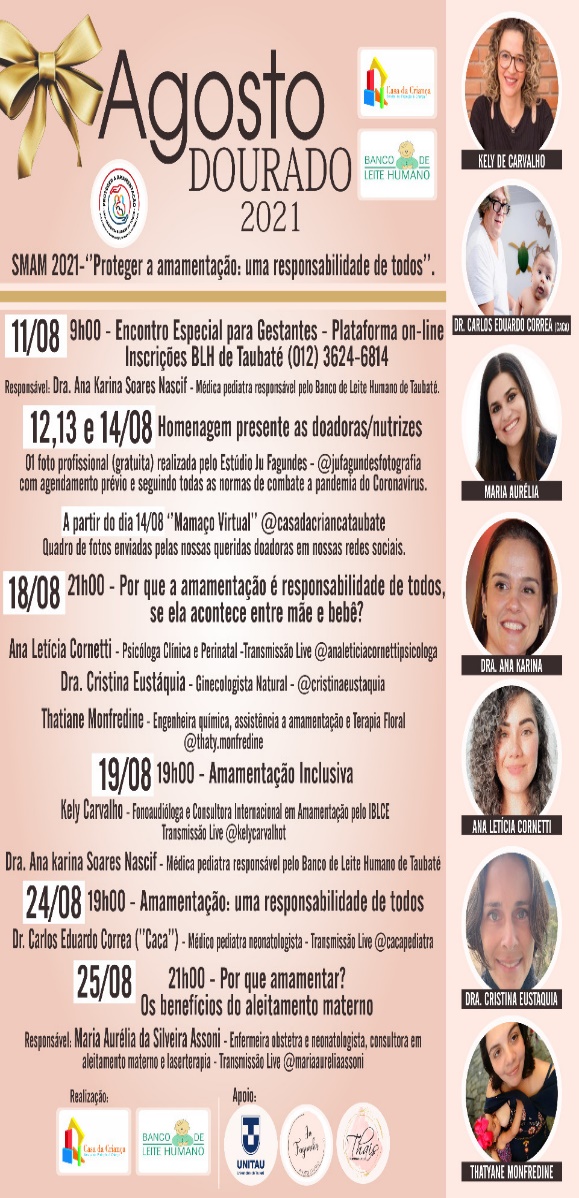 Banco de Leite de Taubaté
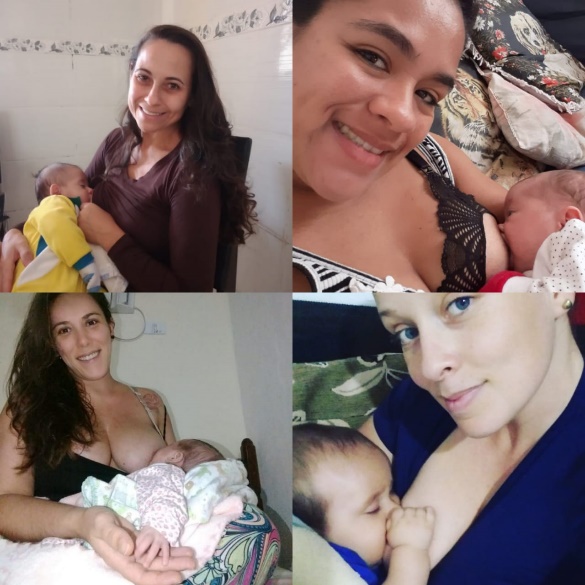 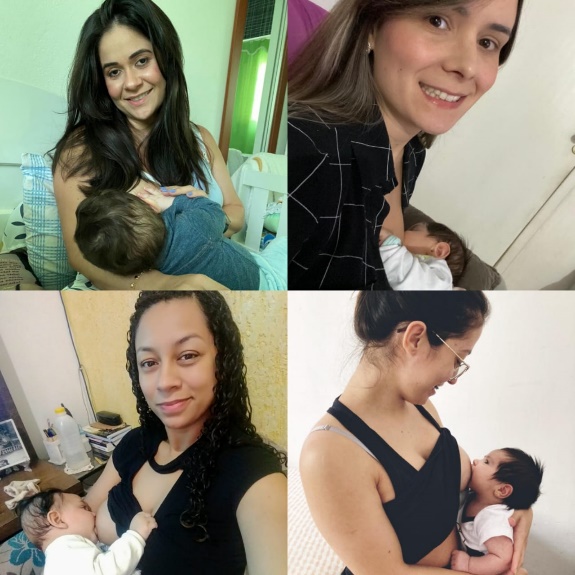 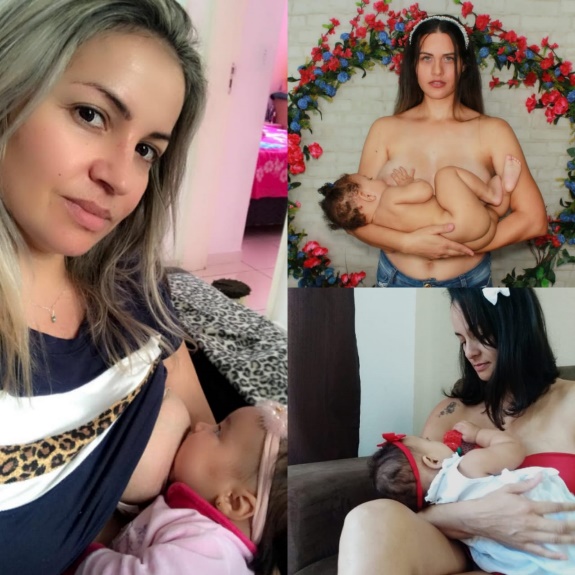 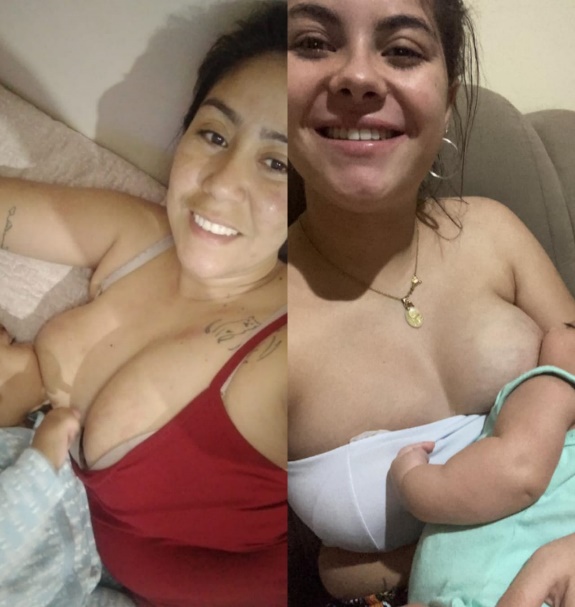 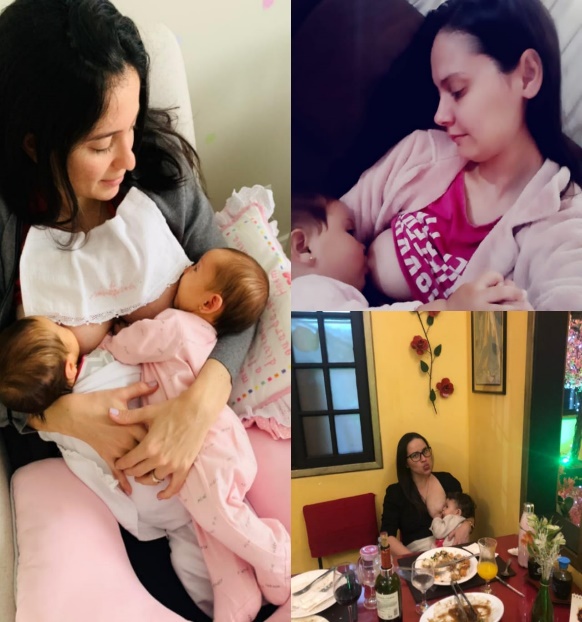 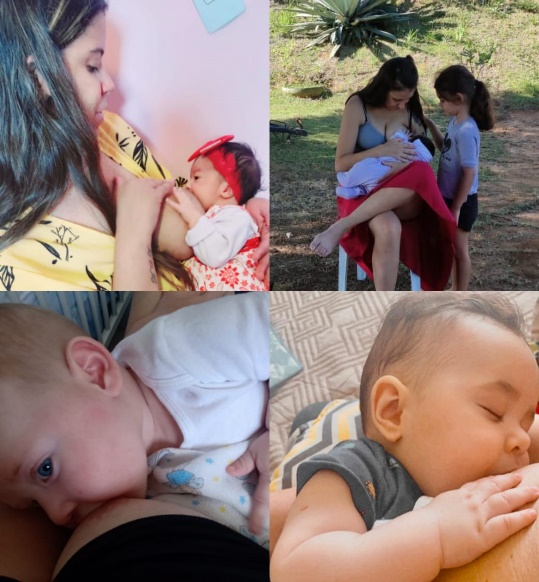 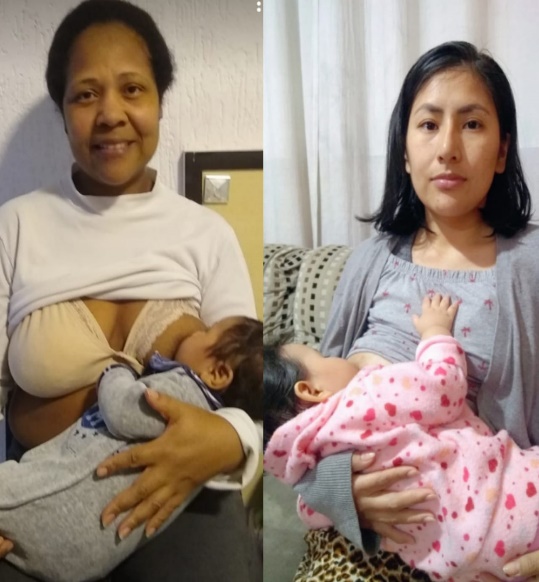 Banco de Leite Humano de Votuporanga
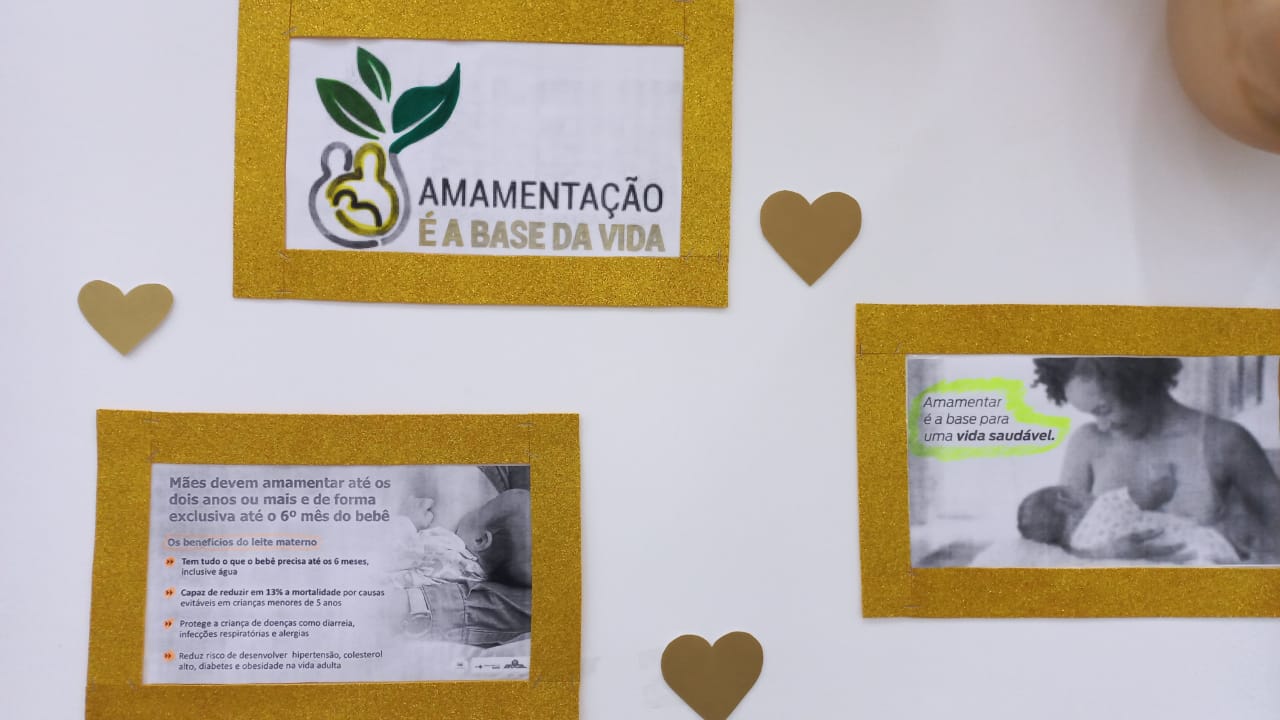 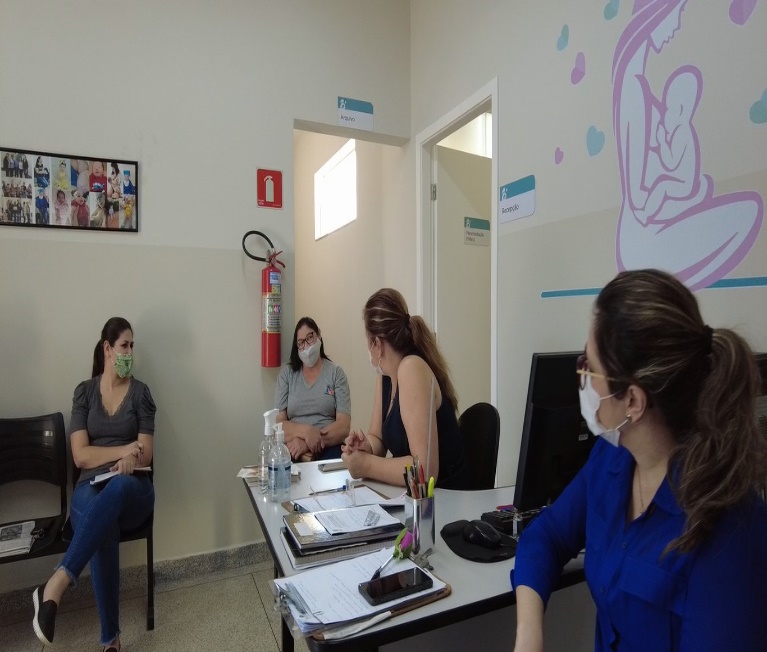 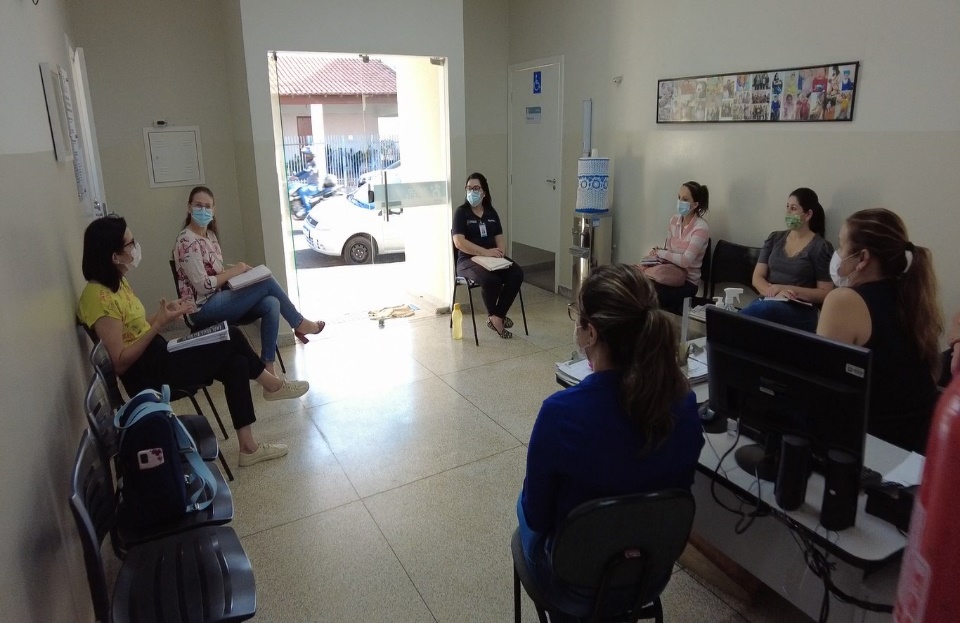 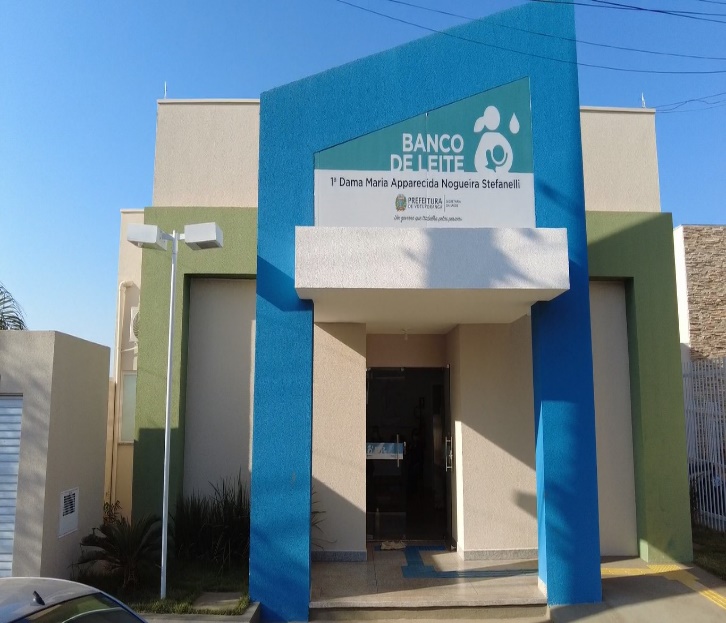